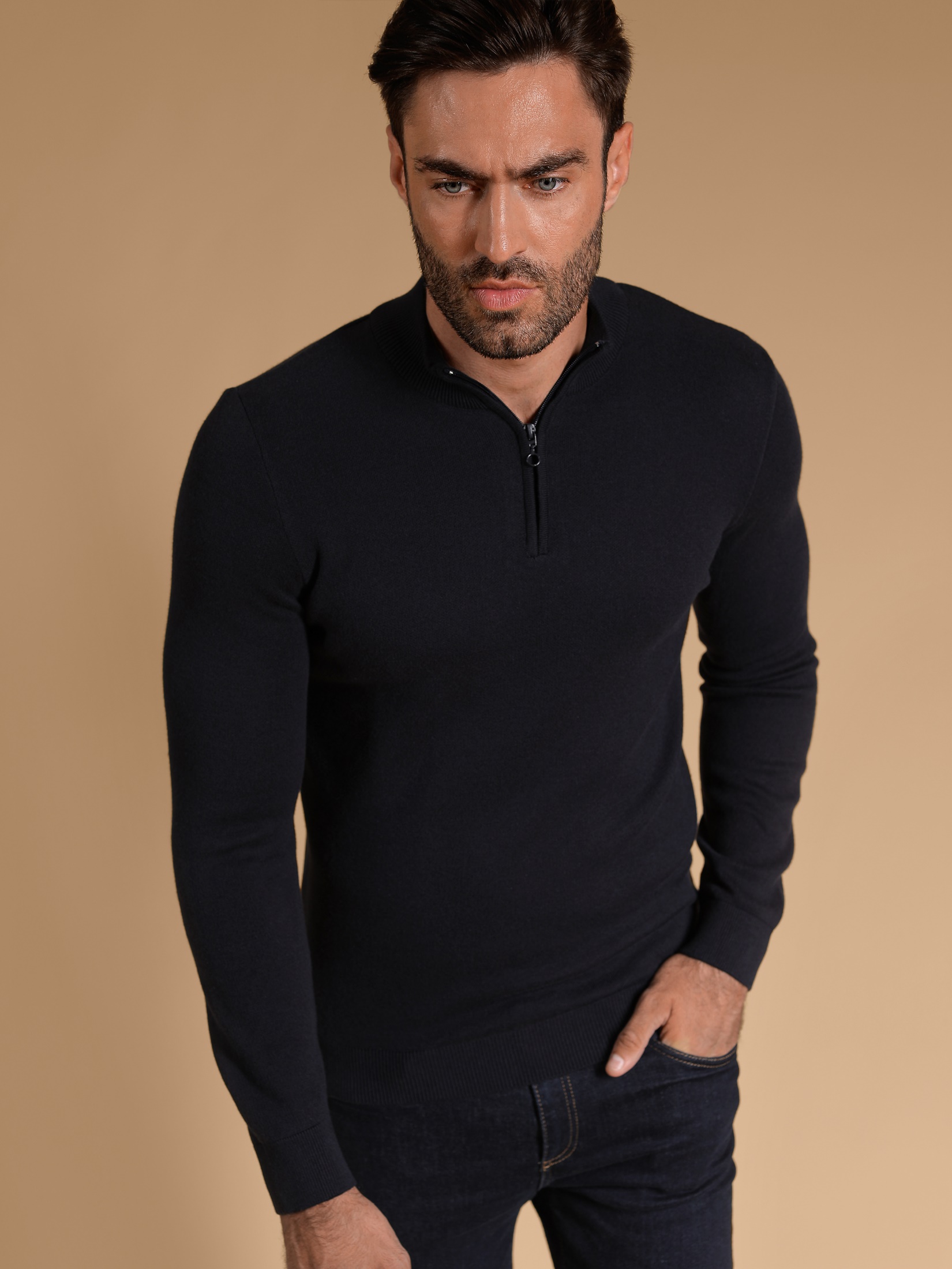 Арт.: 211466-1Состав: хлопок 50%, акрил 50%Размер: М,L,XL,XXLЦена: 2190 р.
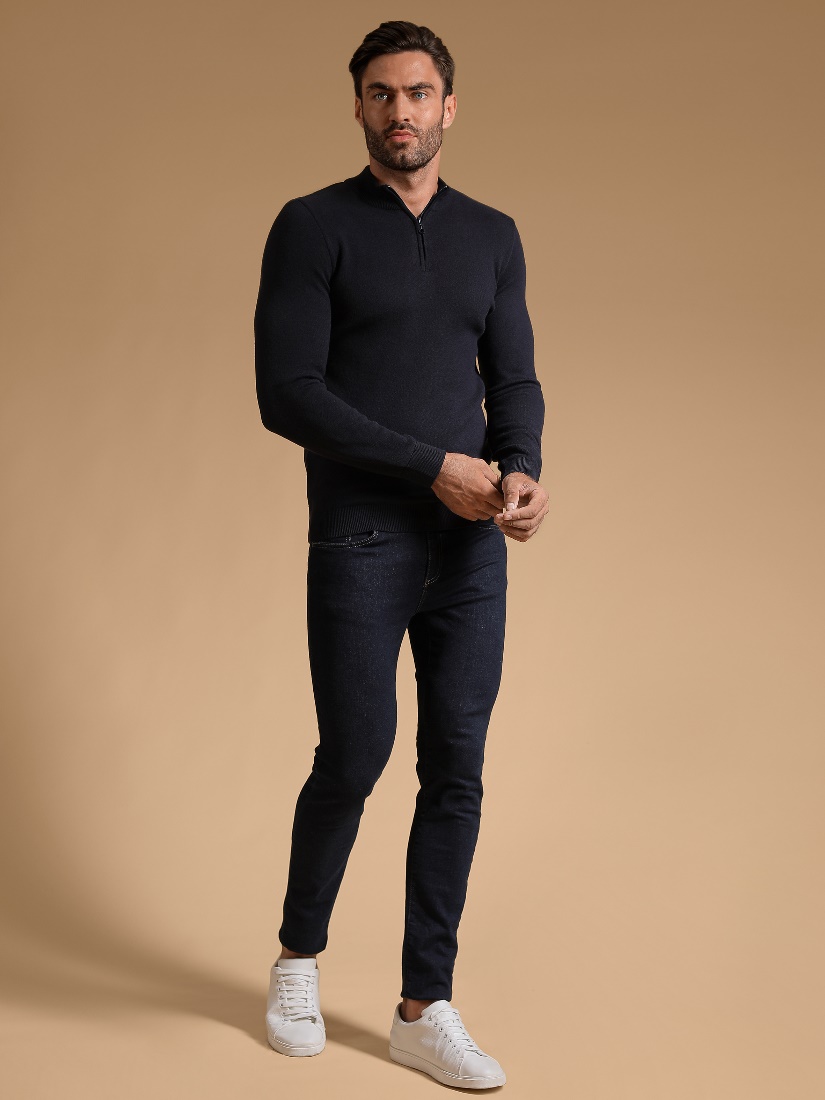 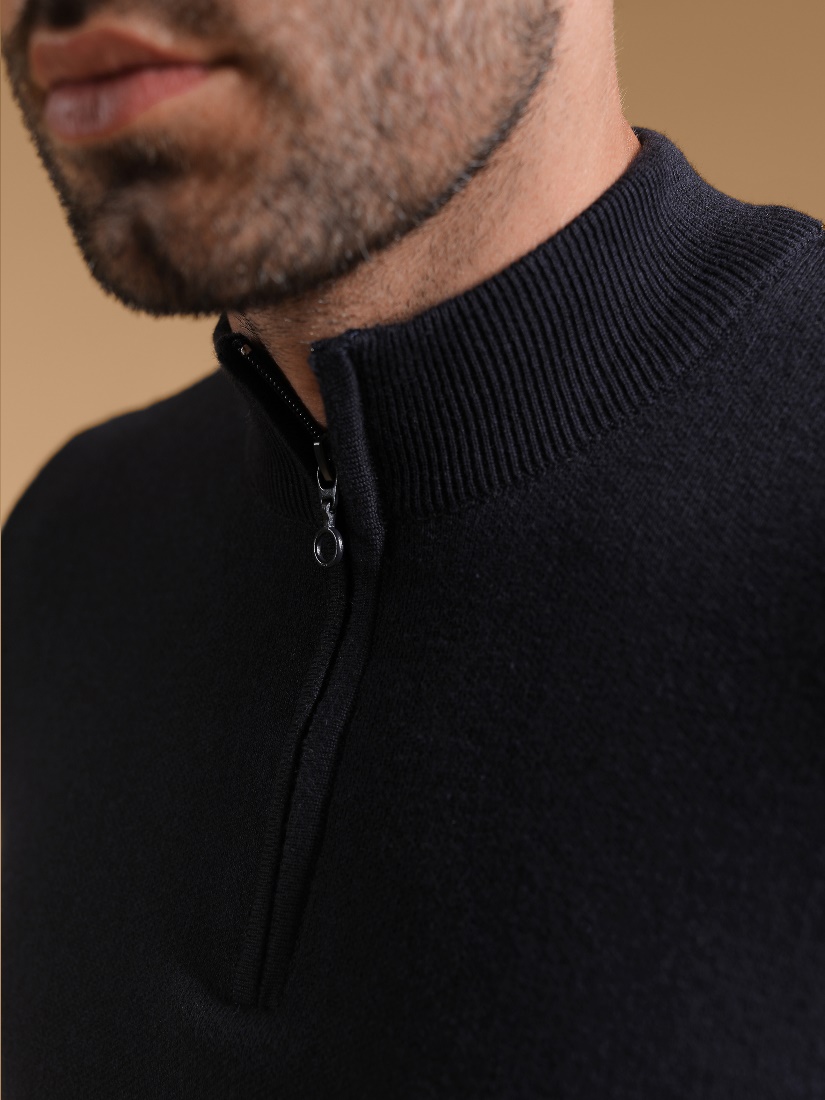 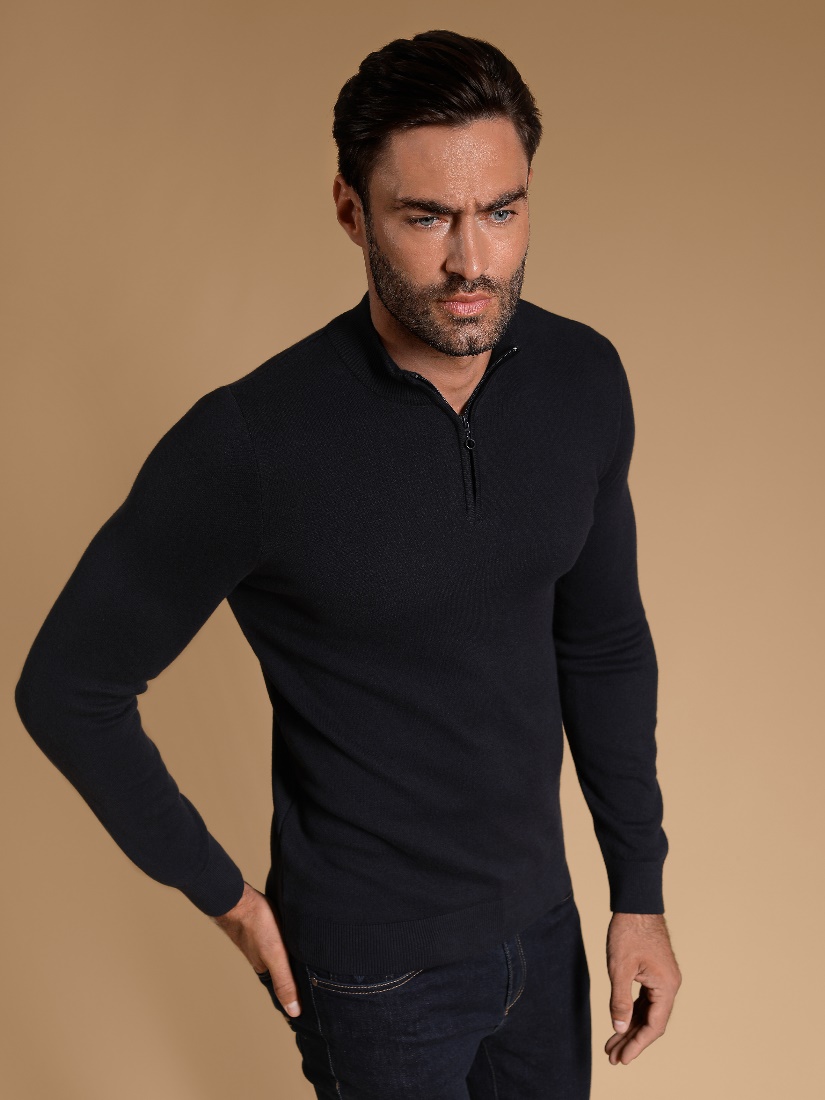 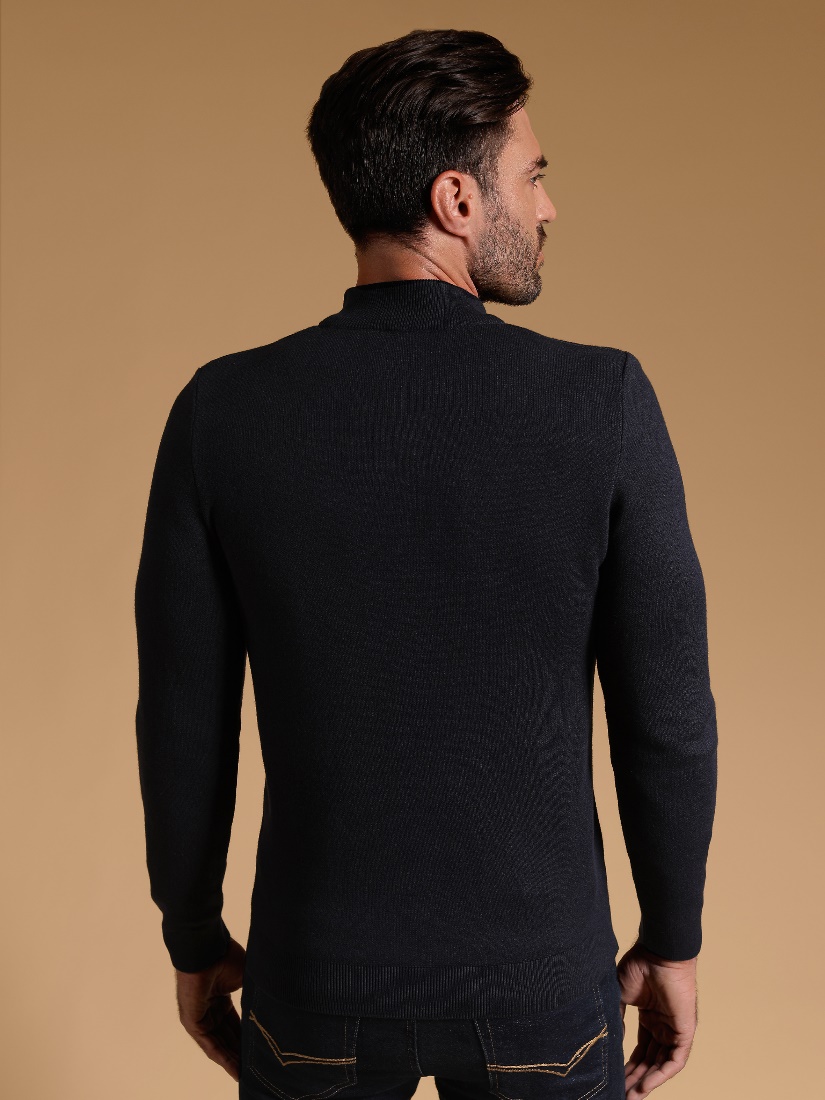 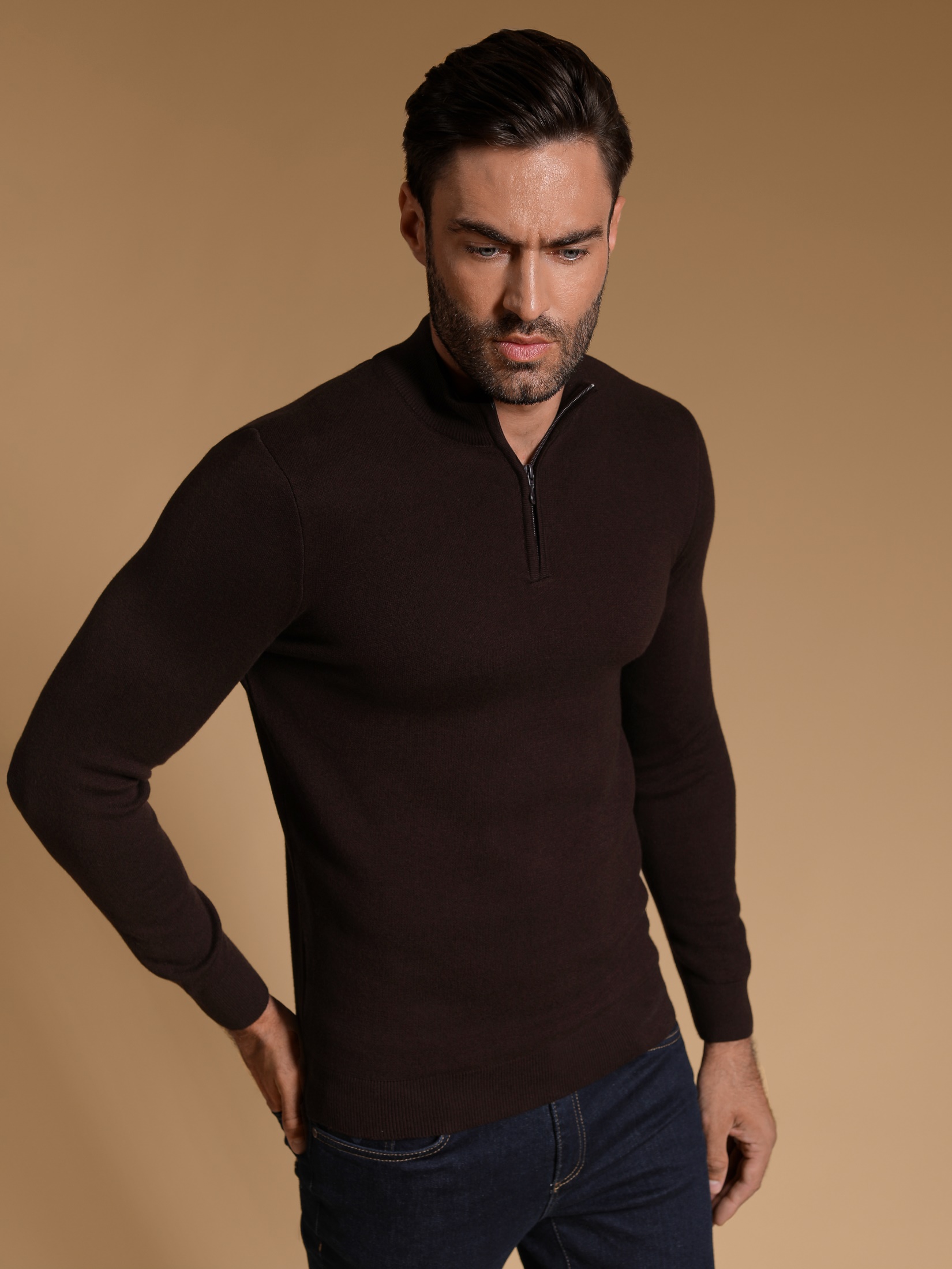 Арт.: 211466-2Состав: хлопок 50%, акрил 50%Размер: М,L,XL,XXLЦена: 2190 р.
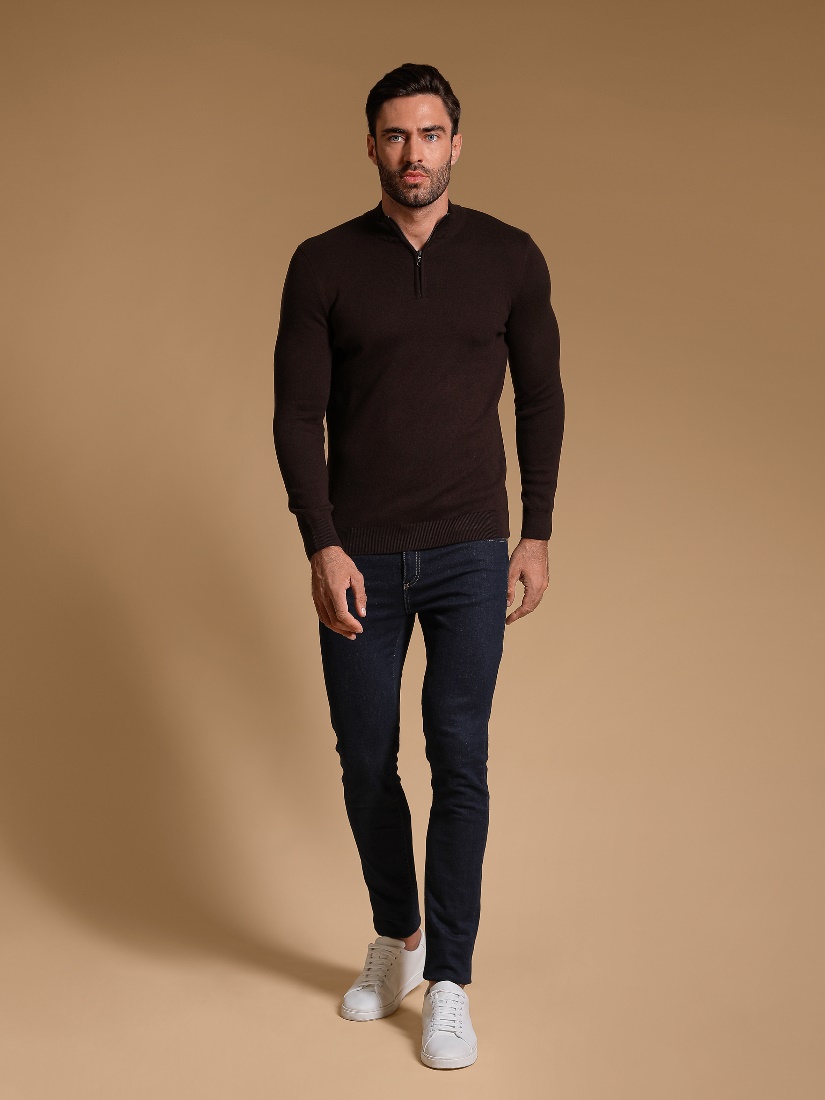 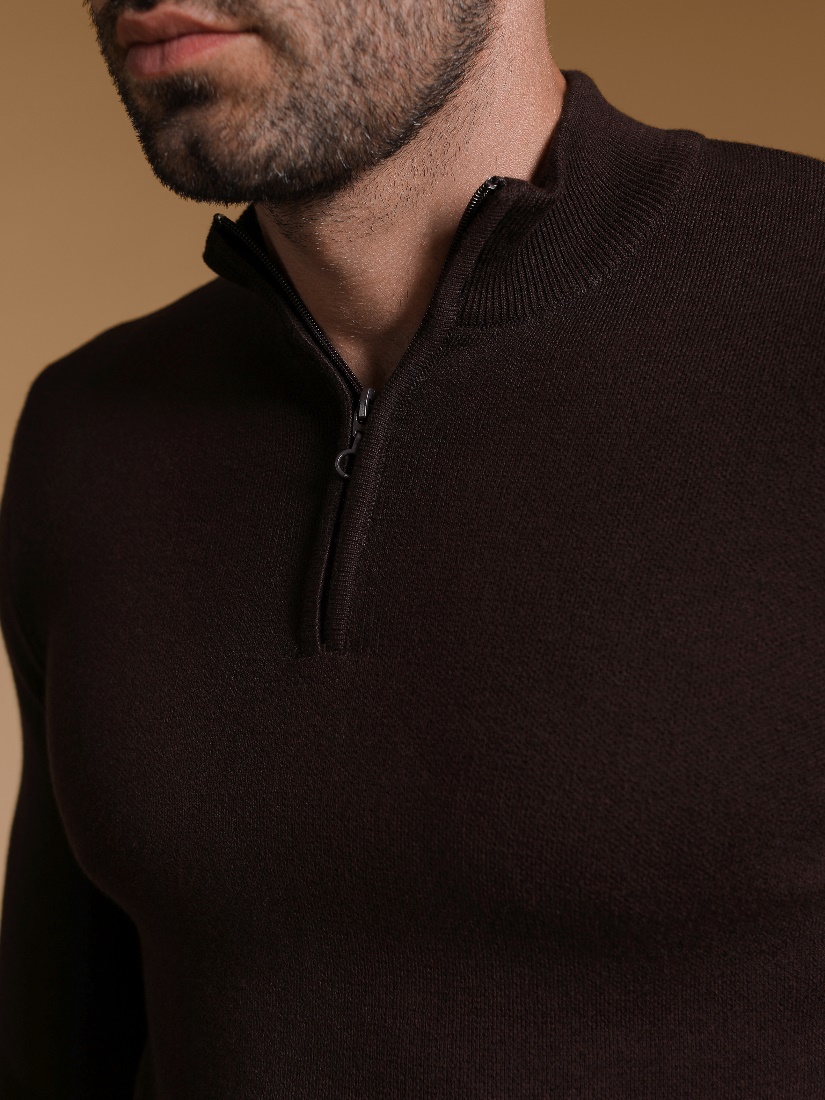 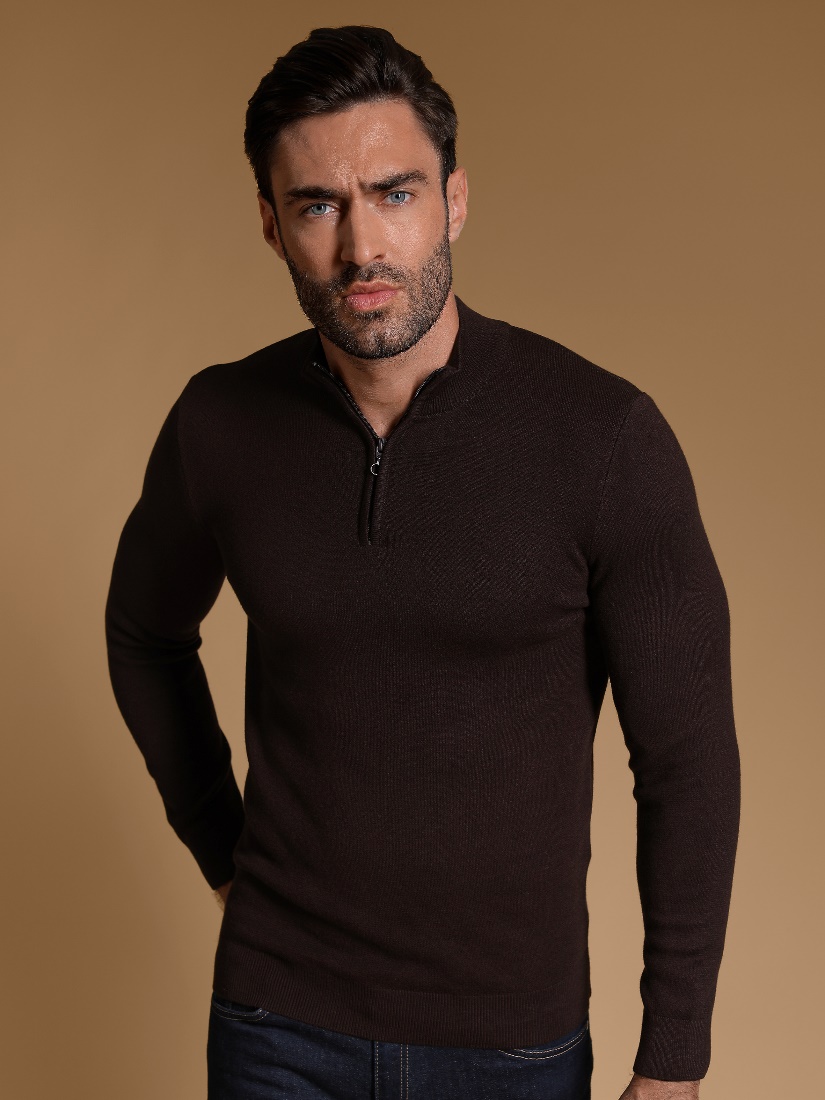 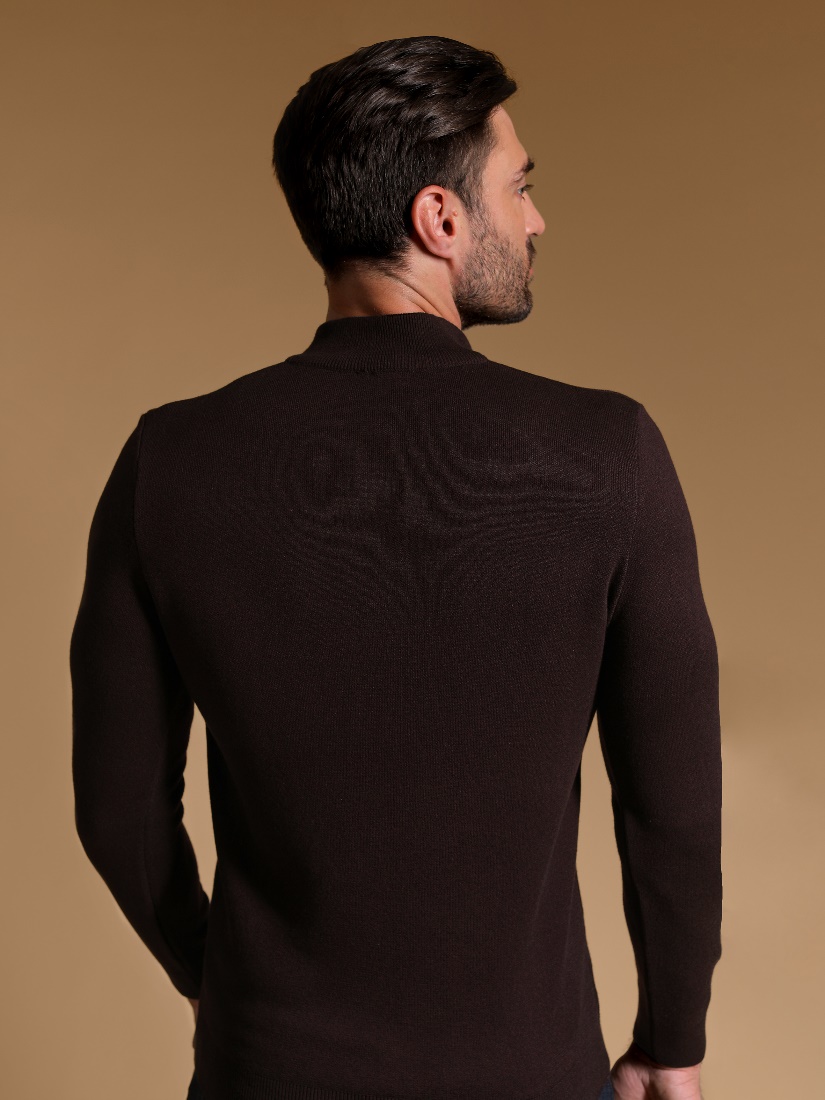 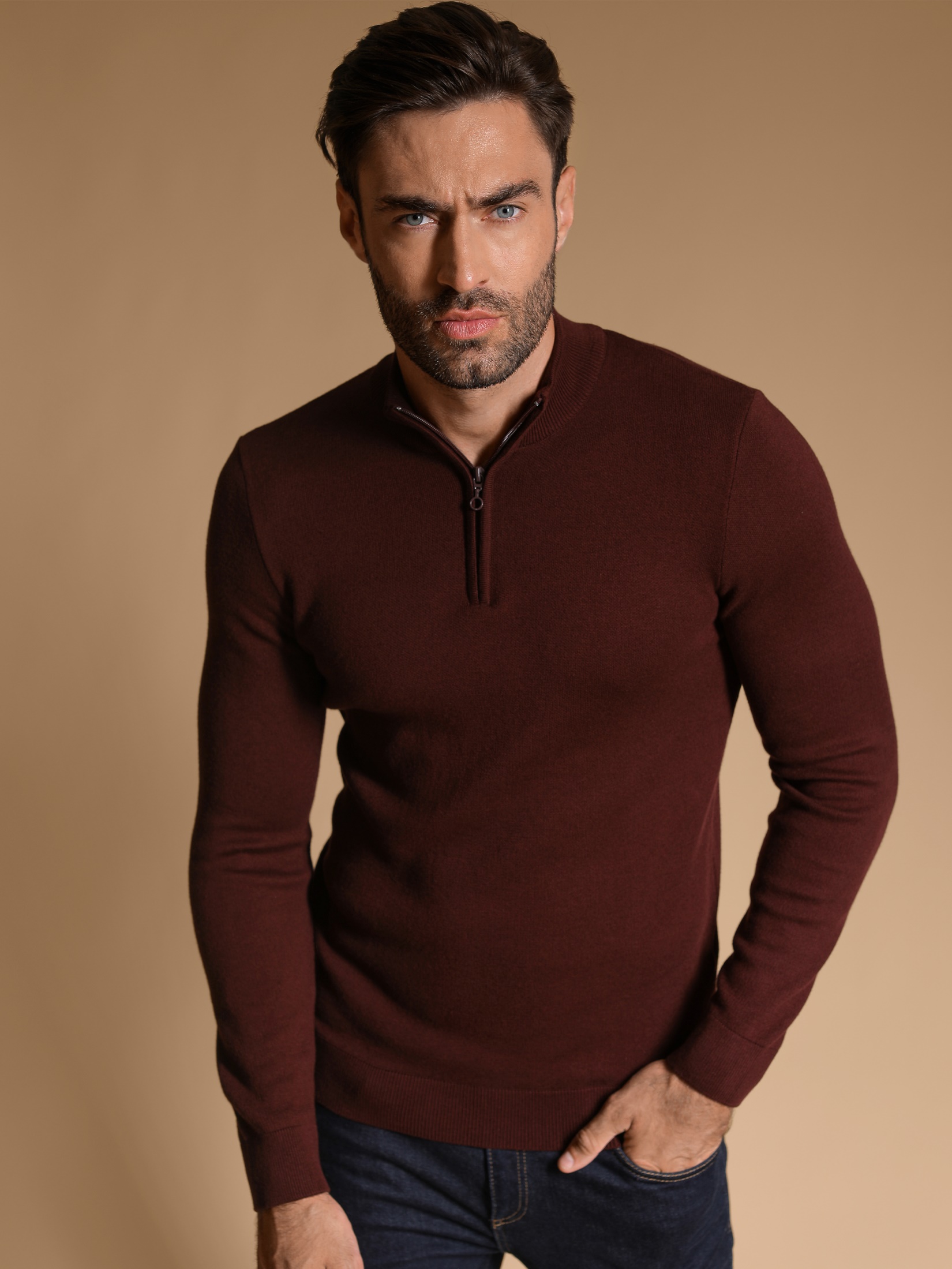 Арт.: 211466-3Состав: хлопок 50%, акрил 50%Размер: М,L,XL,XXLЦена: 2190 р.
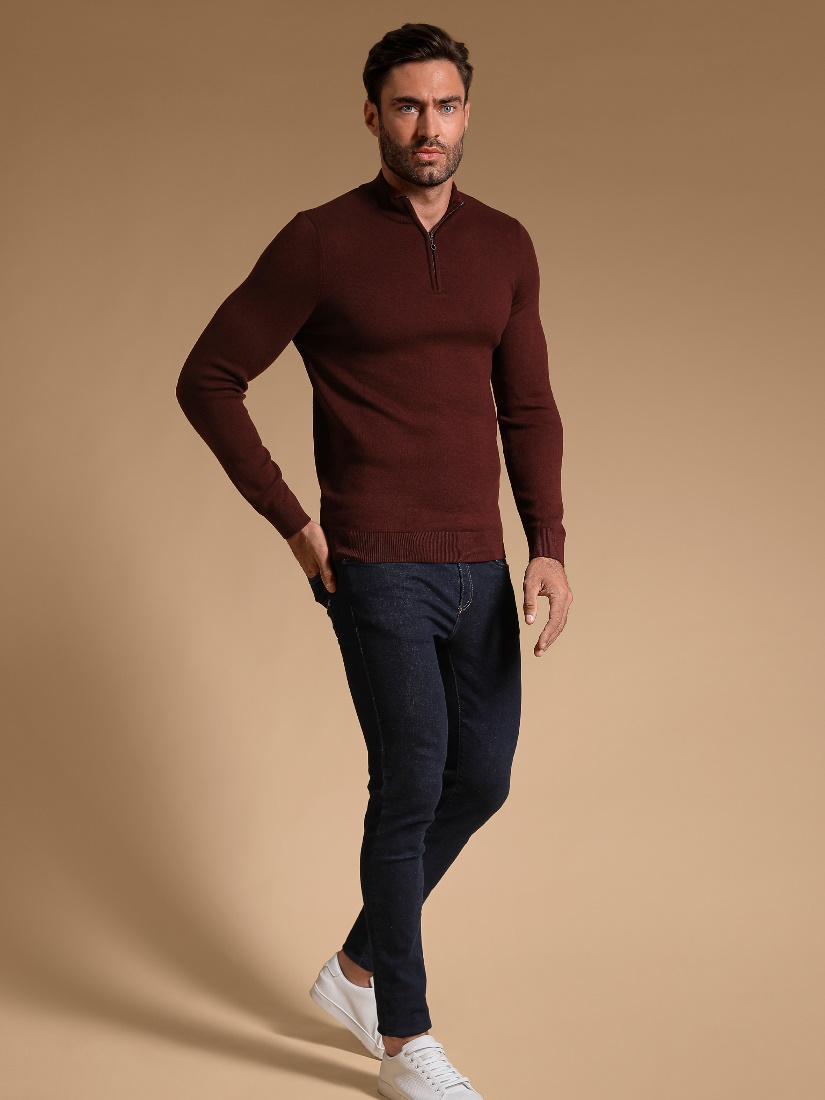 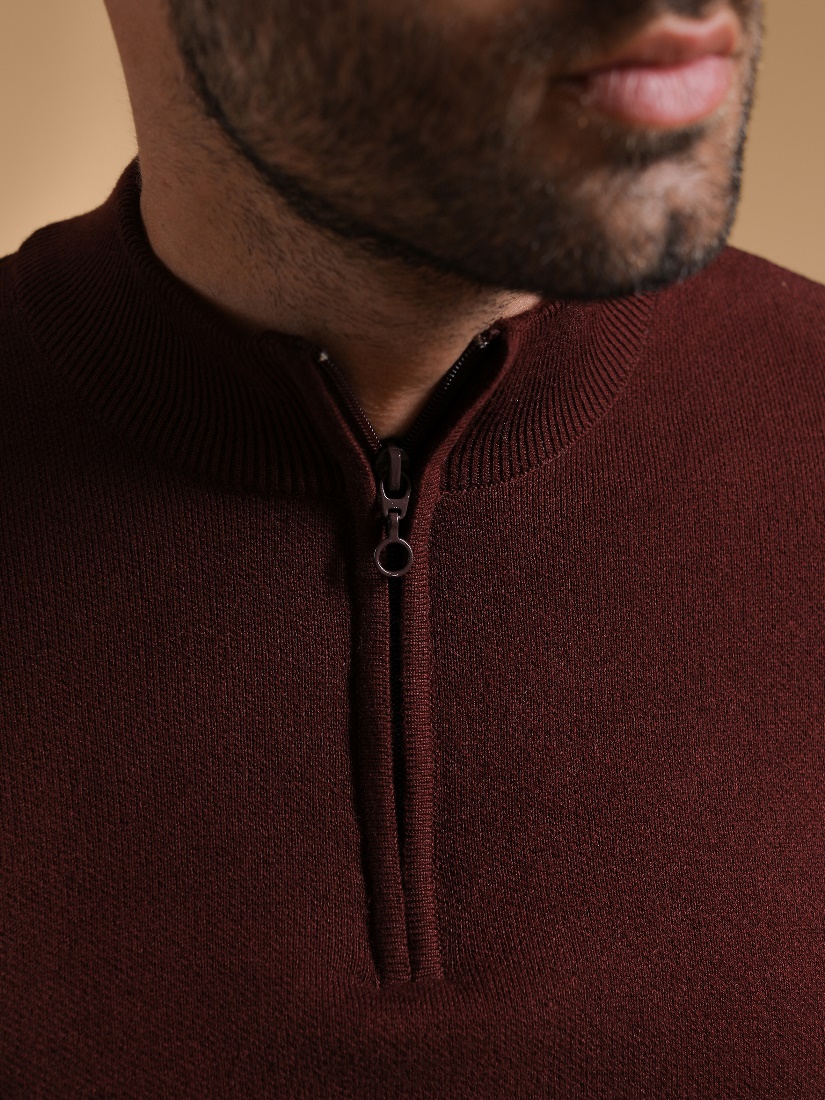 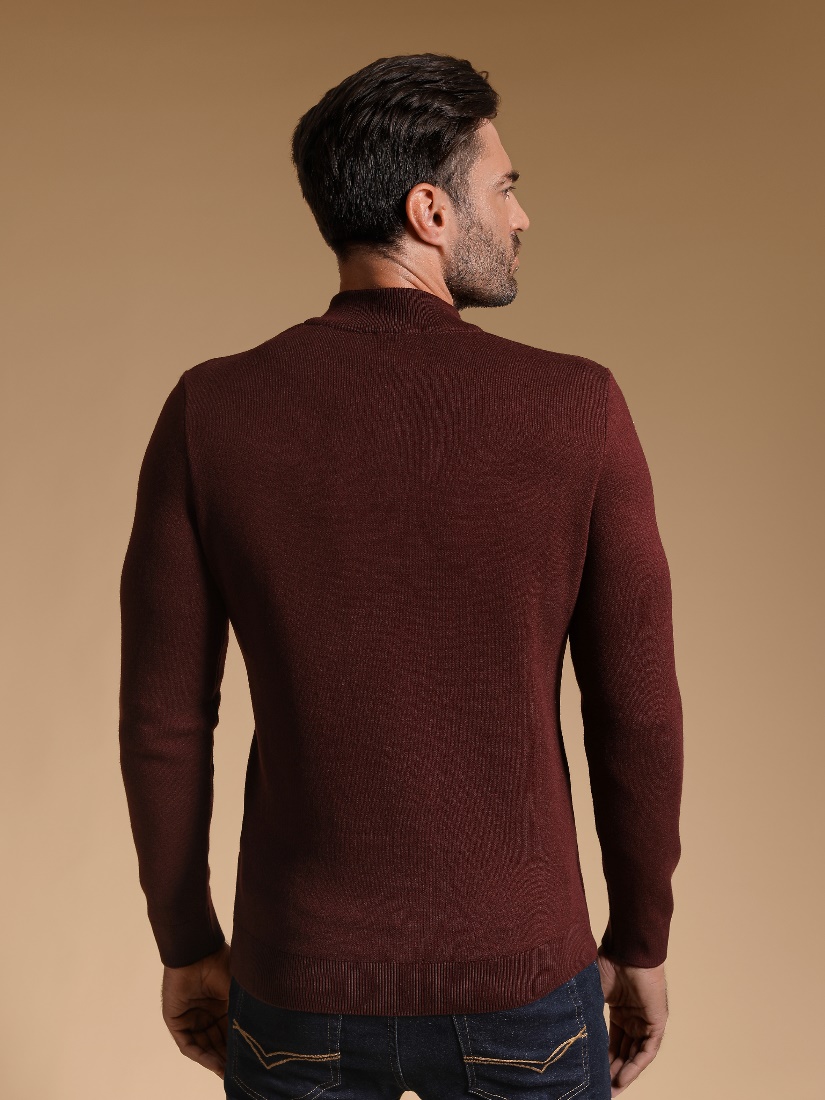 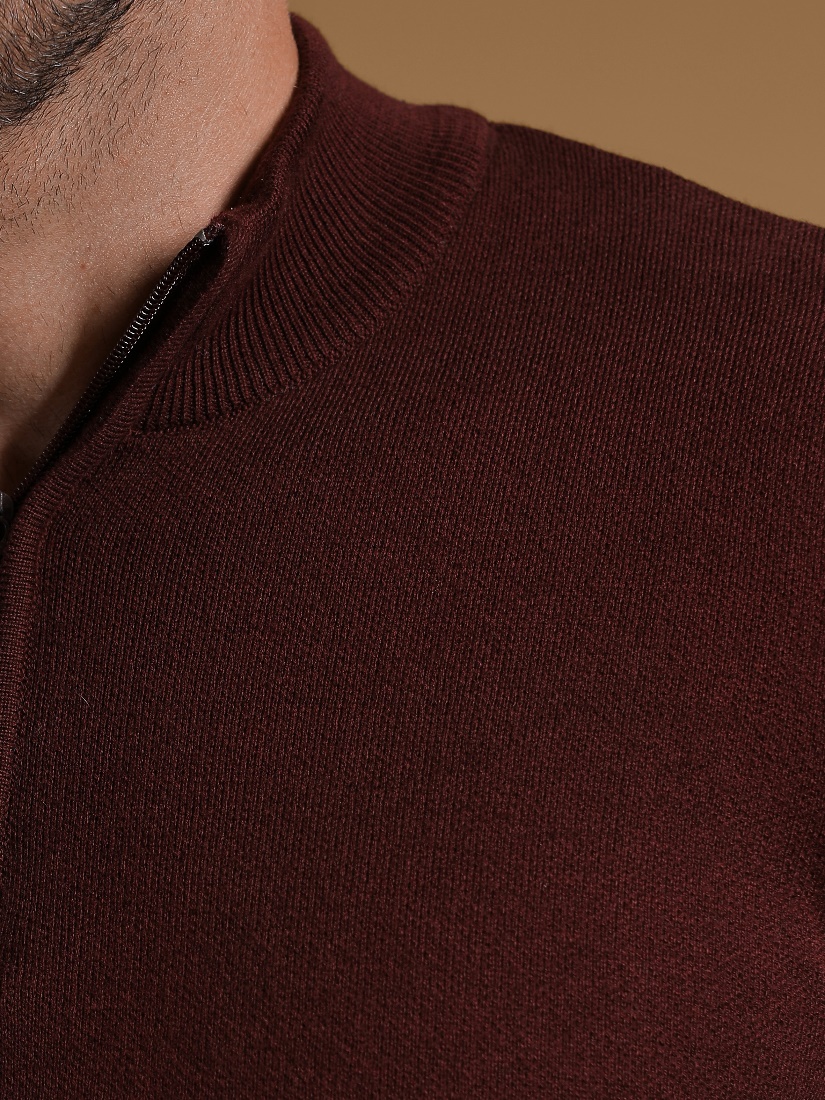 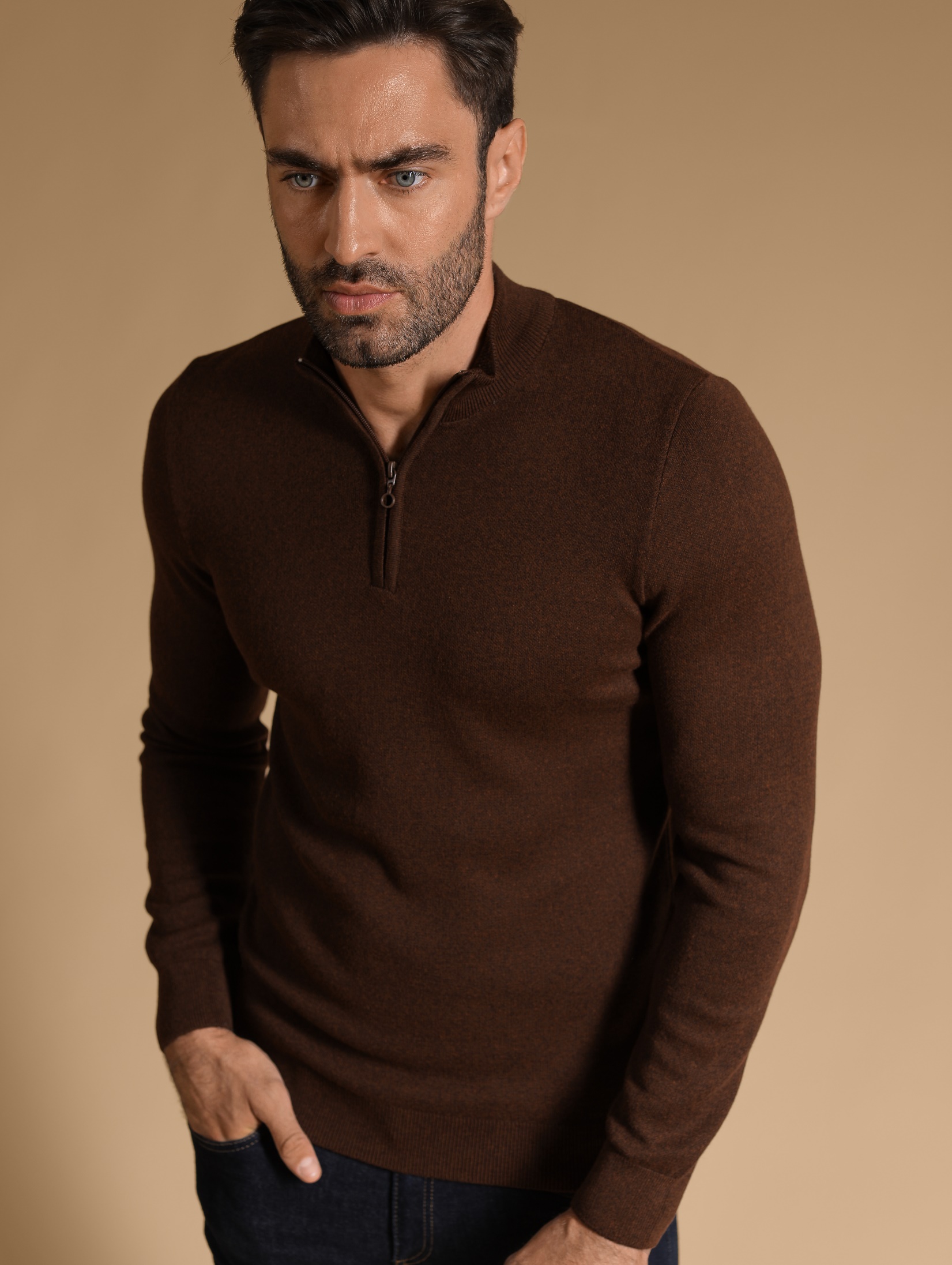 Арт.: 211466-4Состав: хлопок 50%, акрил 50%Размер: М,L,XL,XXLЦена: 2190 р.
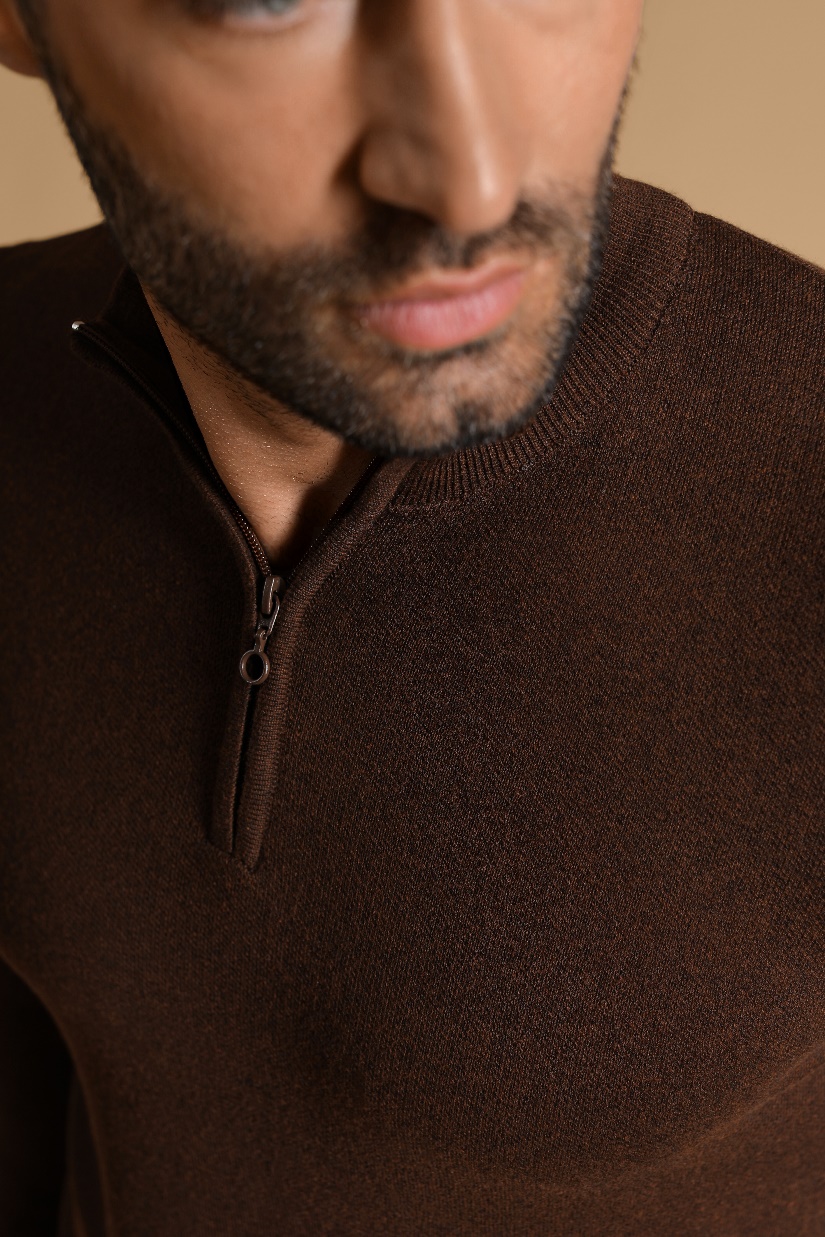 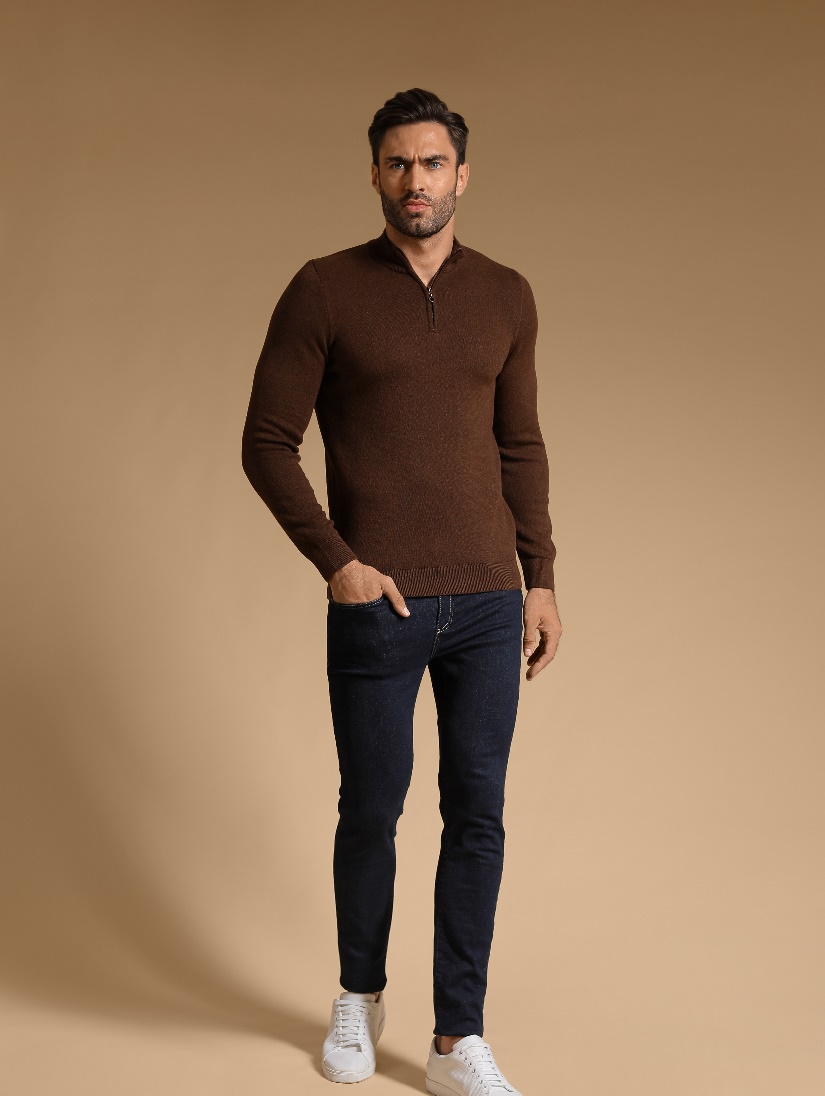 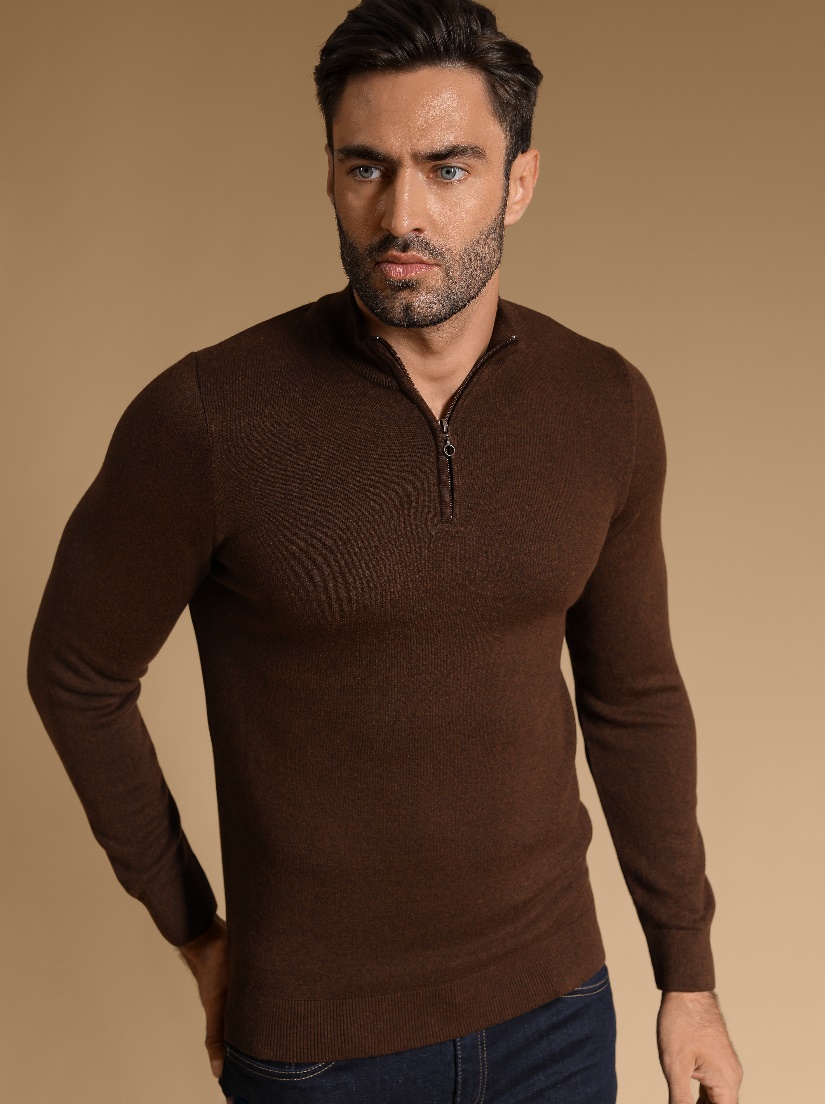 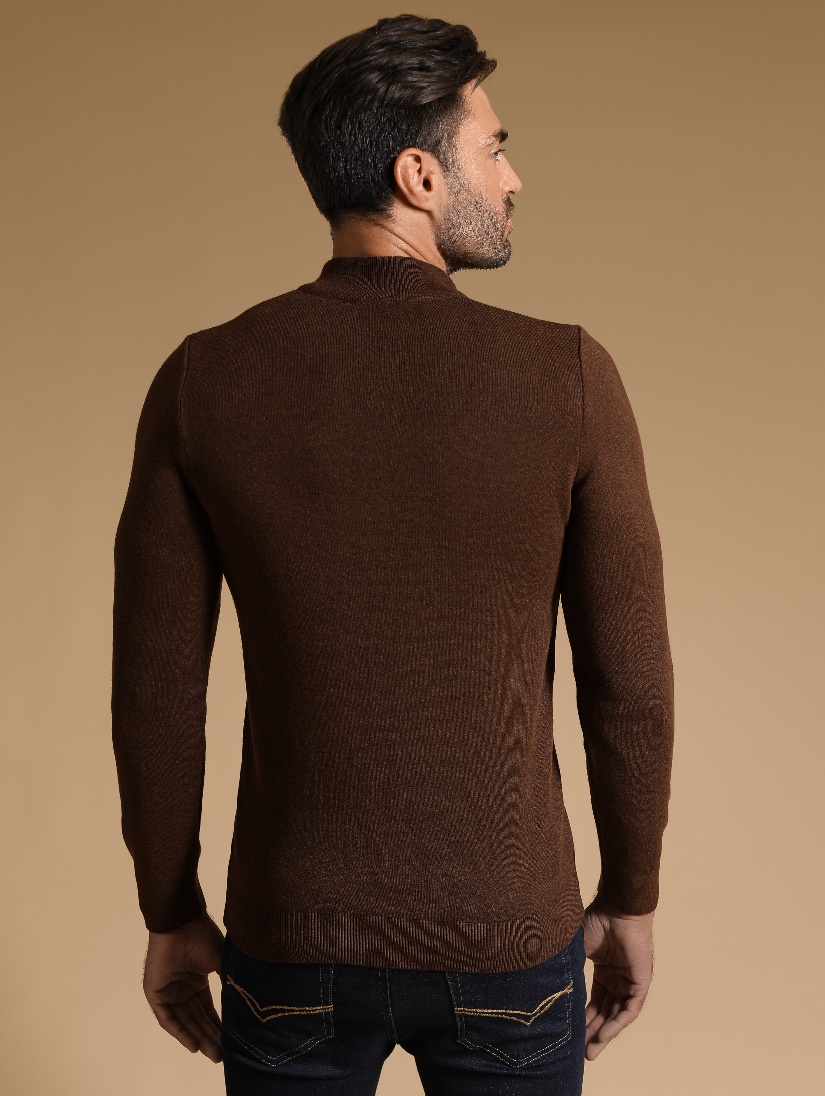 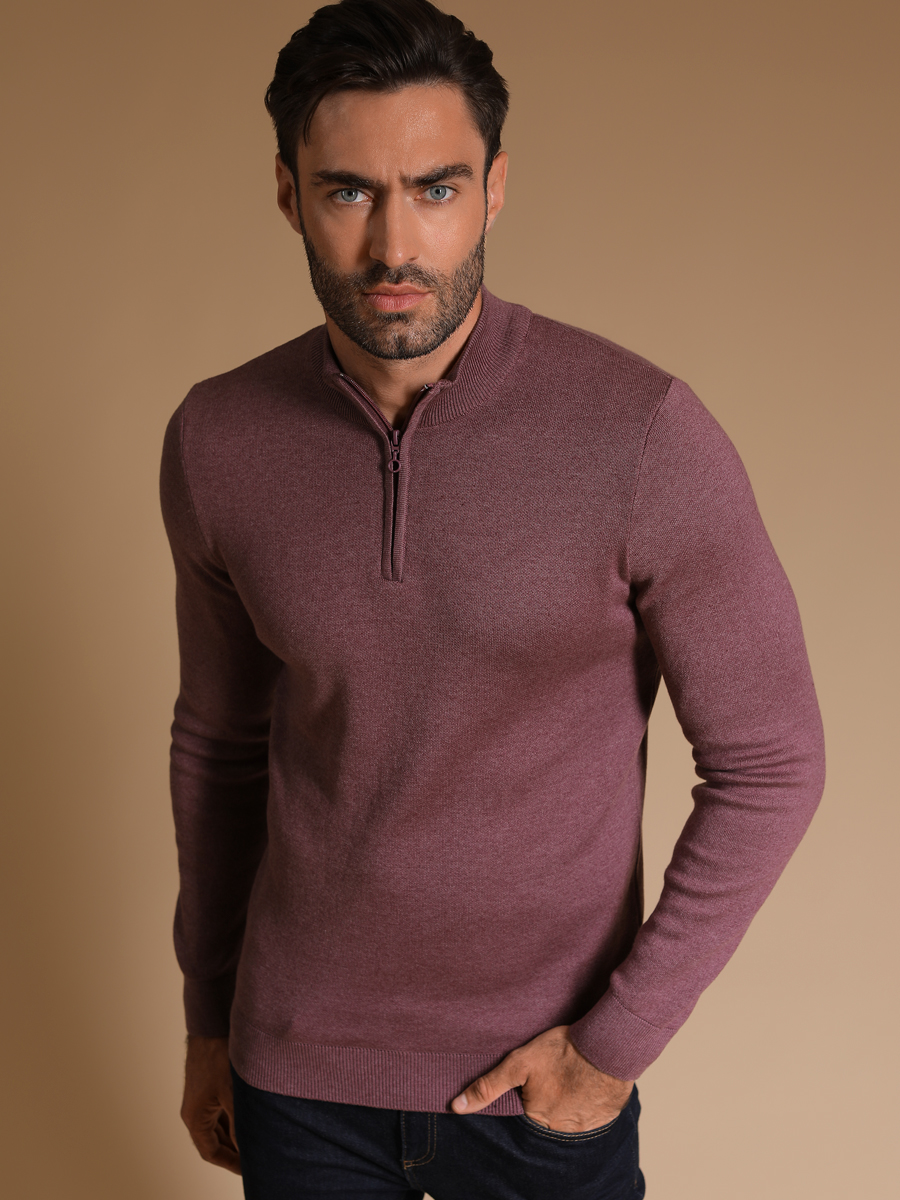 Арт.: 211466-5Состав: хлопок 50%, акрил 50%Размер: М,L,XL,XXLЦена: 2190 р.
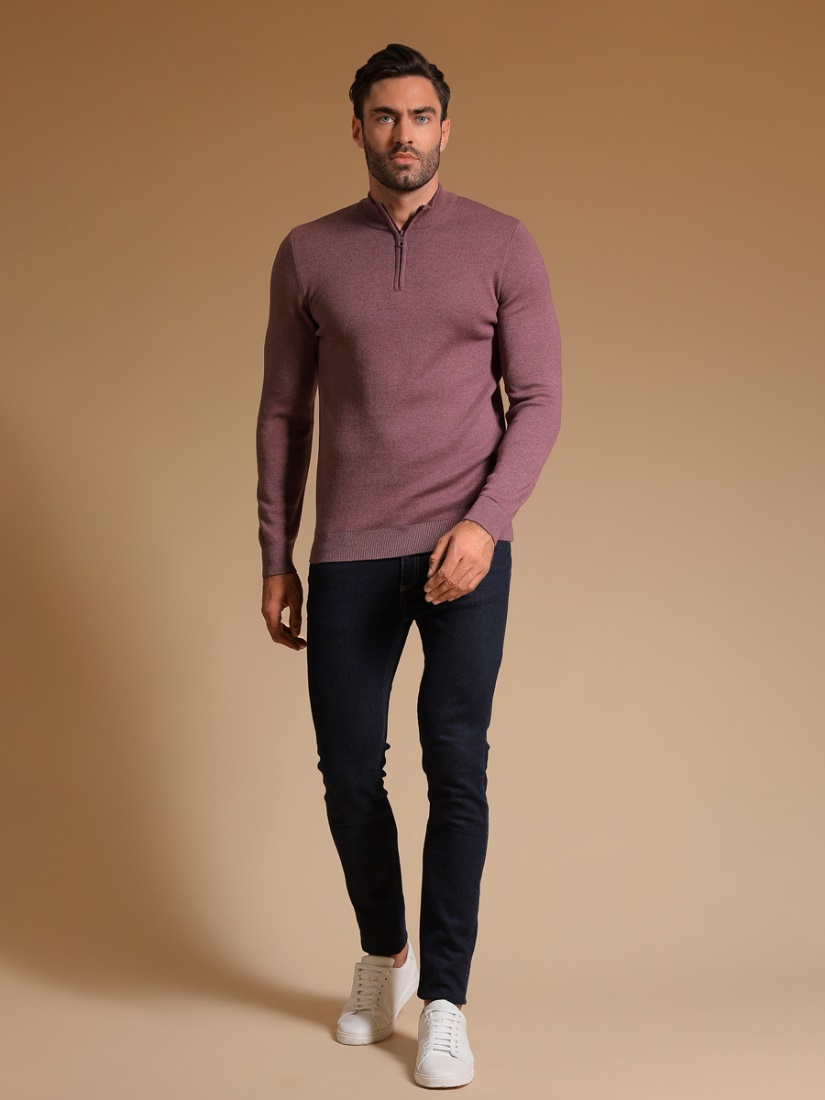 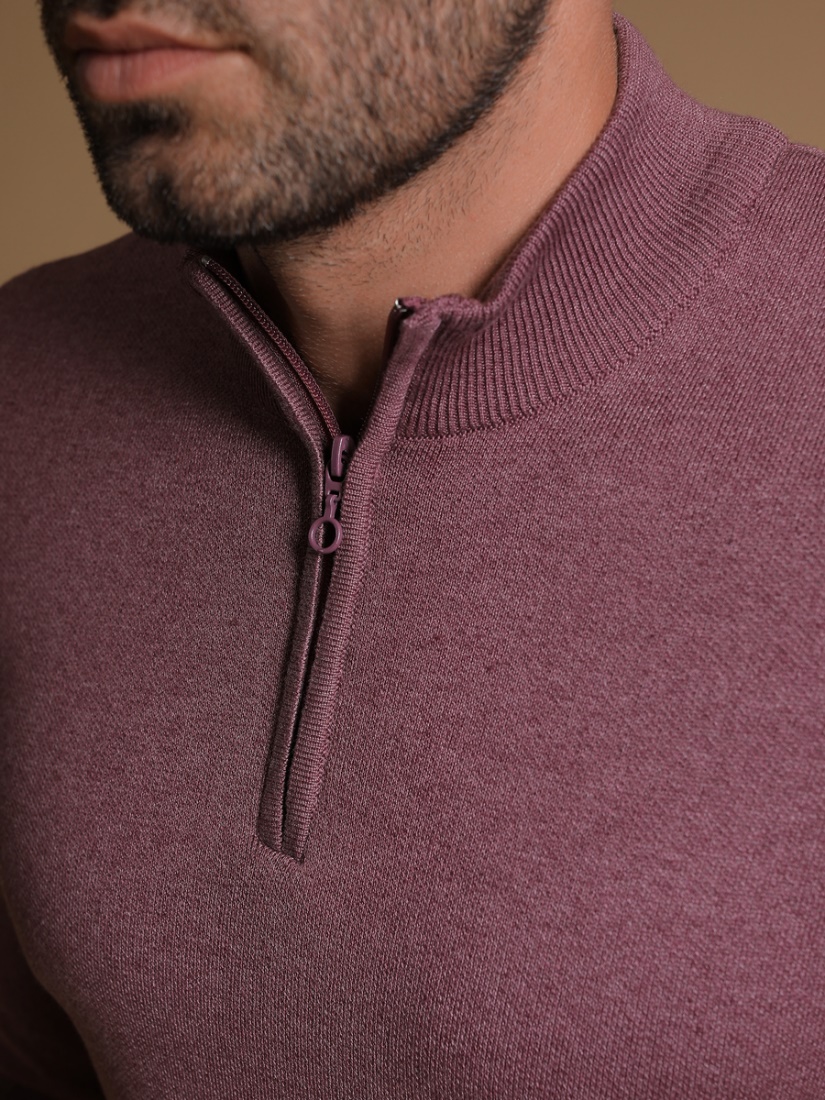 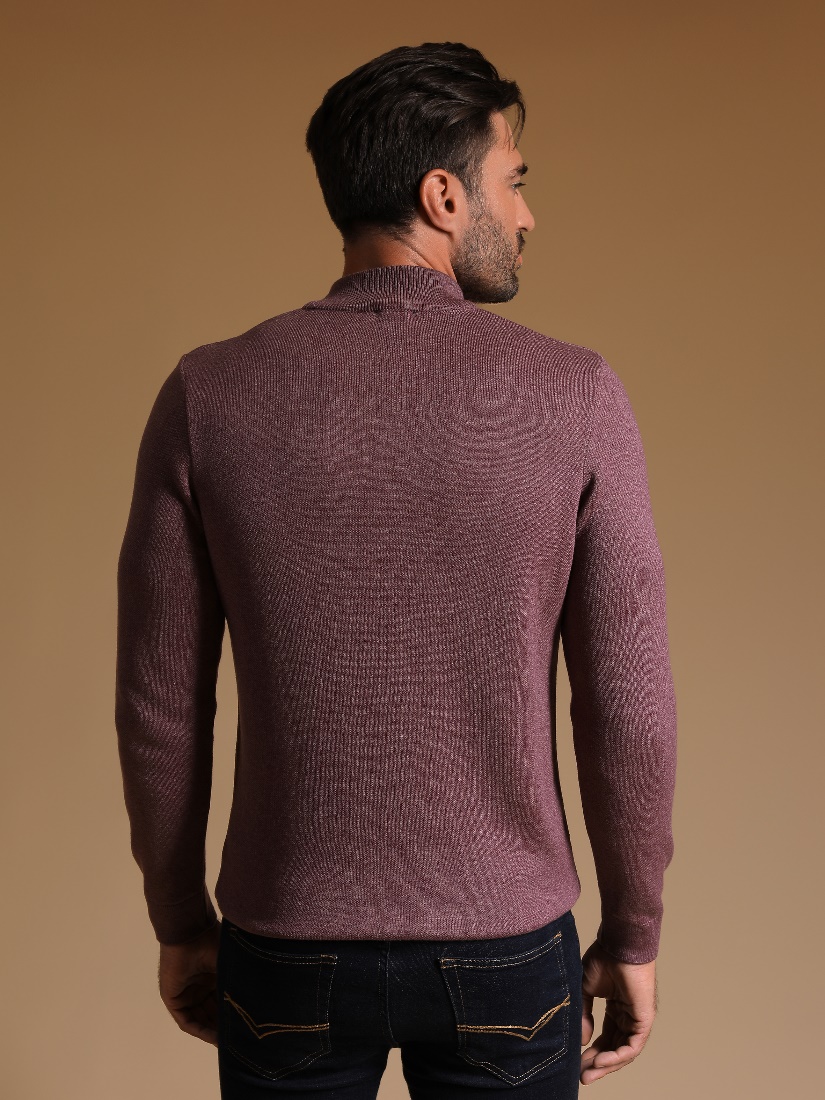 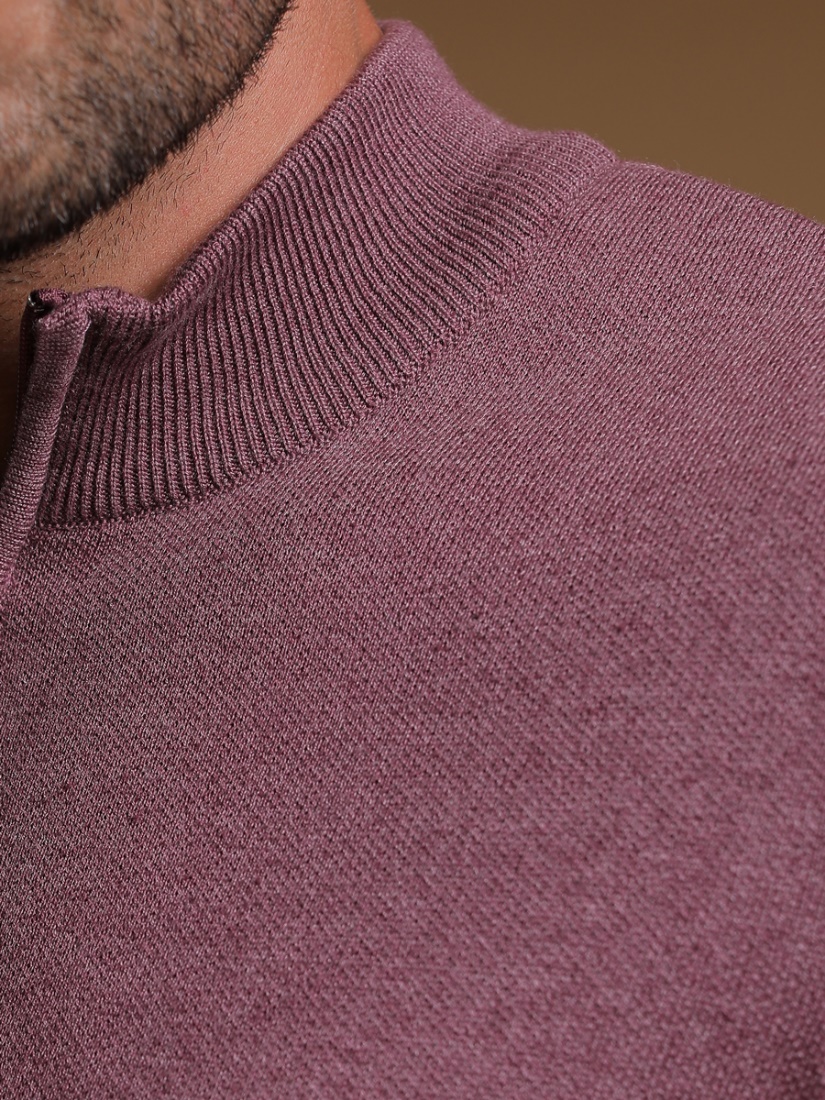 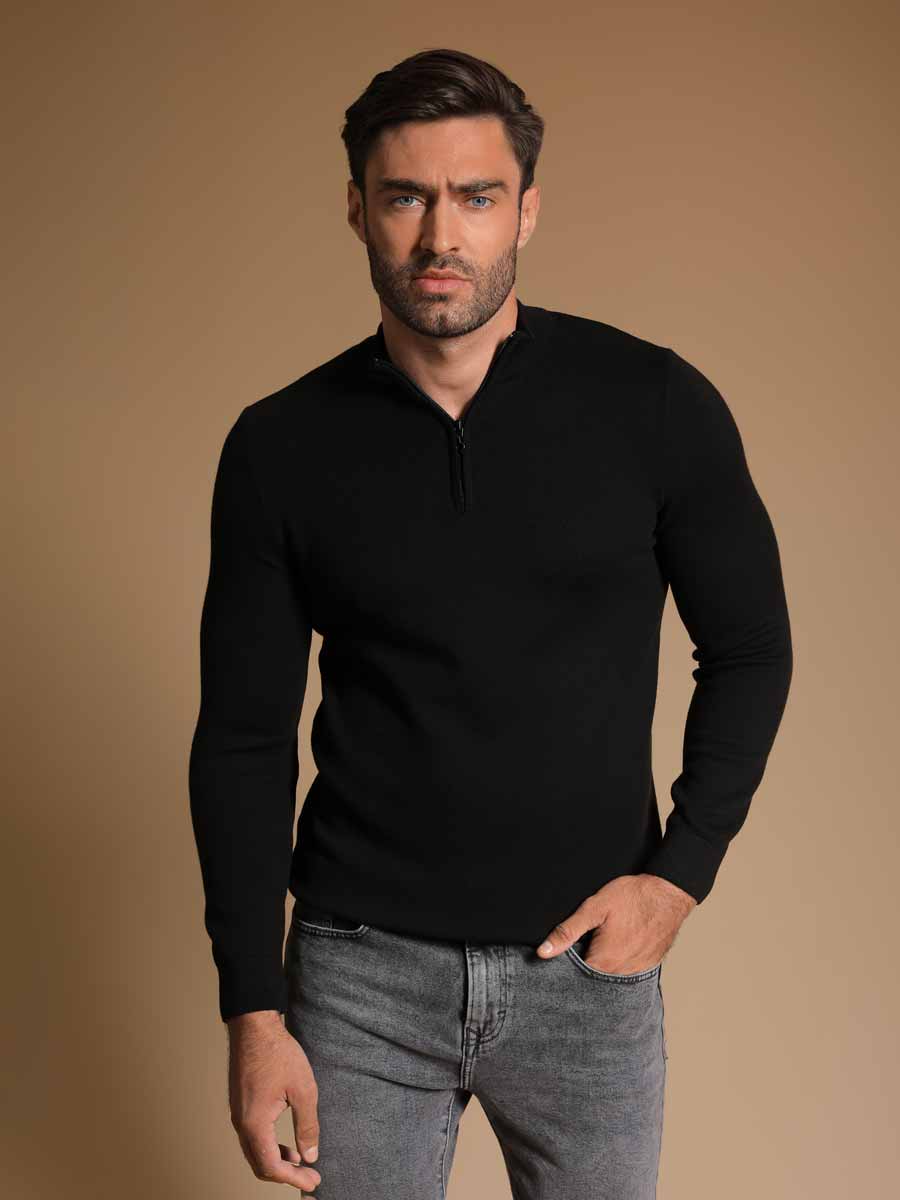 Арт.: 211466-7Состав: хлопок 50%, акрил 50%Размер: М,L,XL,XXLЦена: 2190 р.
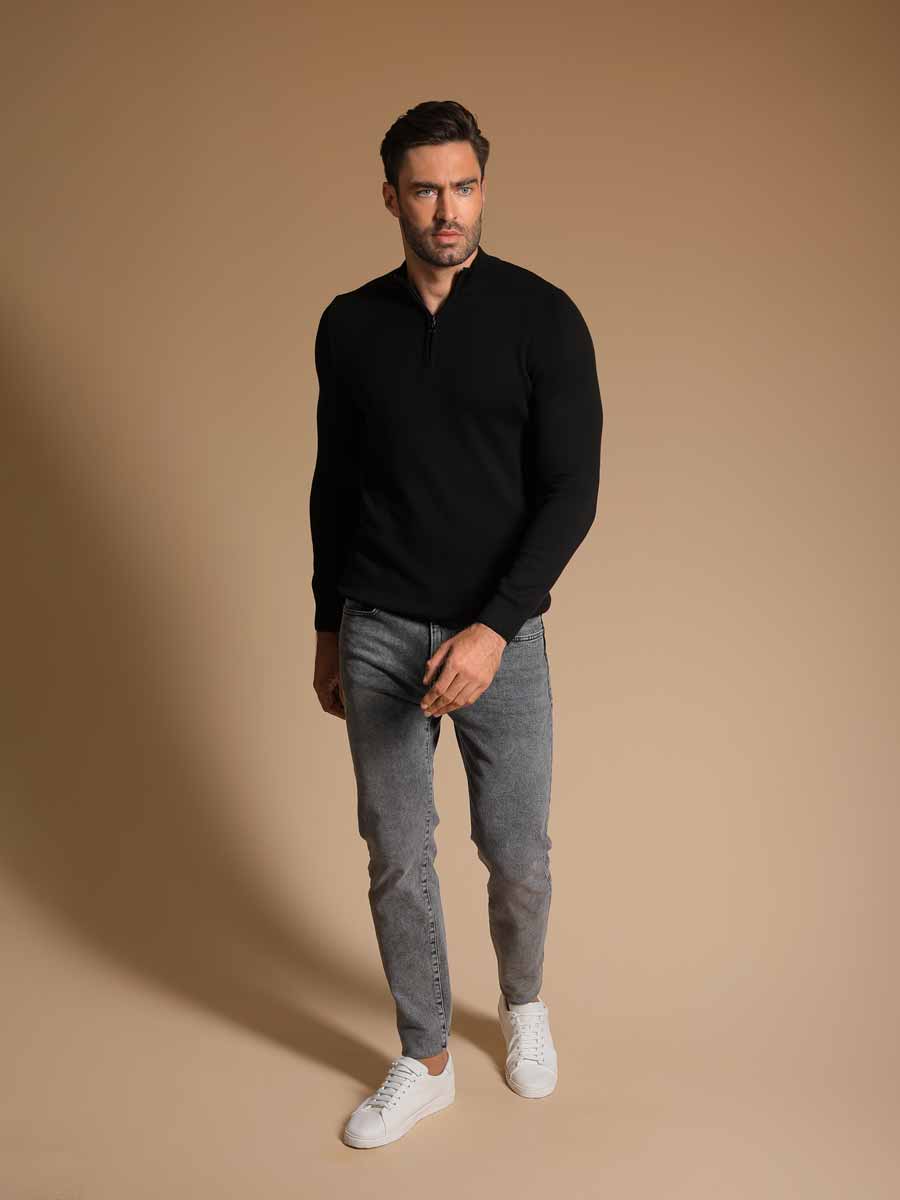 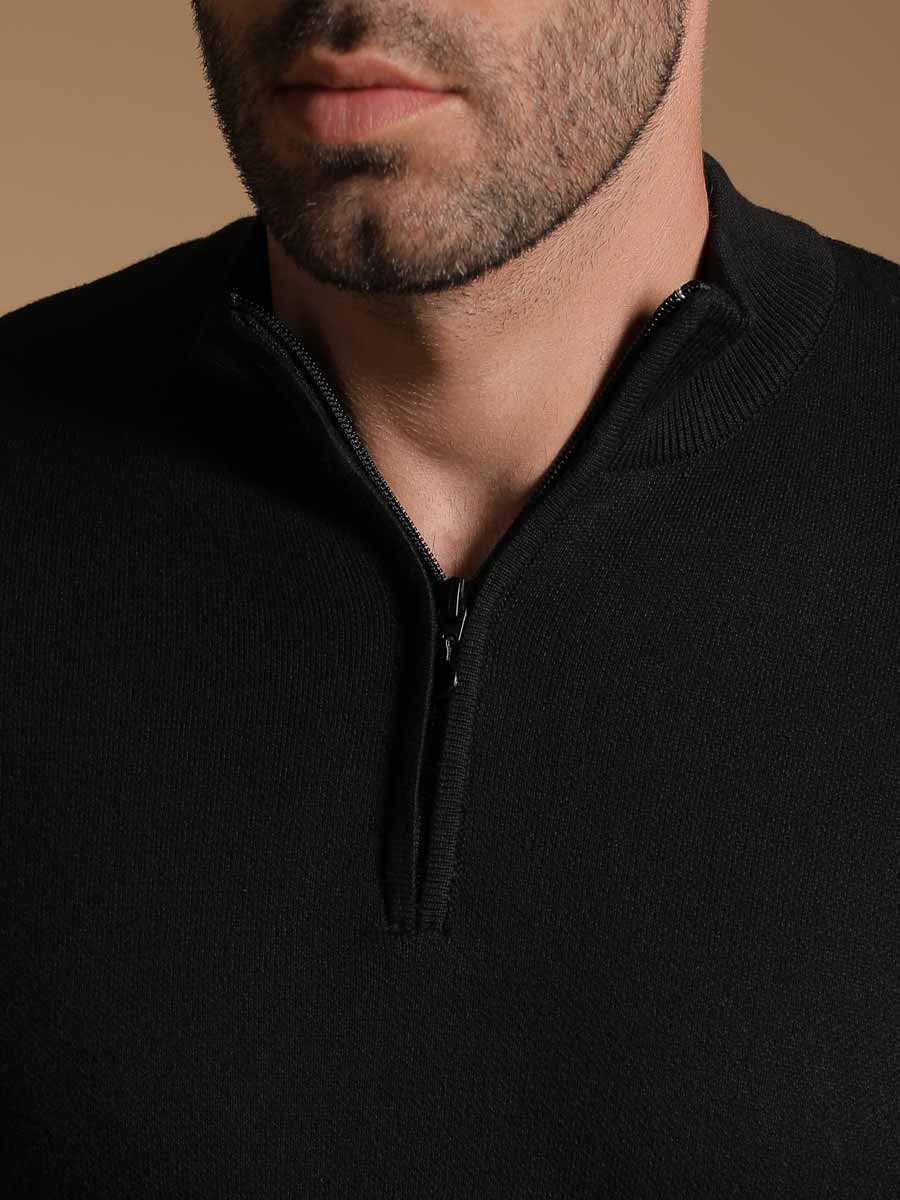 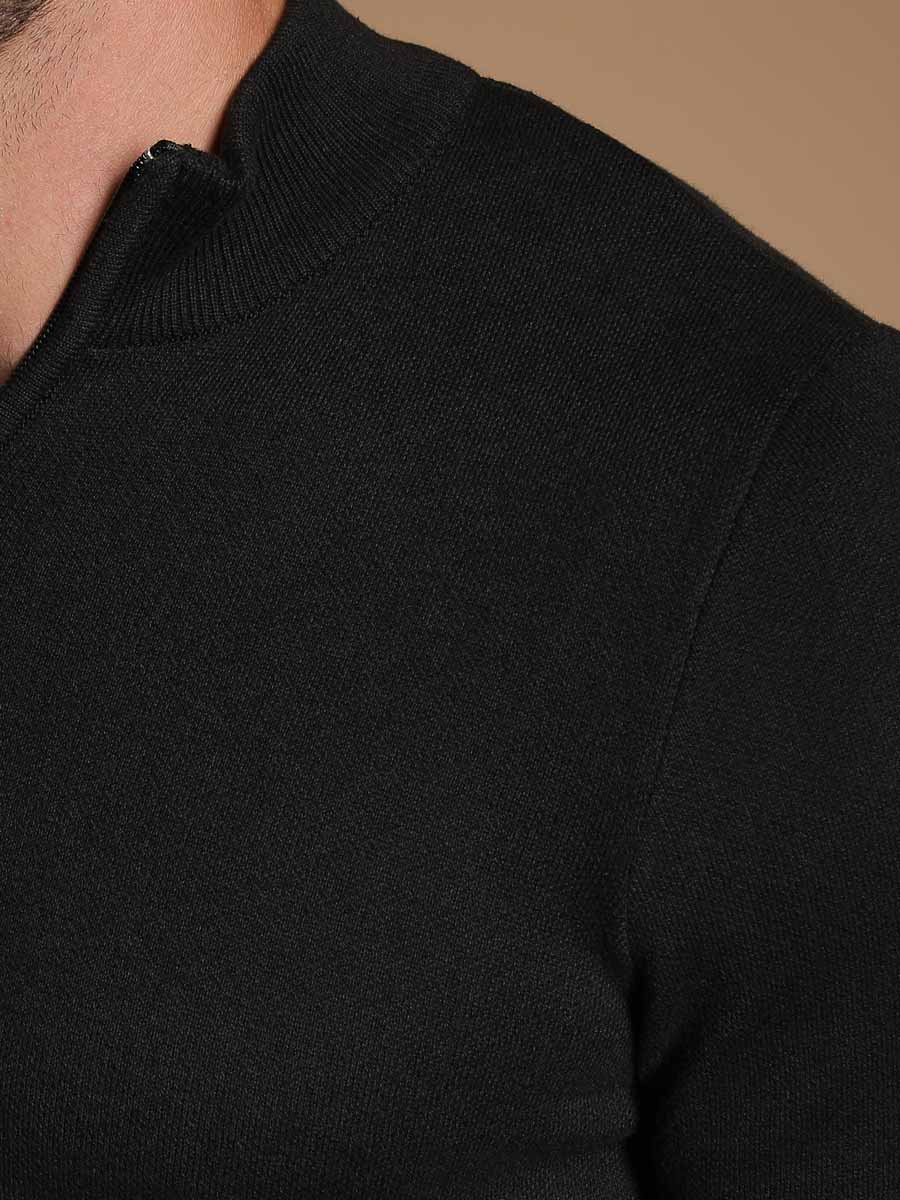 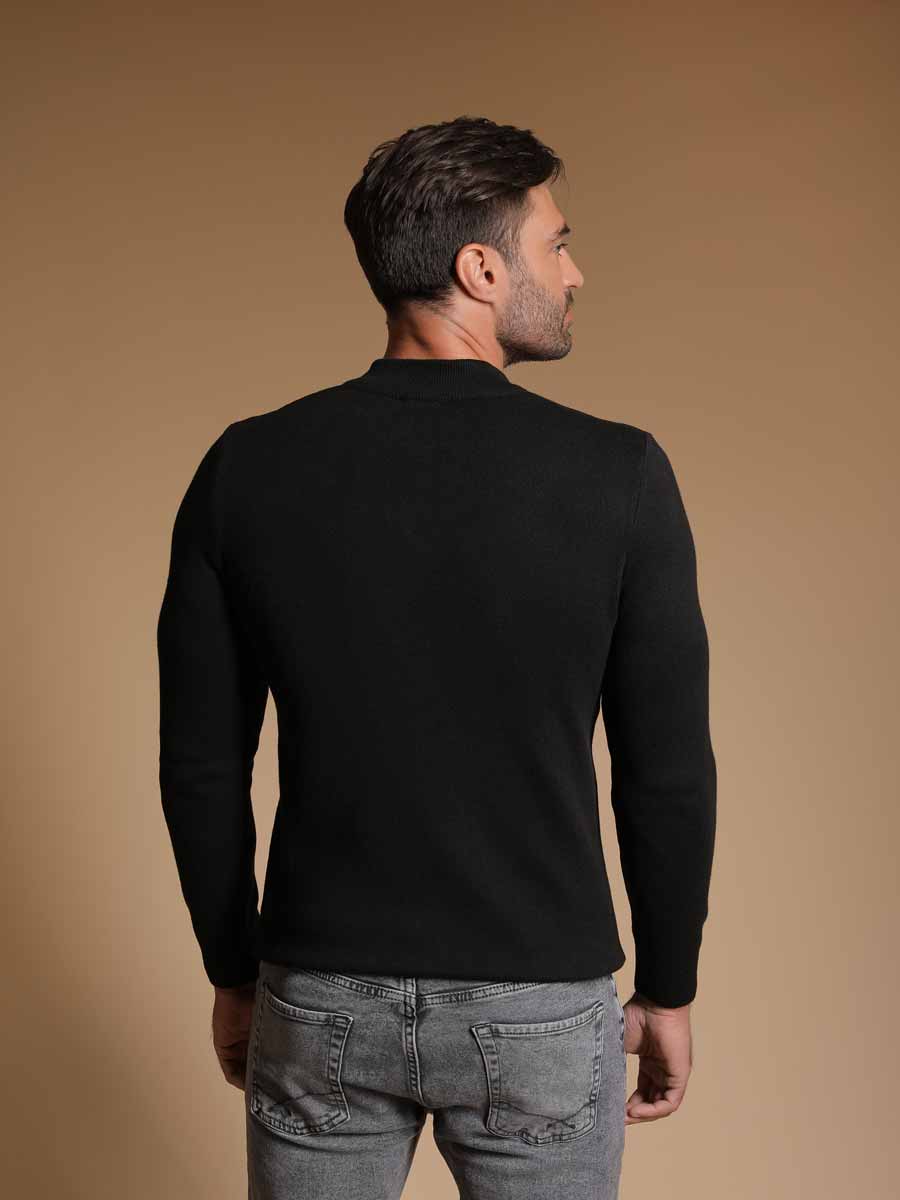 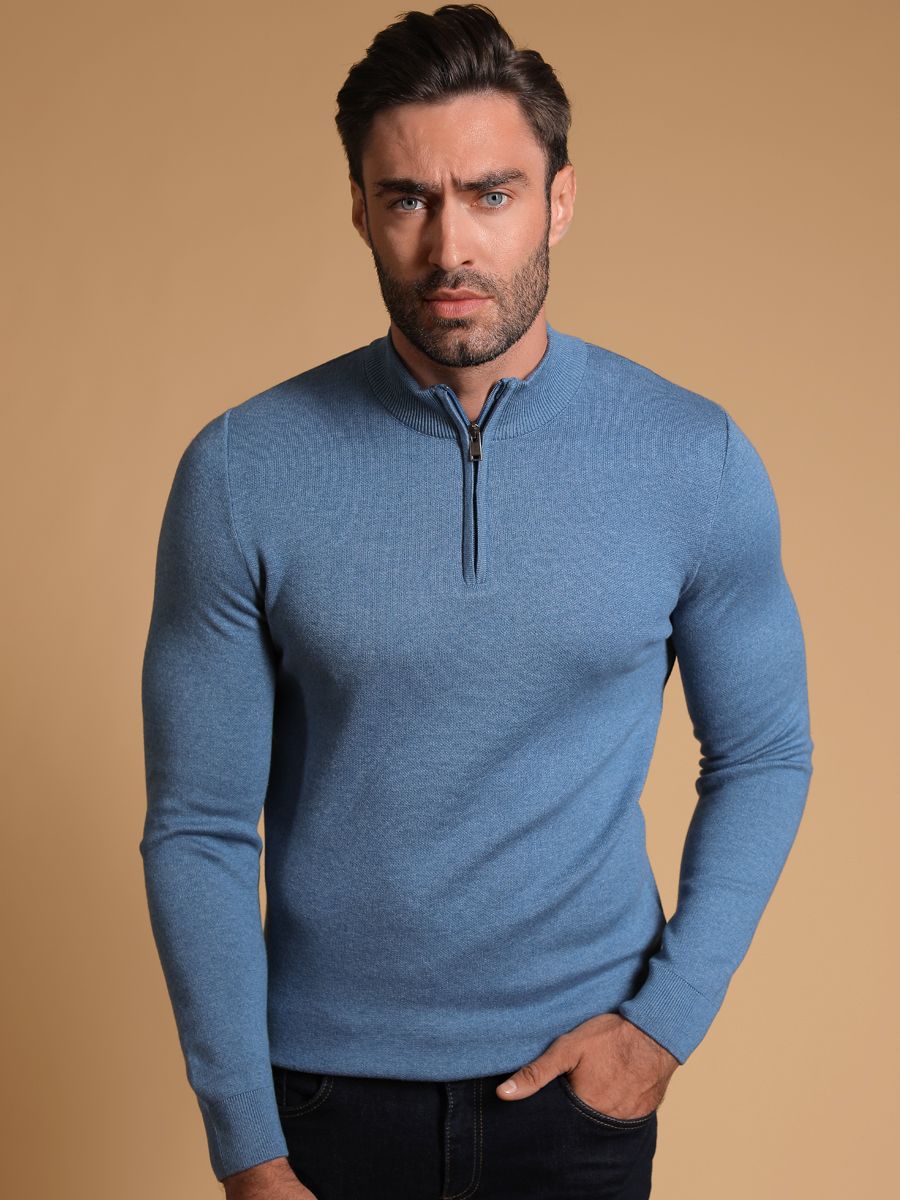 Арт.: 211466-8Состав: хлопок 50%, акрил 50%Размер: М,L,XL,XXLЦена: 2190 р.
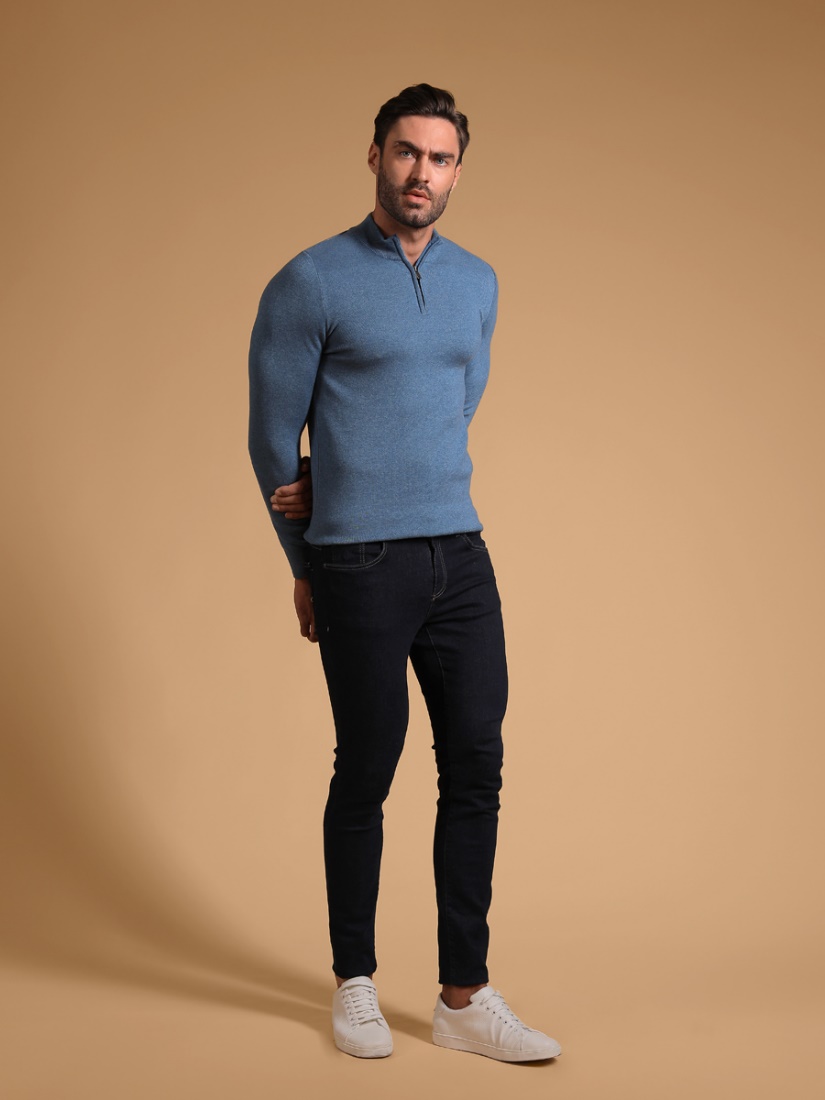 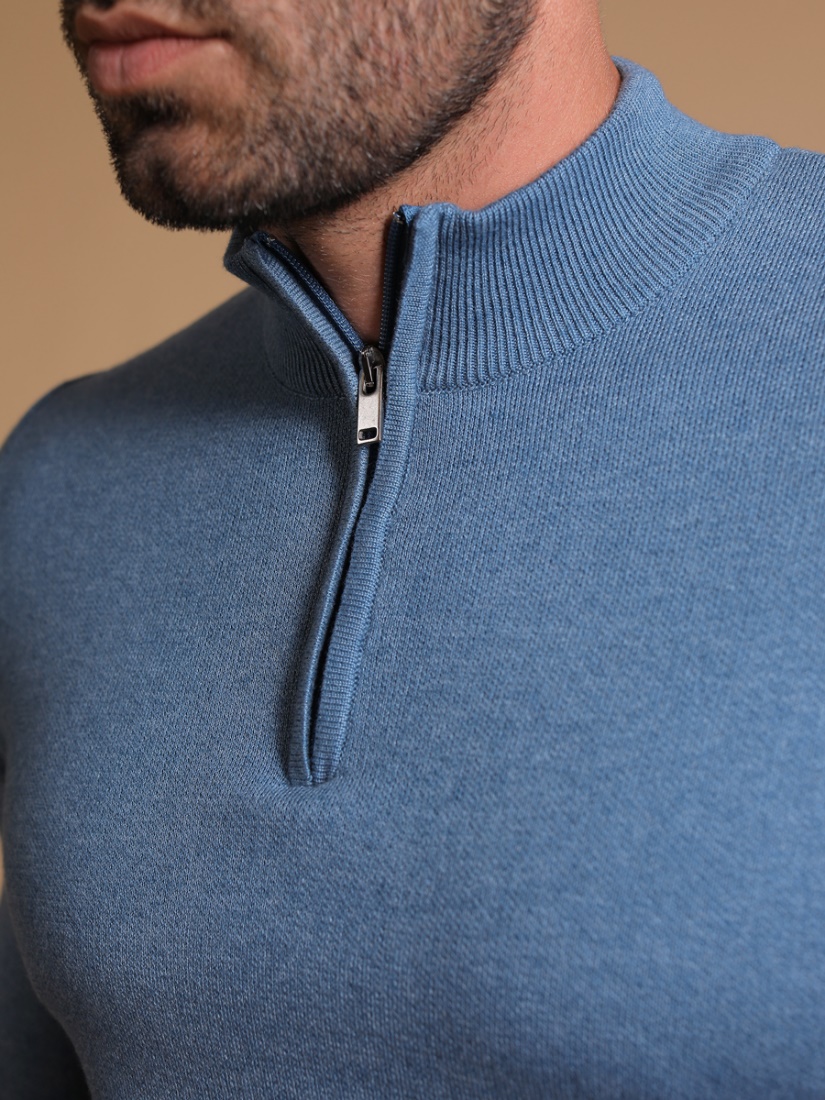 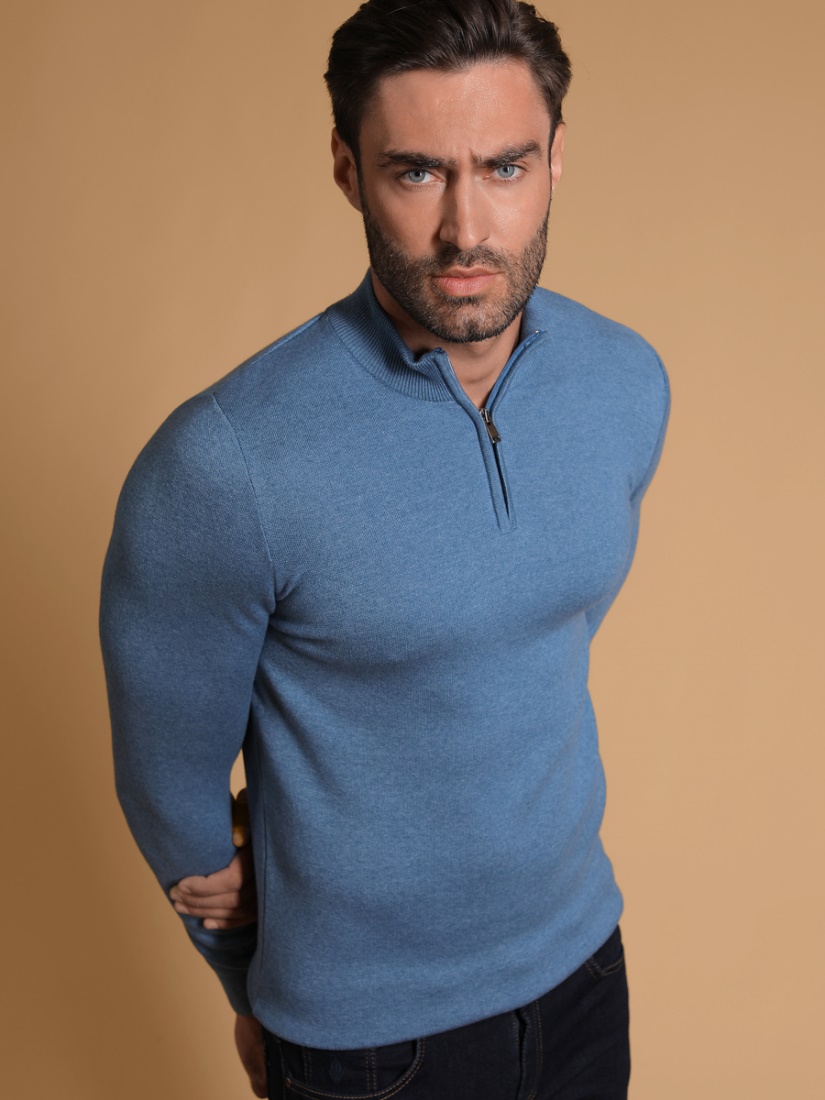 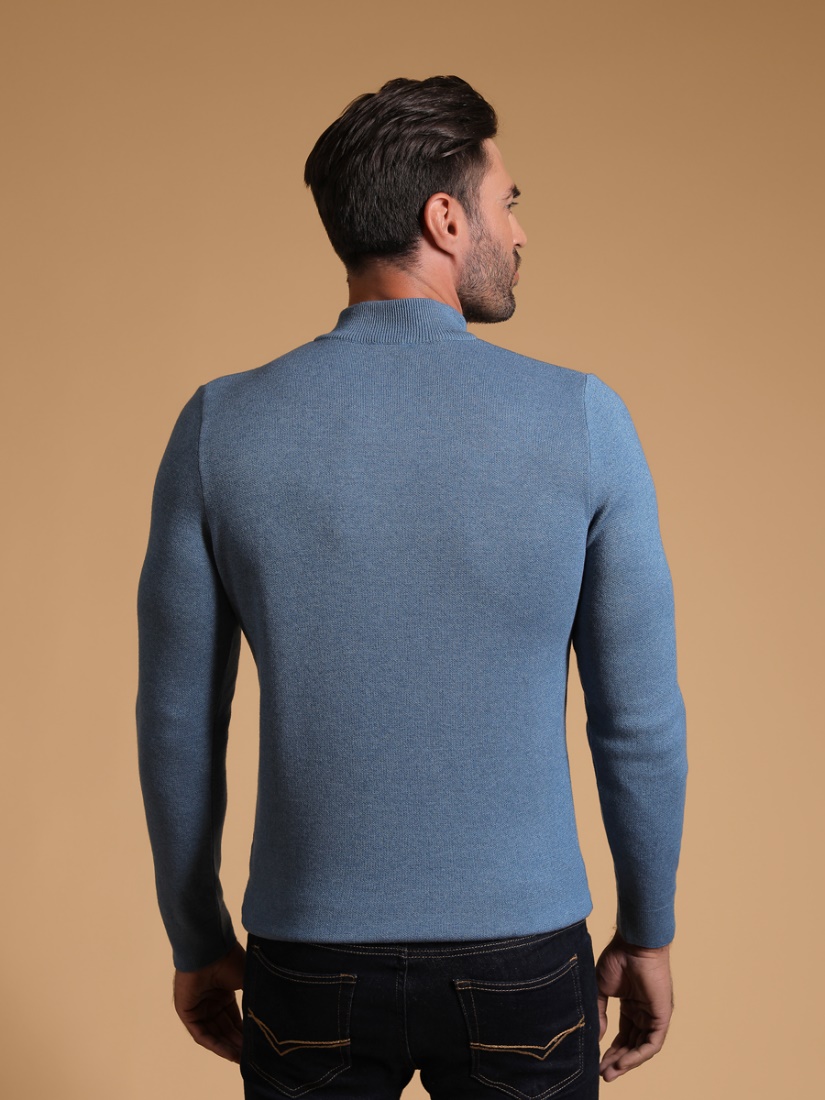 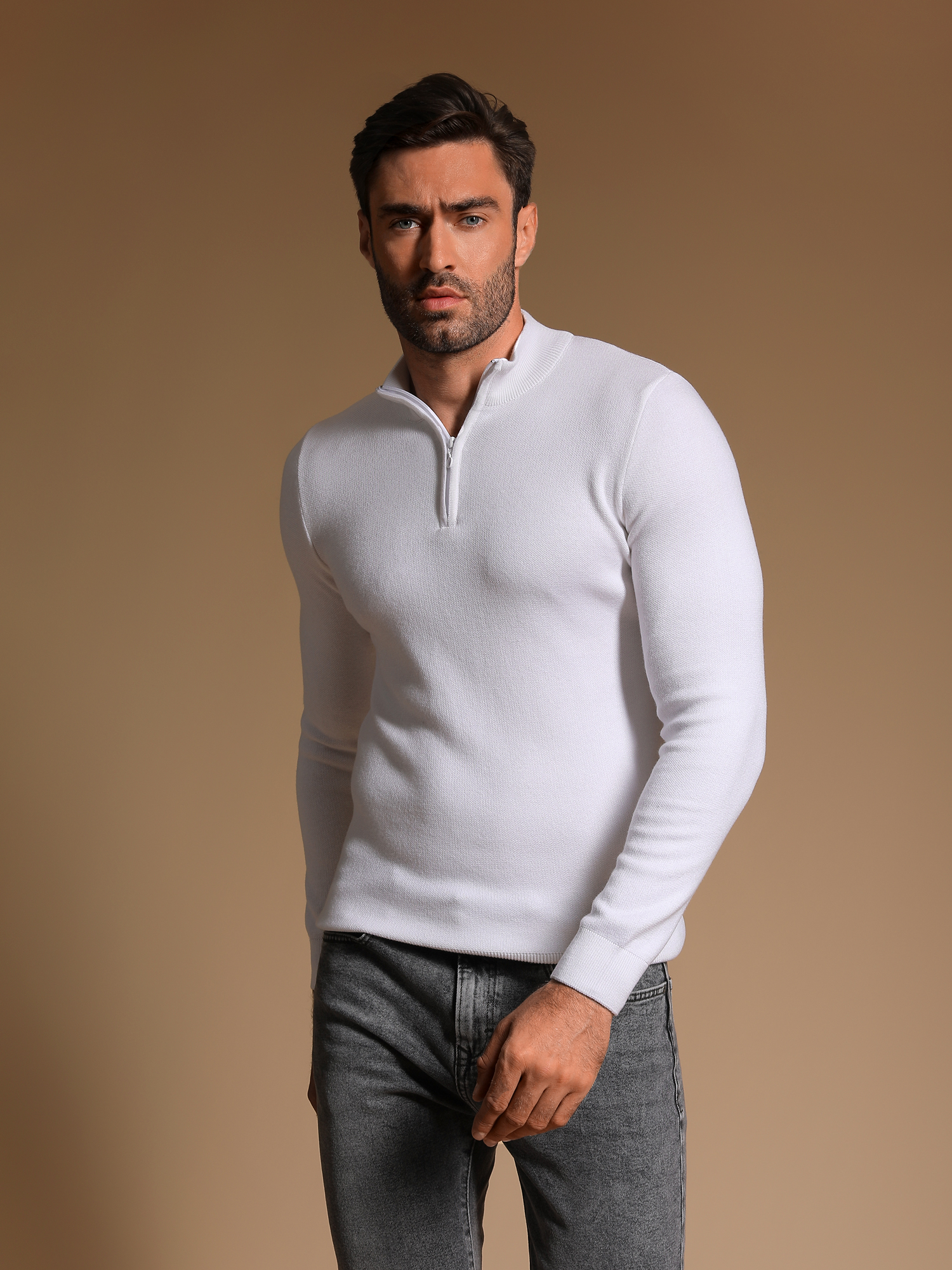 Арт.: 211466-9Состав: хлопок 50%, акрил 50%Размер: М,L,XL,XXLЦена: 2190 р.
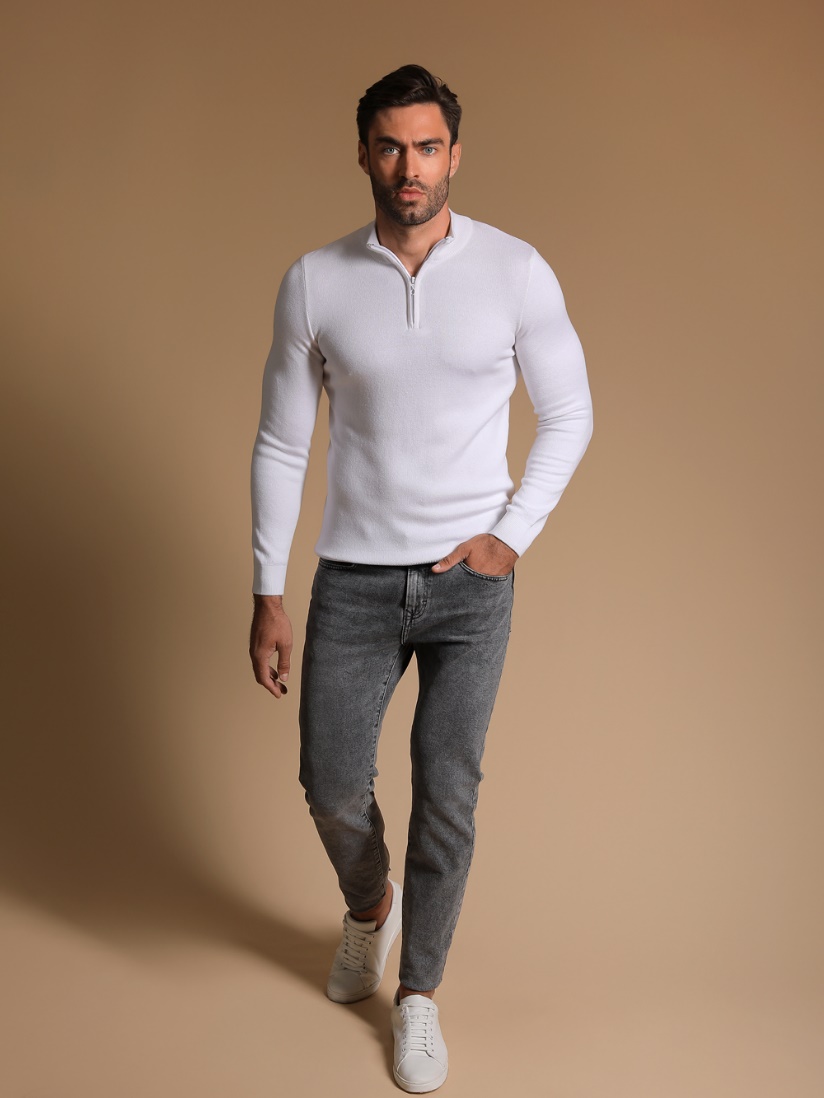 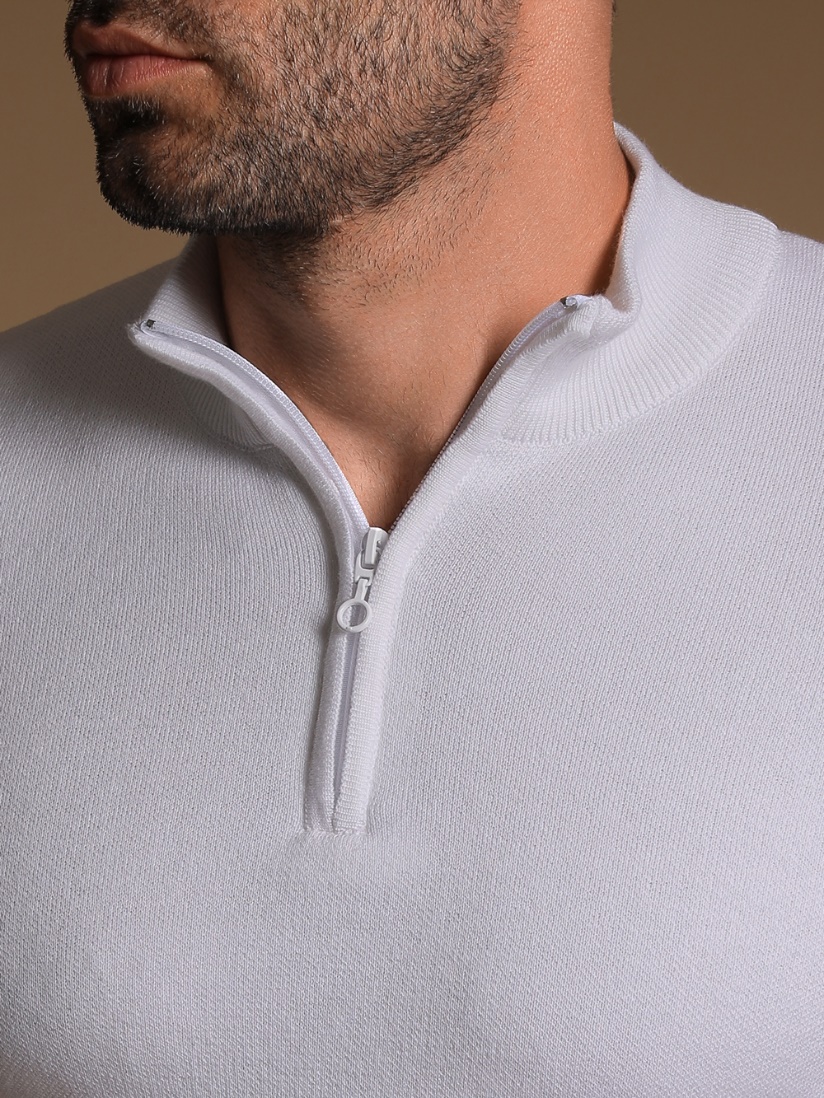 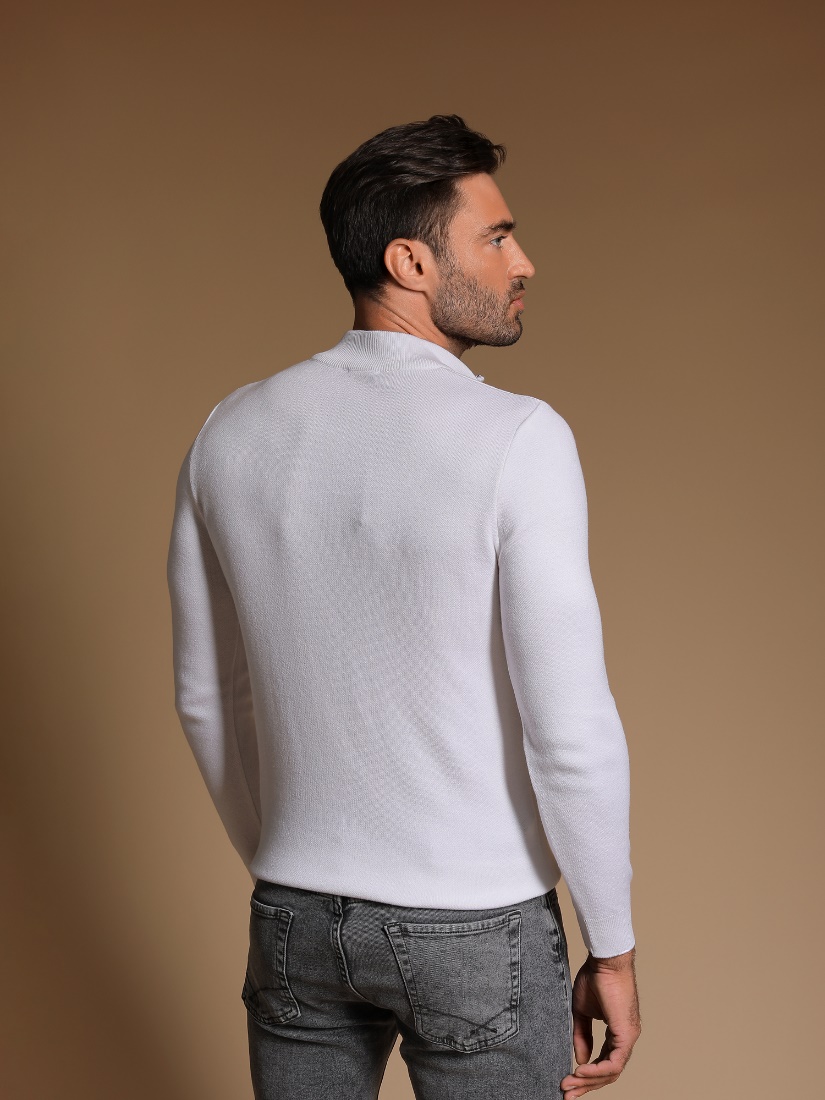 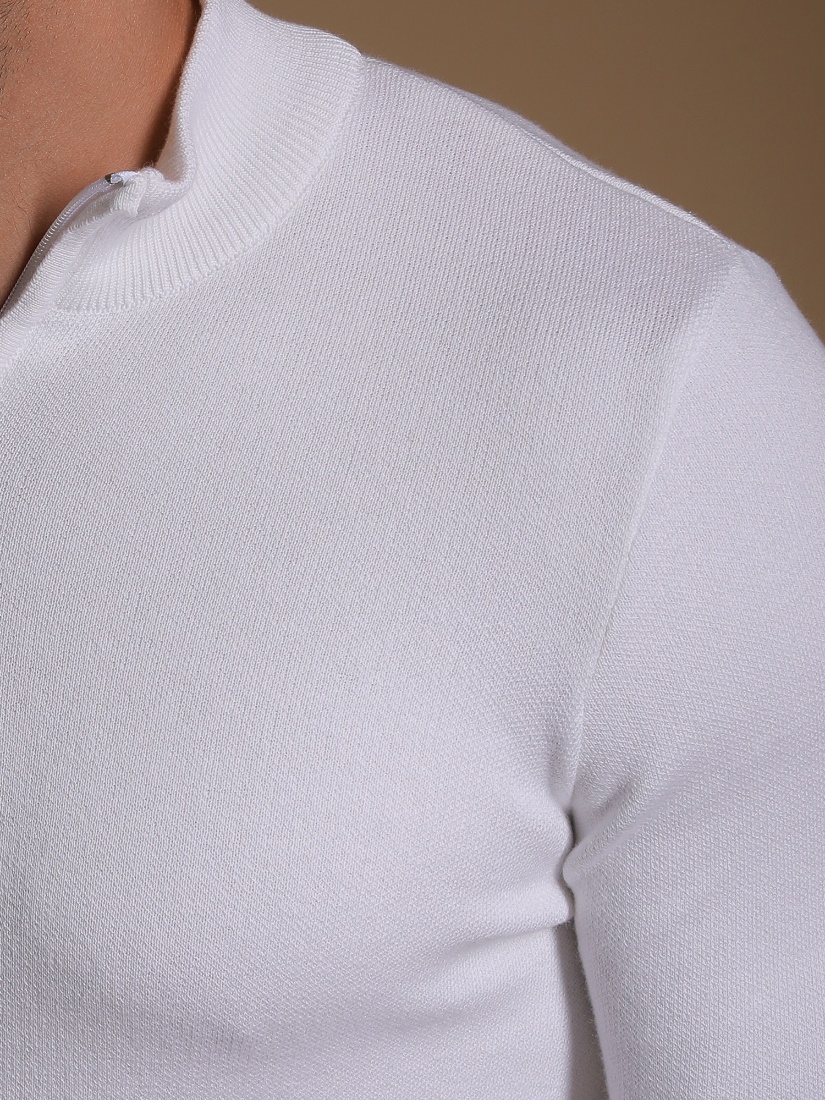 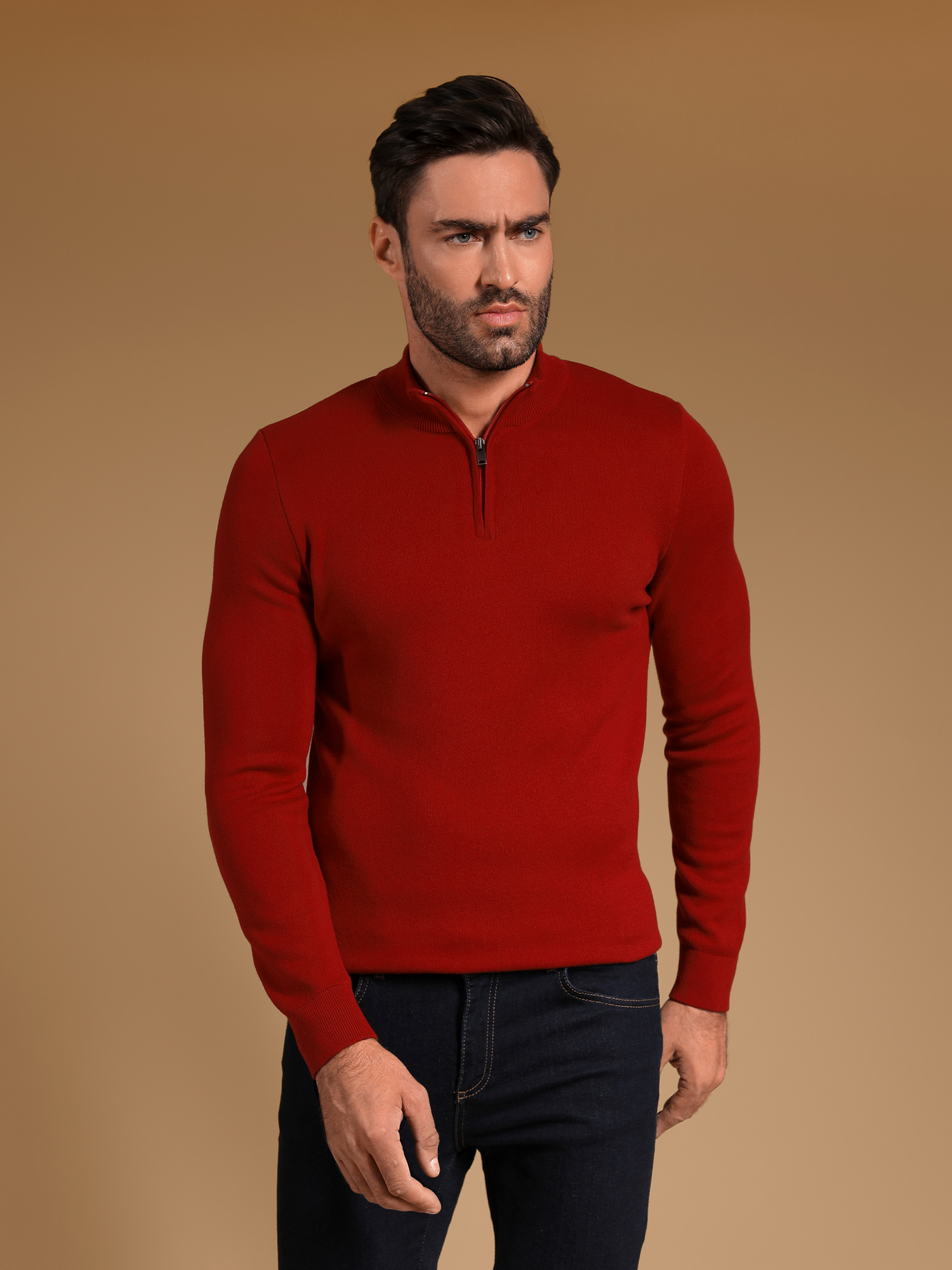 Арт.: 211466-10Состав: хлопок 50%, акрил 50%Размер: М,L,XL,XXLЦена: 2190 р.
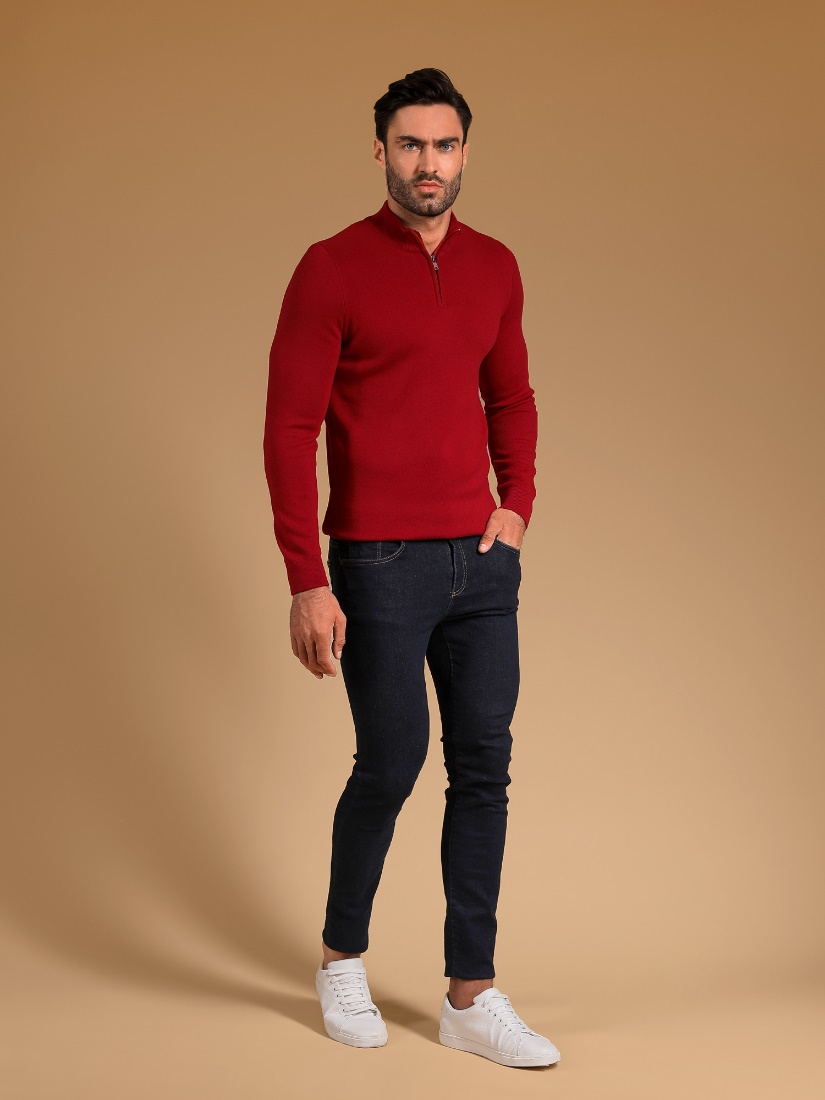 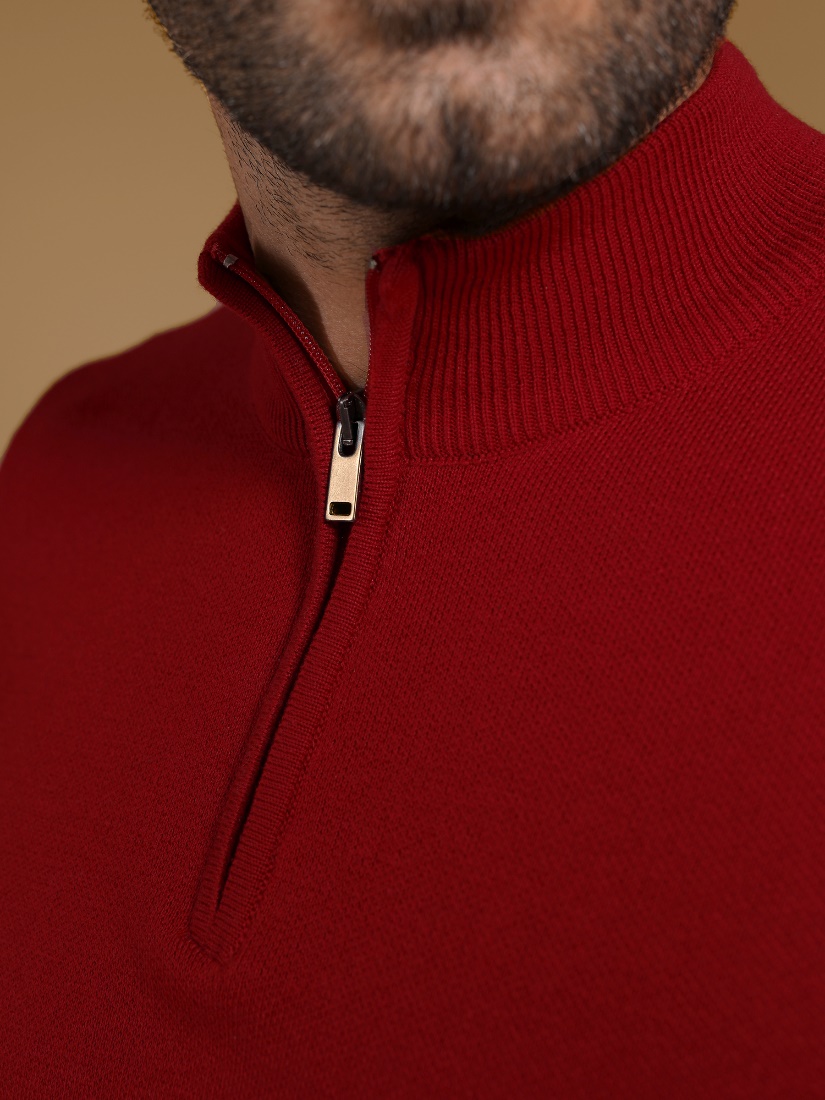 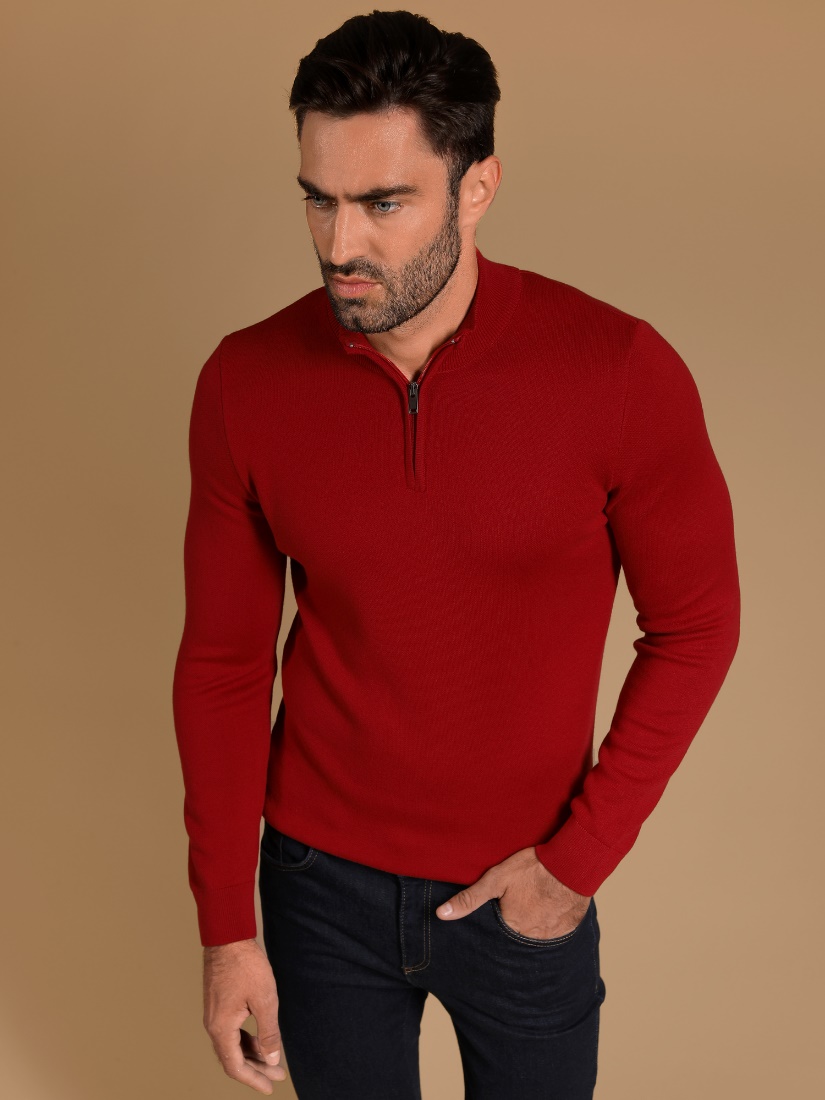 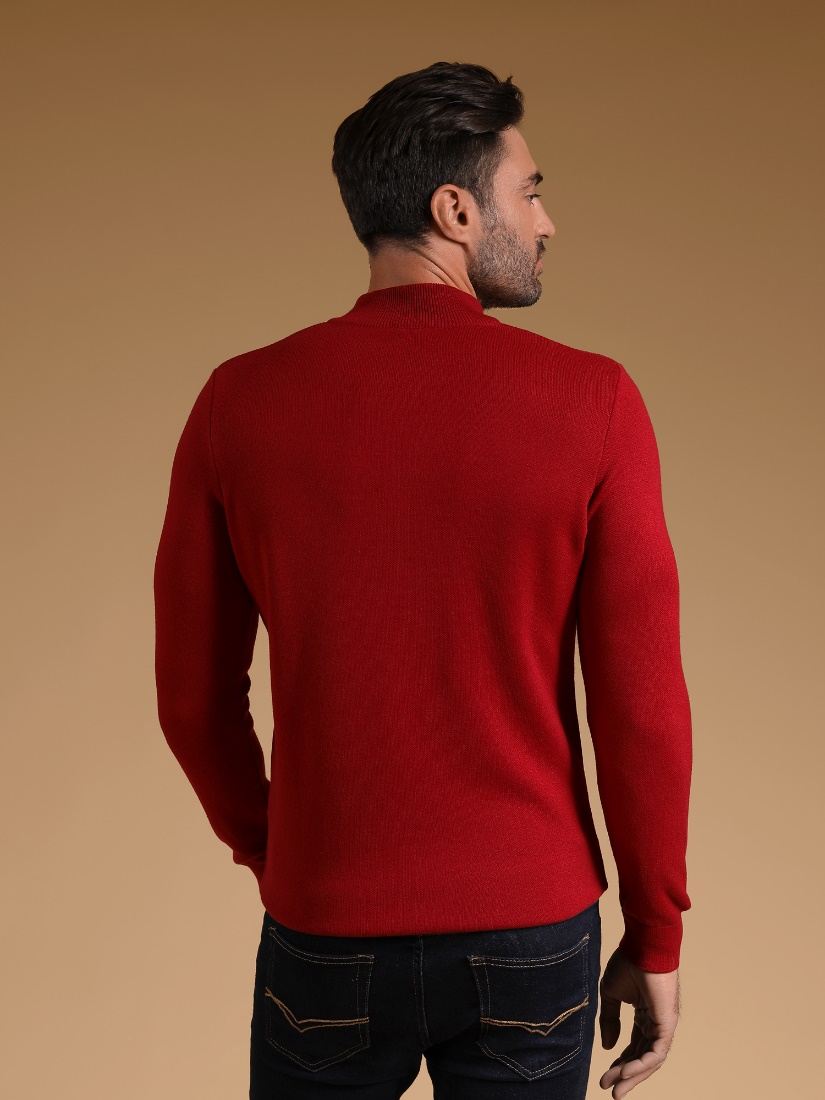 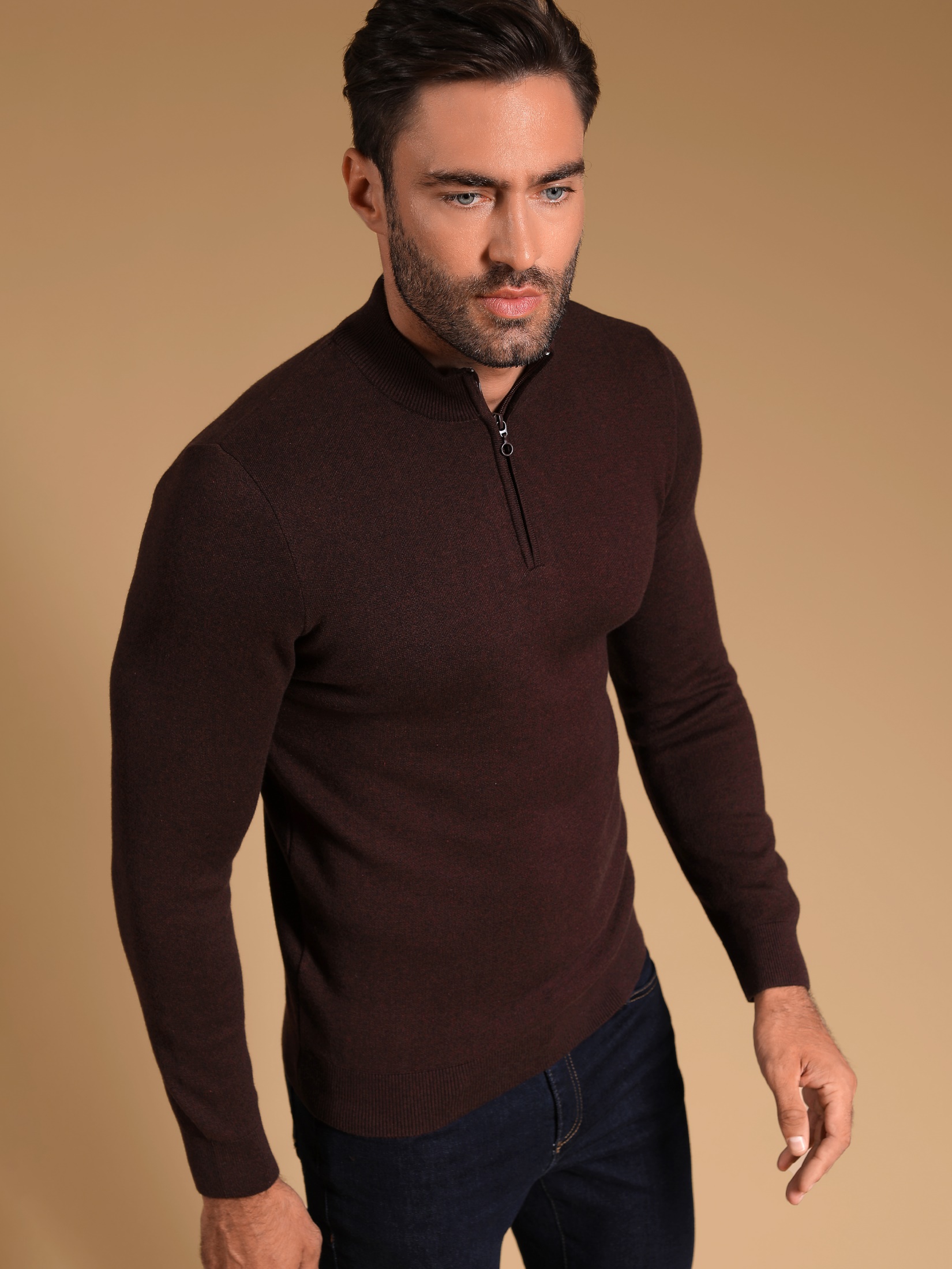 Арт.: 211466-11Состав: хлопок 50%, акрил 50%Размер: М,L,XL,XXLЦена: 2190 р.
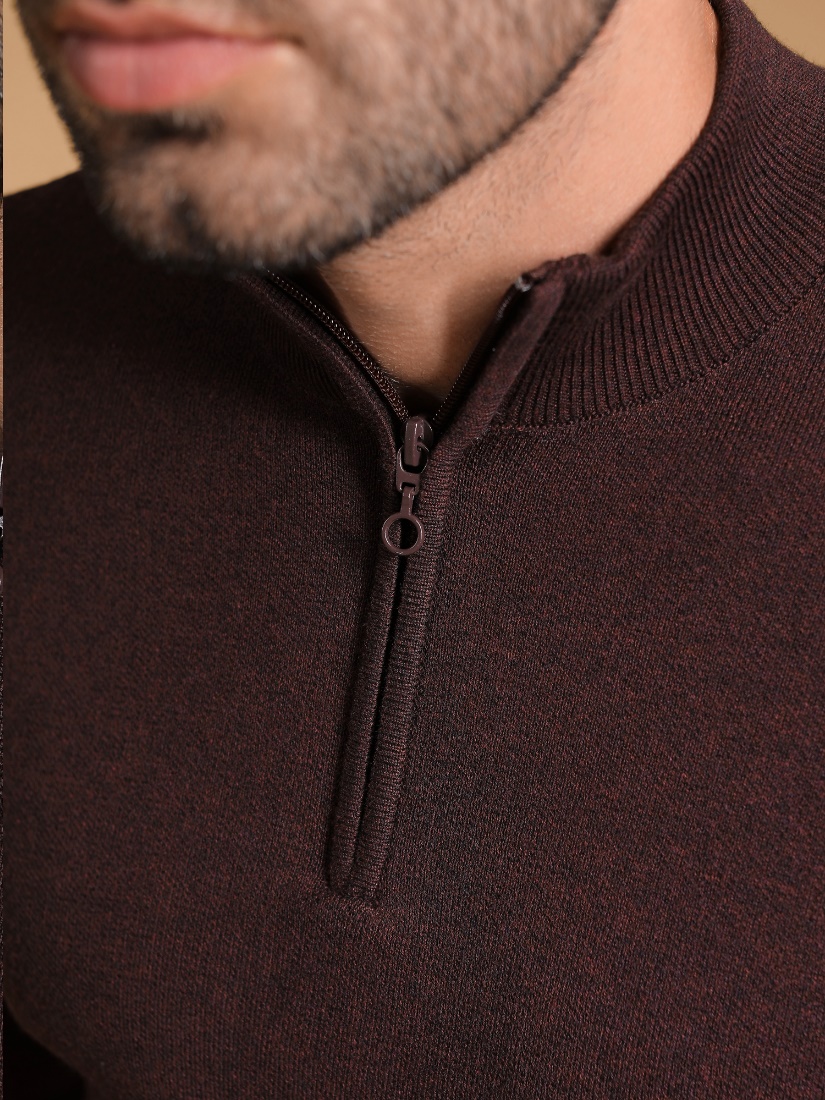 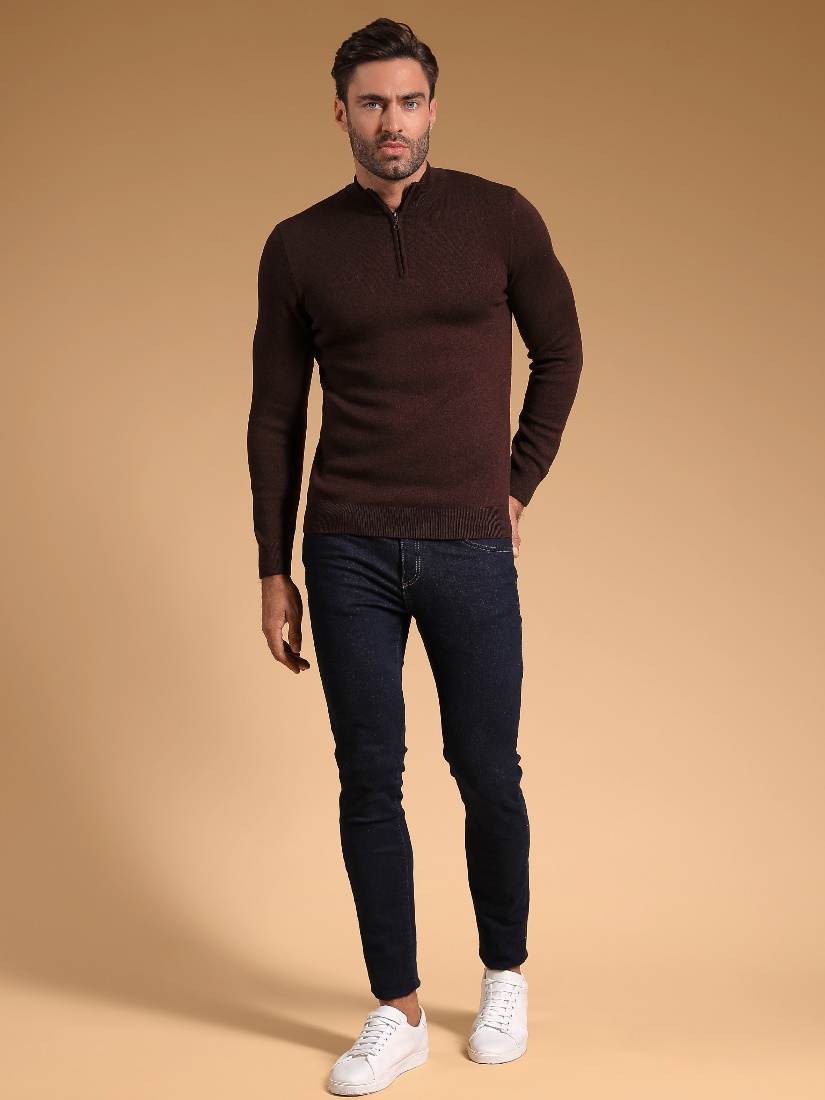 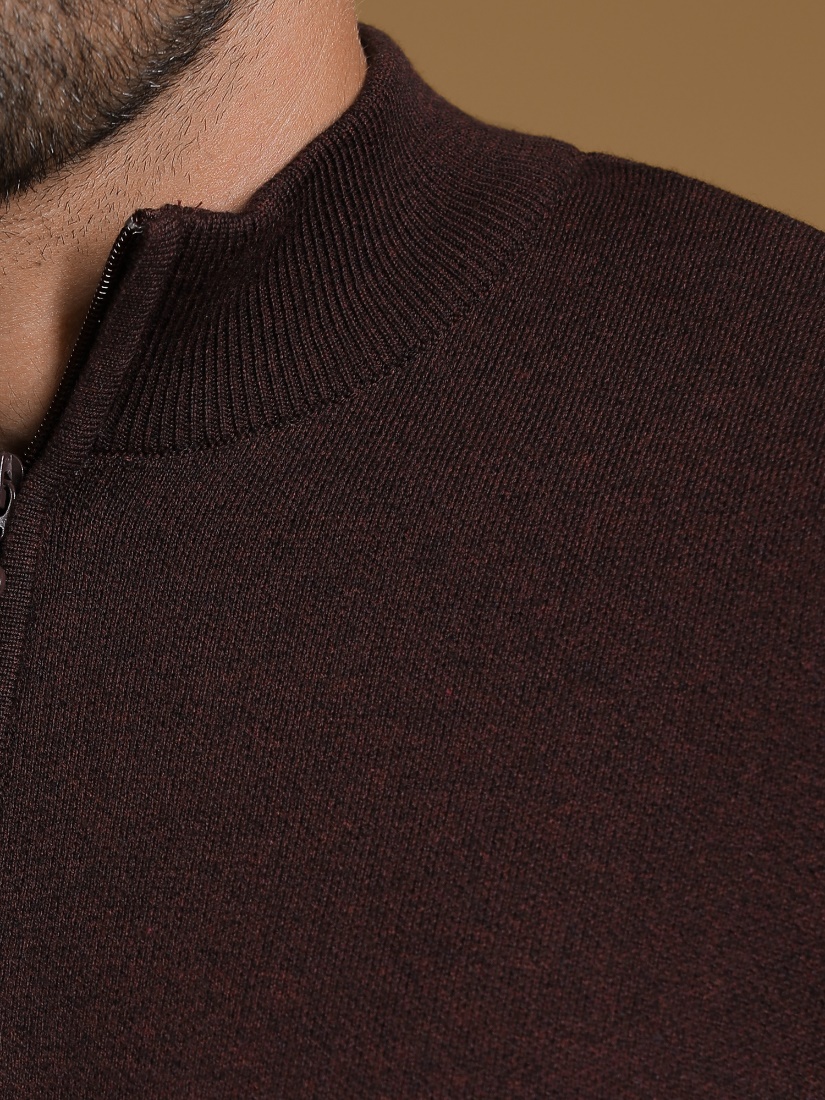 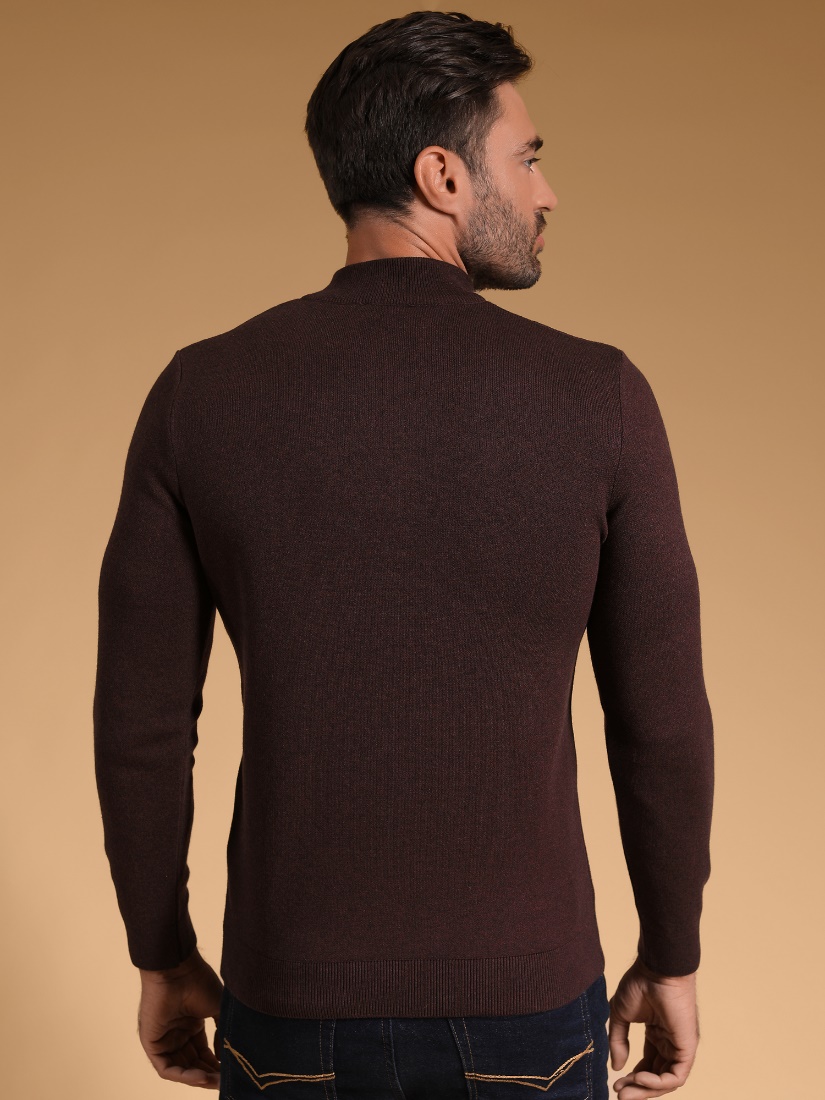 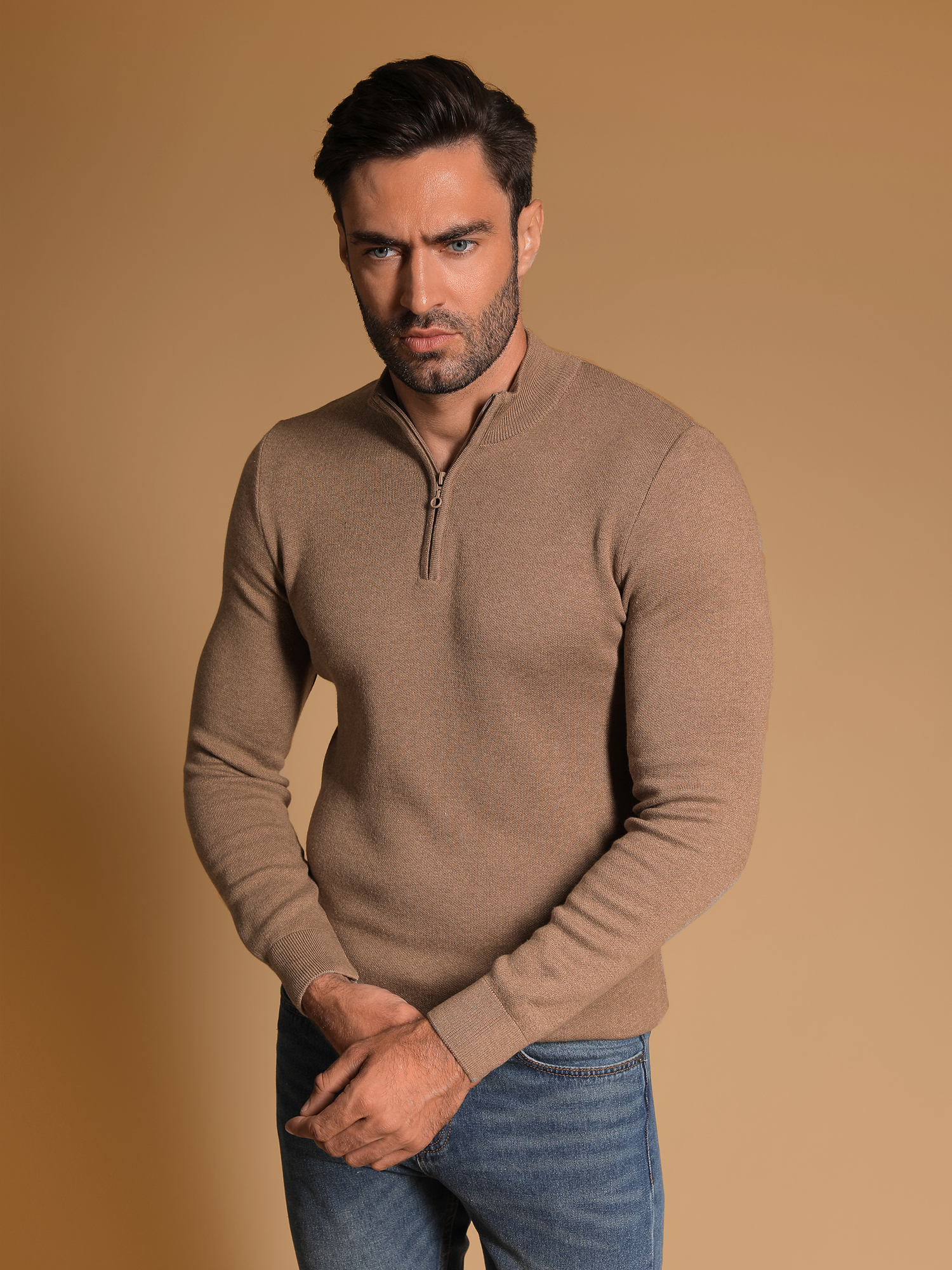 Арт.: 211466-12Состав: хлопок 50%, акрил 50%Размер: М,L,XL,XXLЦена: 2190 р.
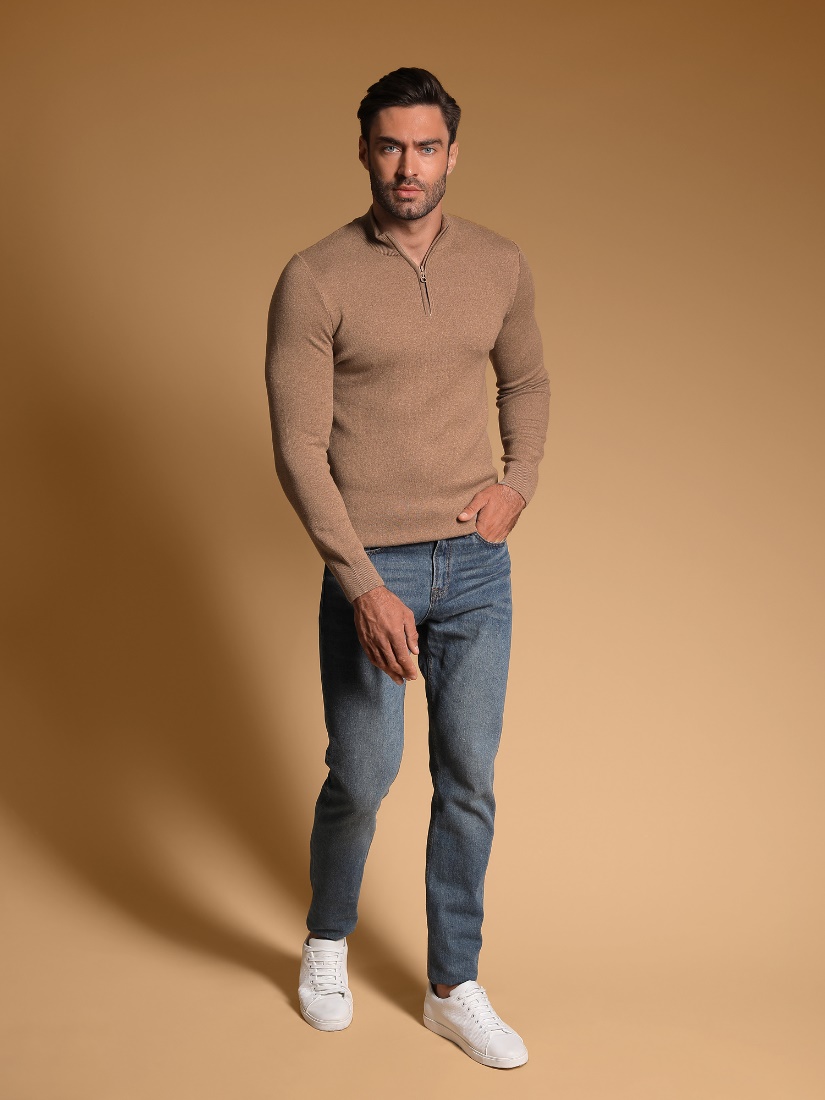 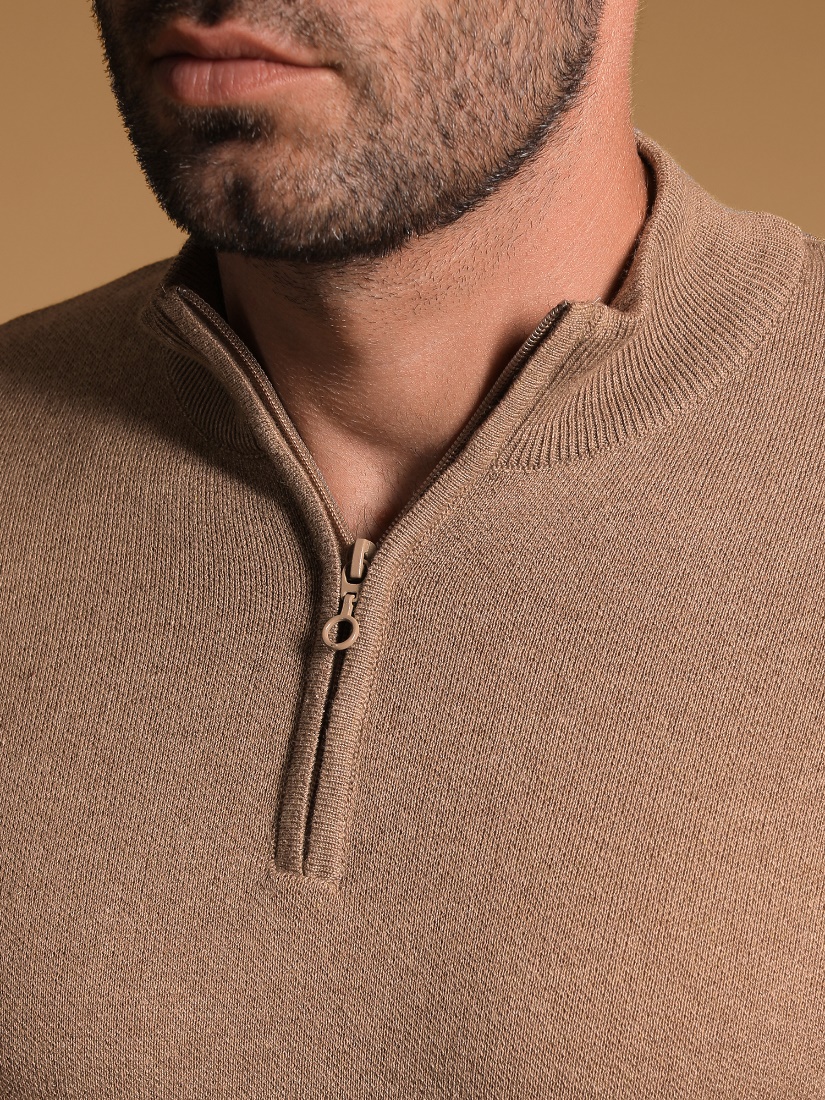 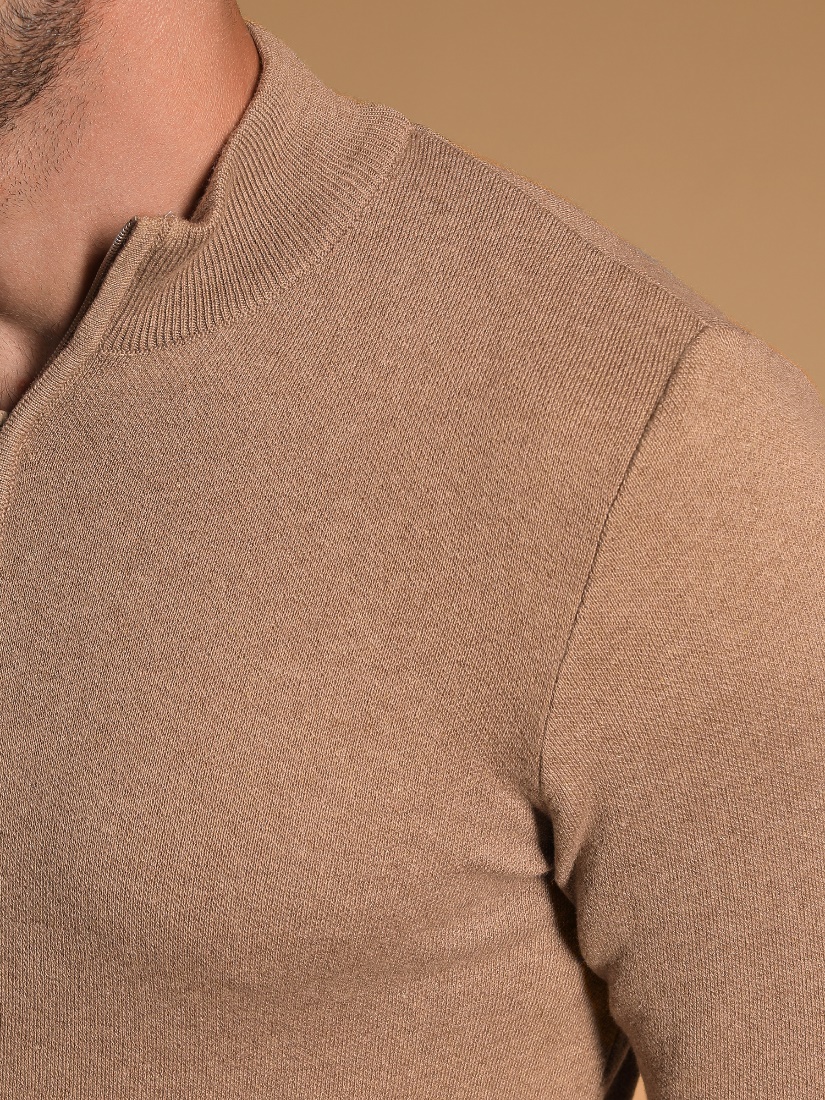 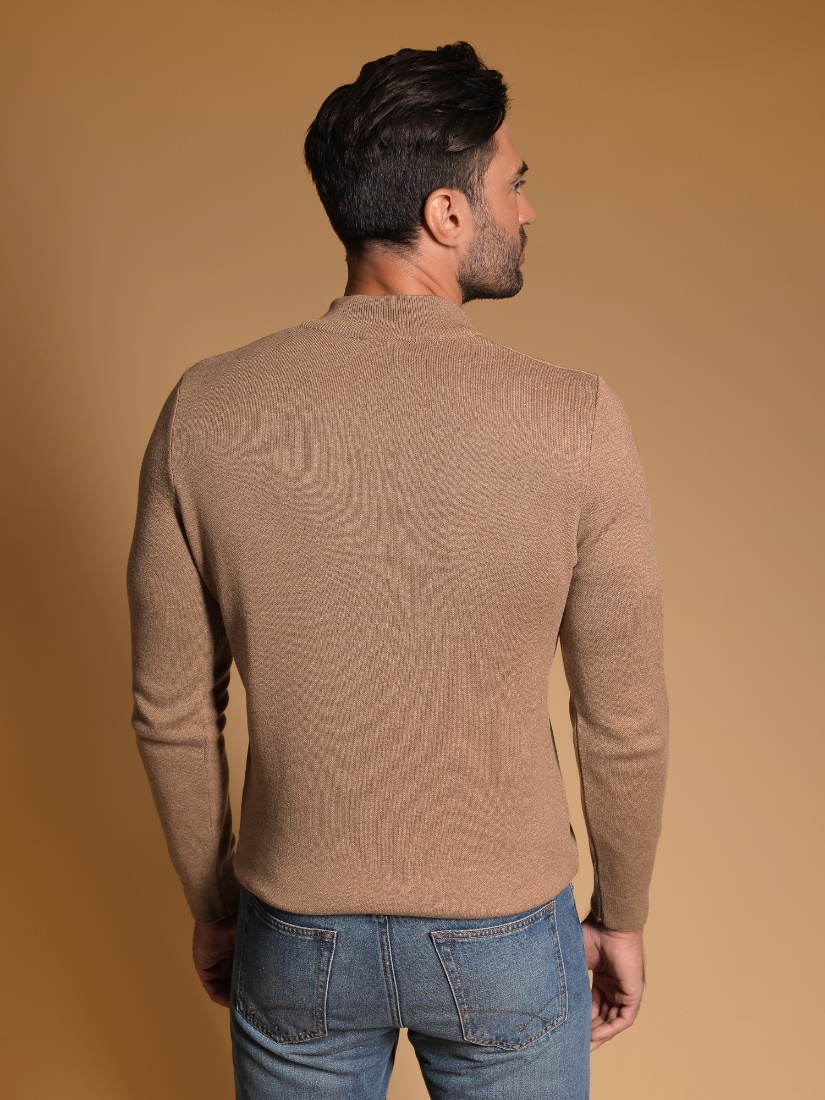 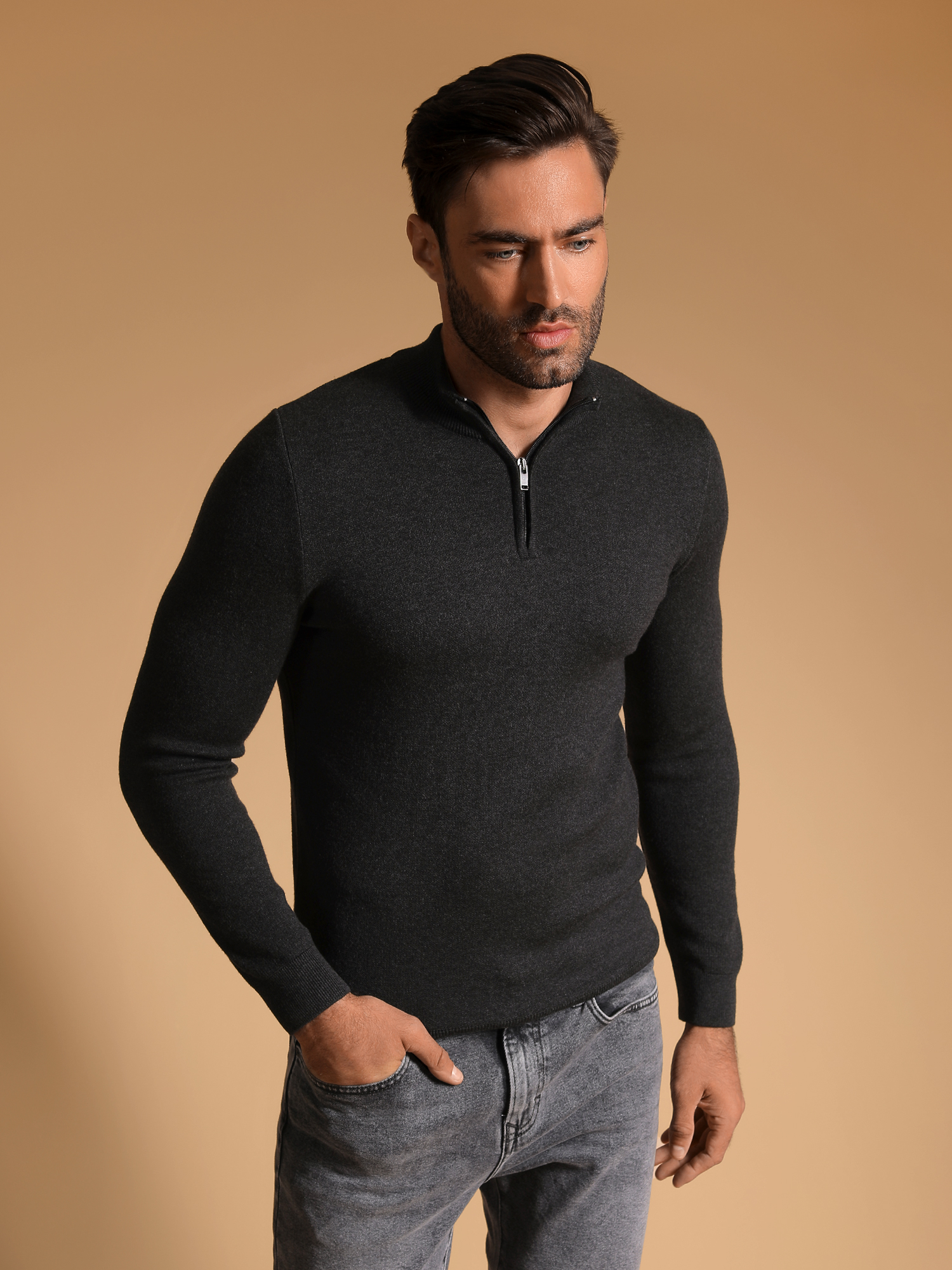 Арт.: 211466-14Состав: хлопок 50%, акрил 50%Размер: М,L,XL,XXLЦена: 2190 р.
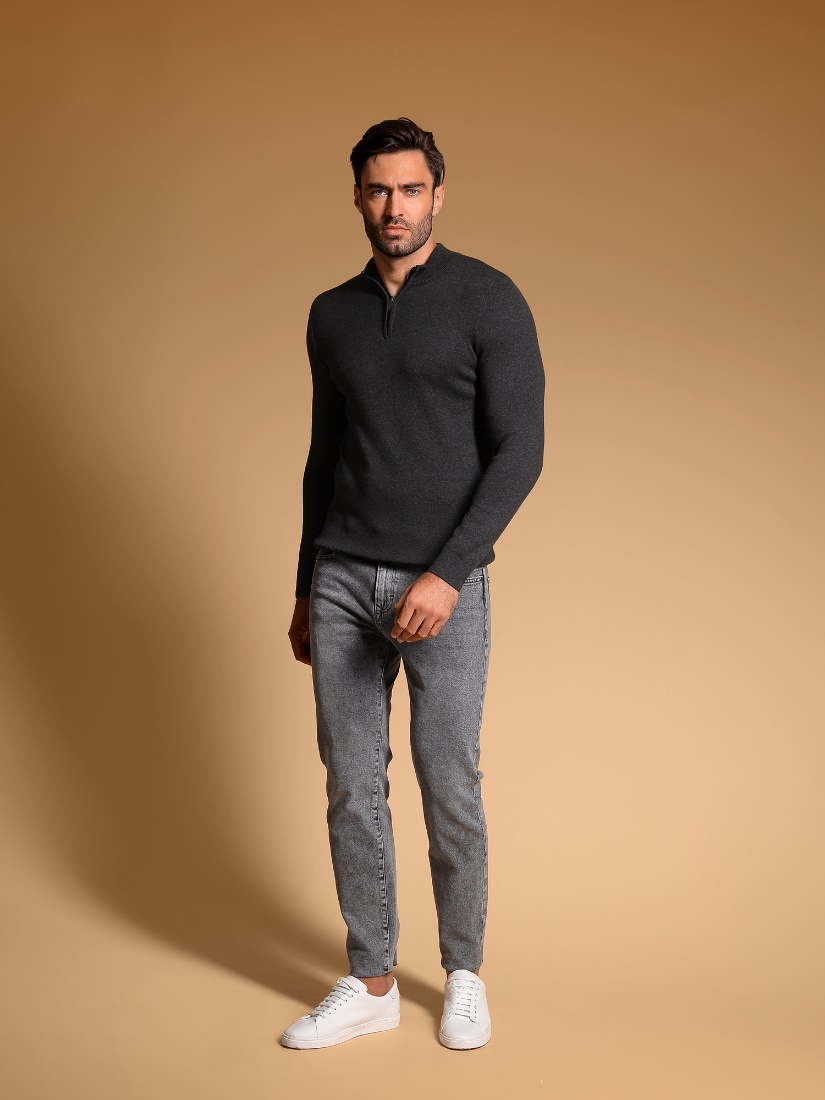 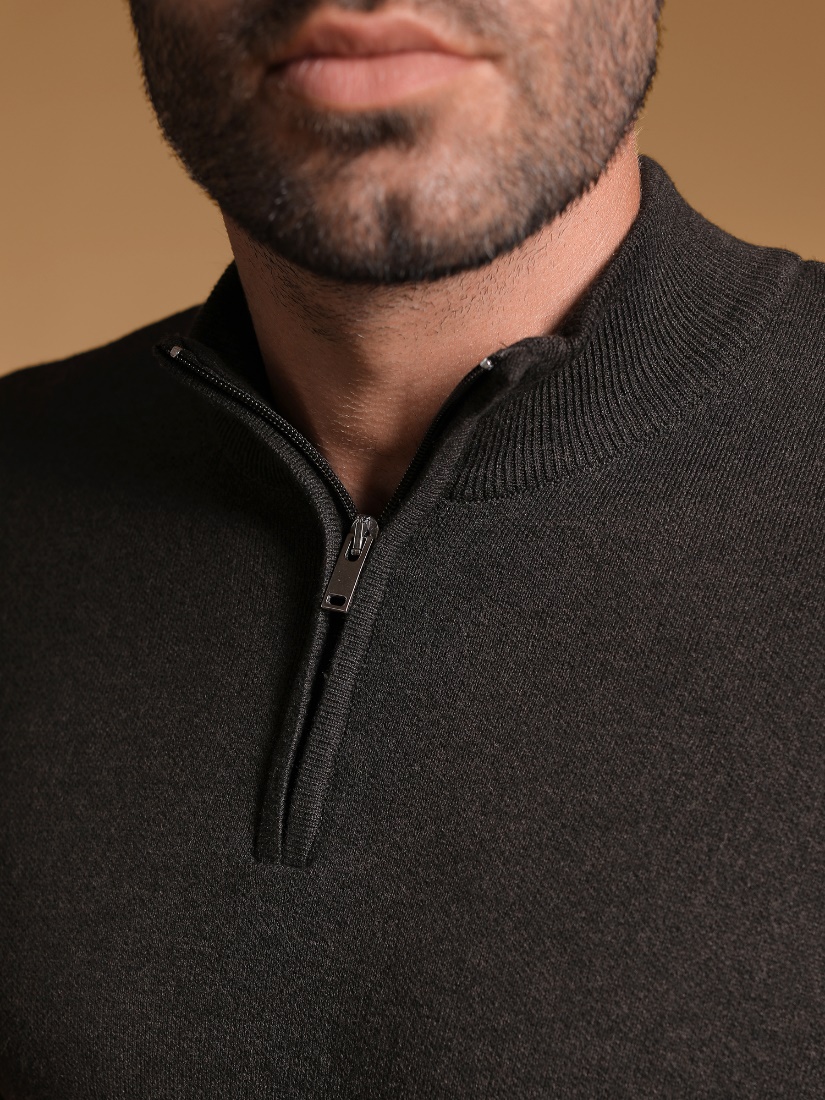 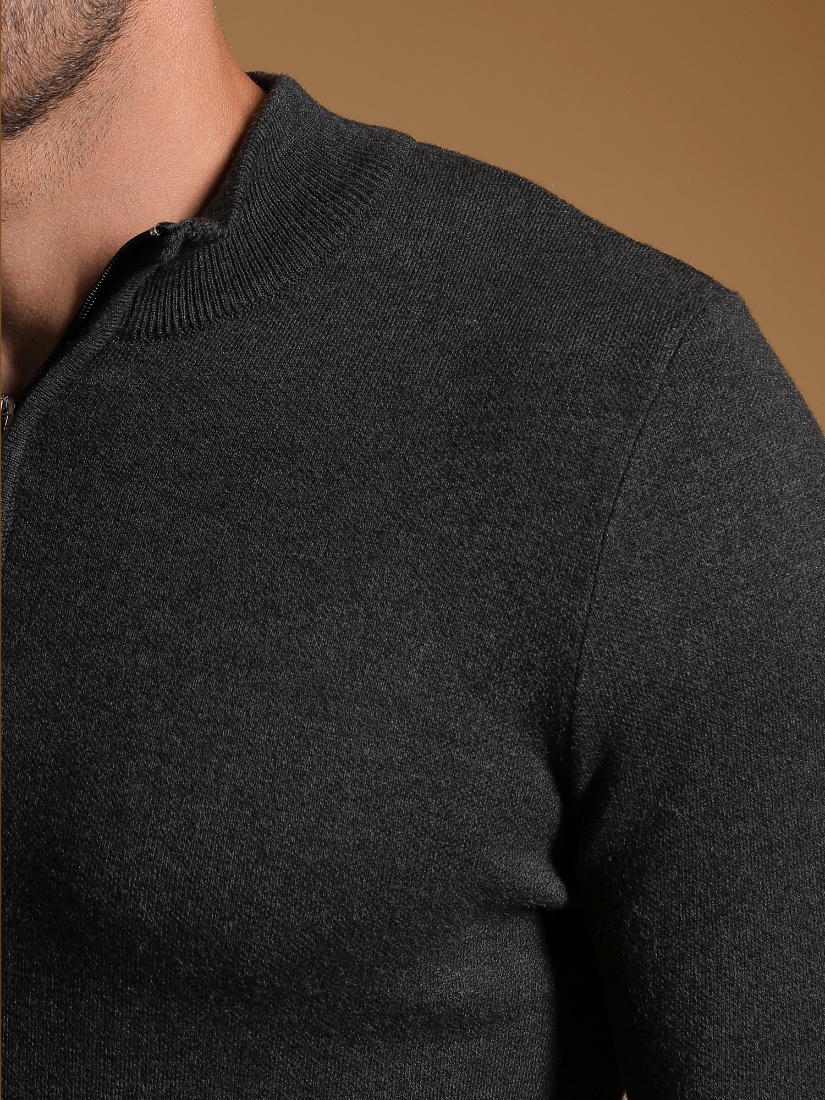 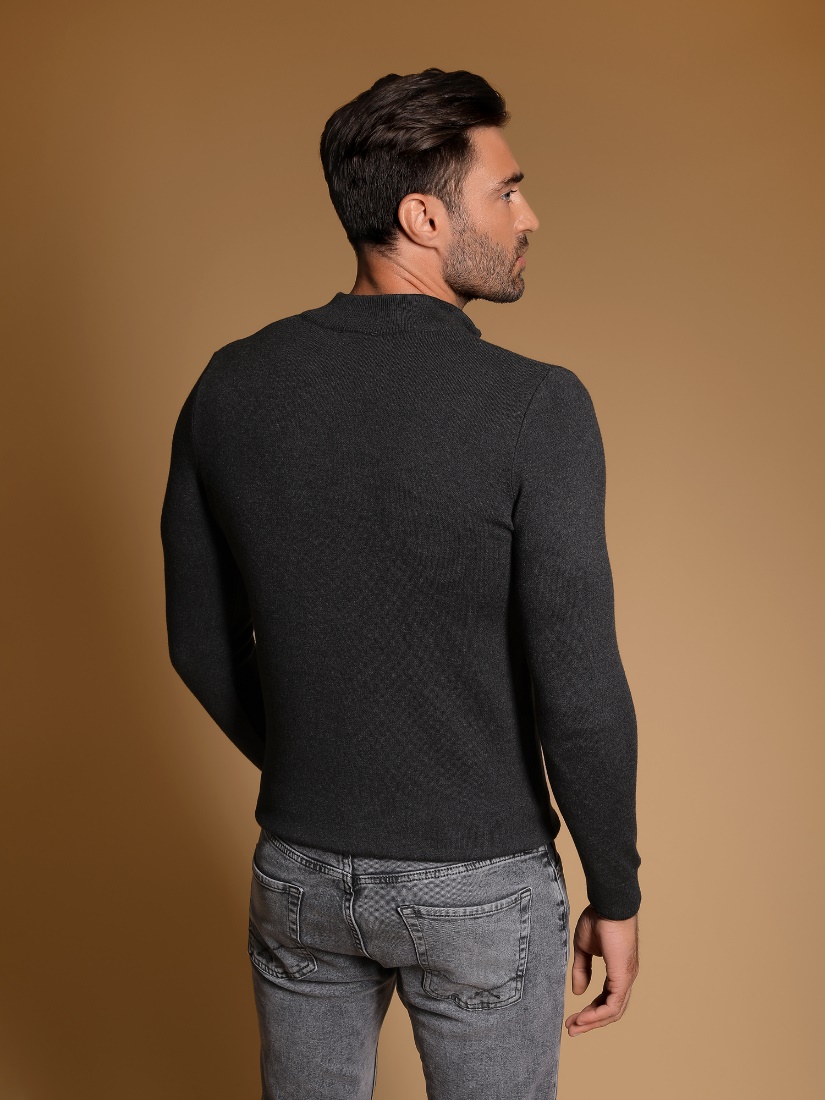 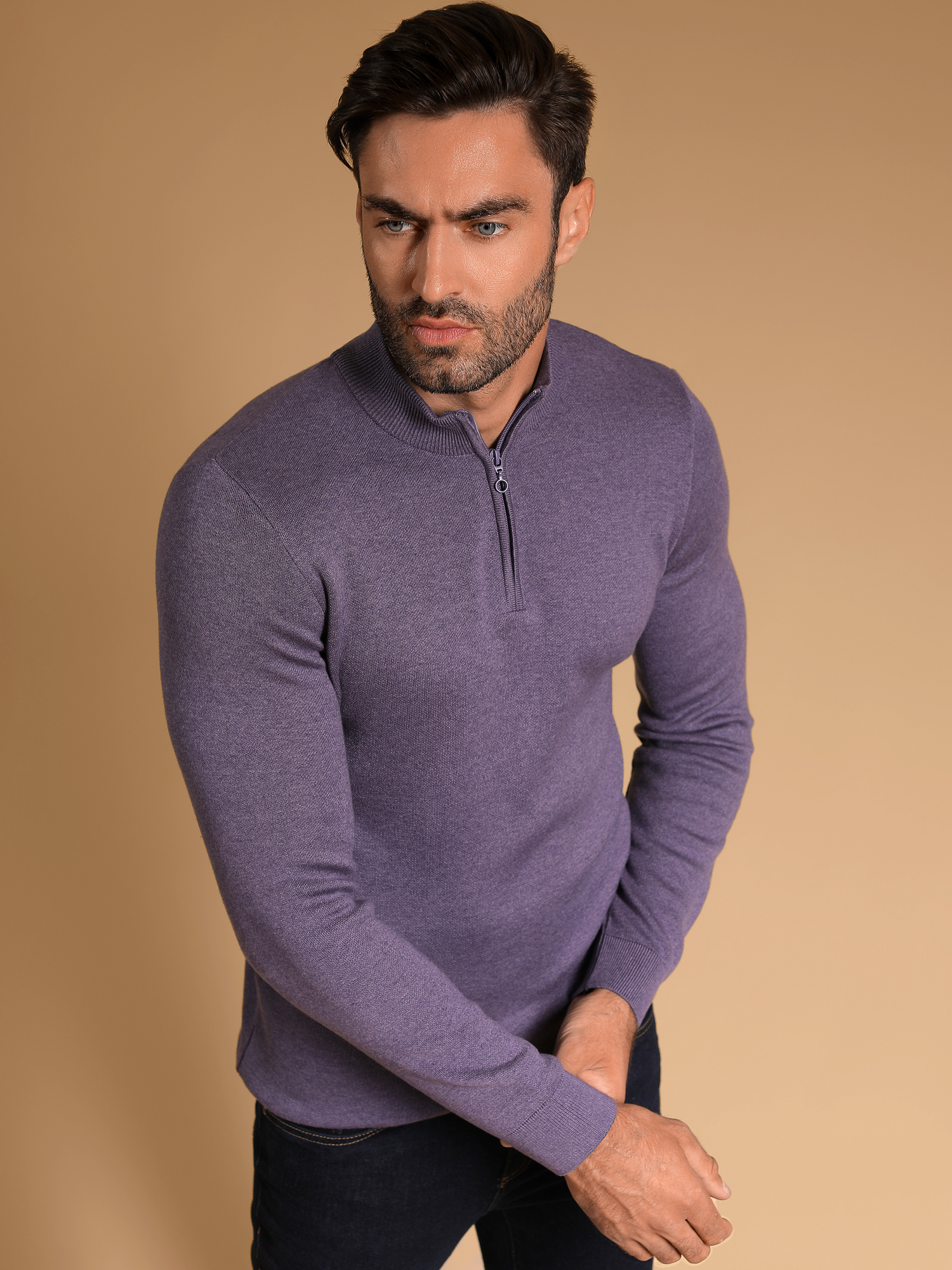 Арт.: 211466-15Состав: хлопок 50%, акрил 50%Размер: М,L,XL,XXLЦена: 2190 р.
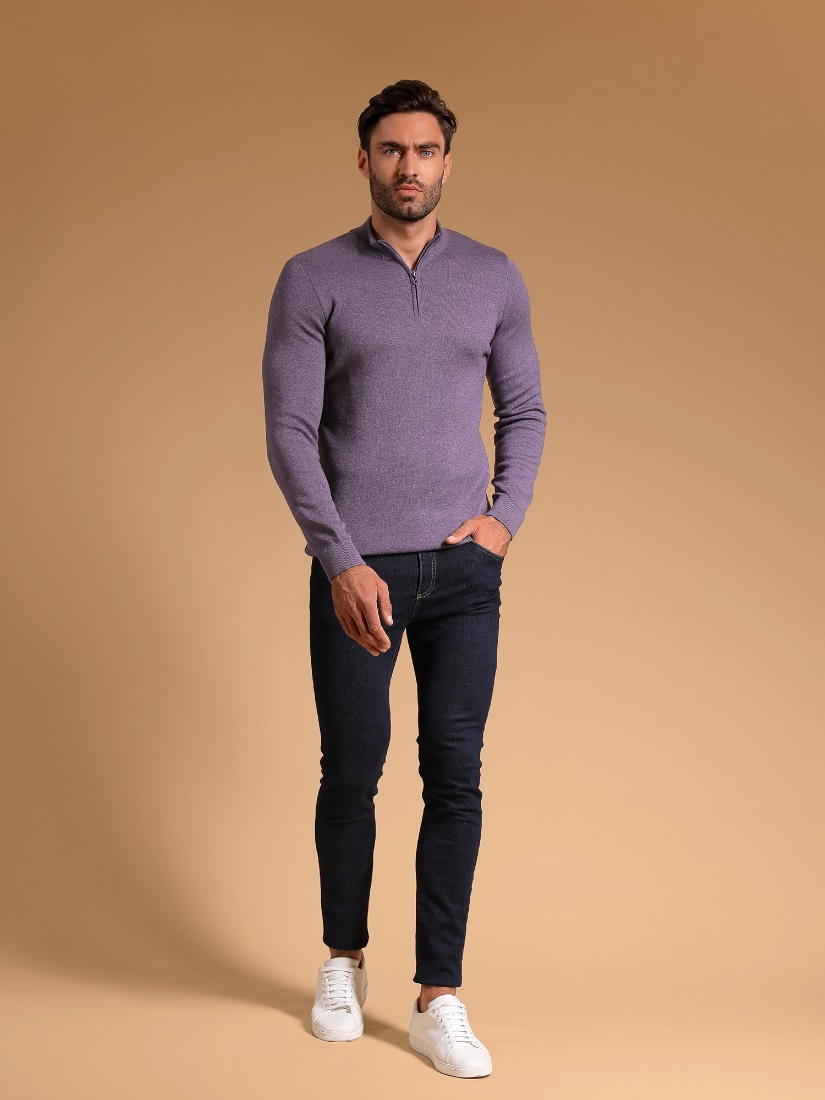 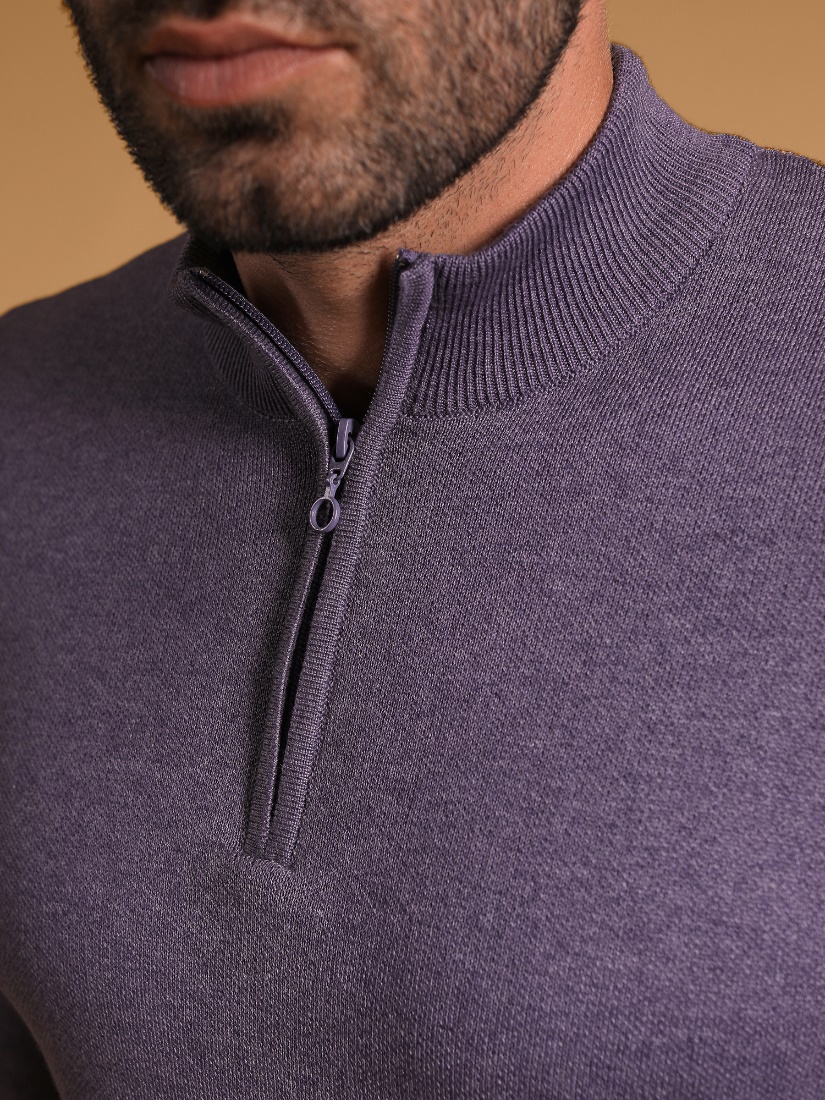 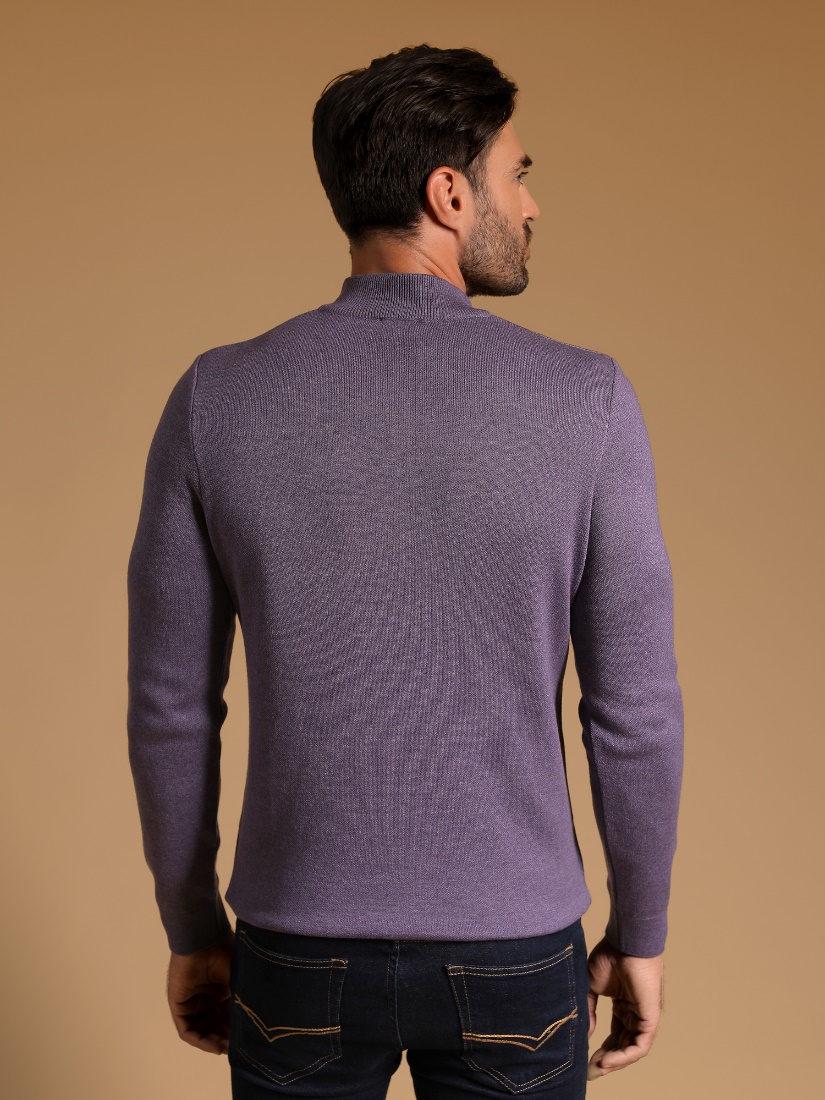 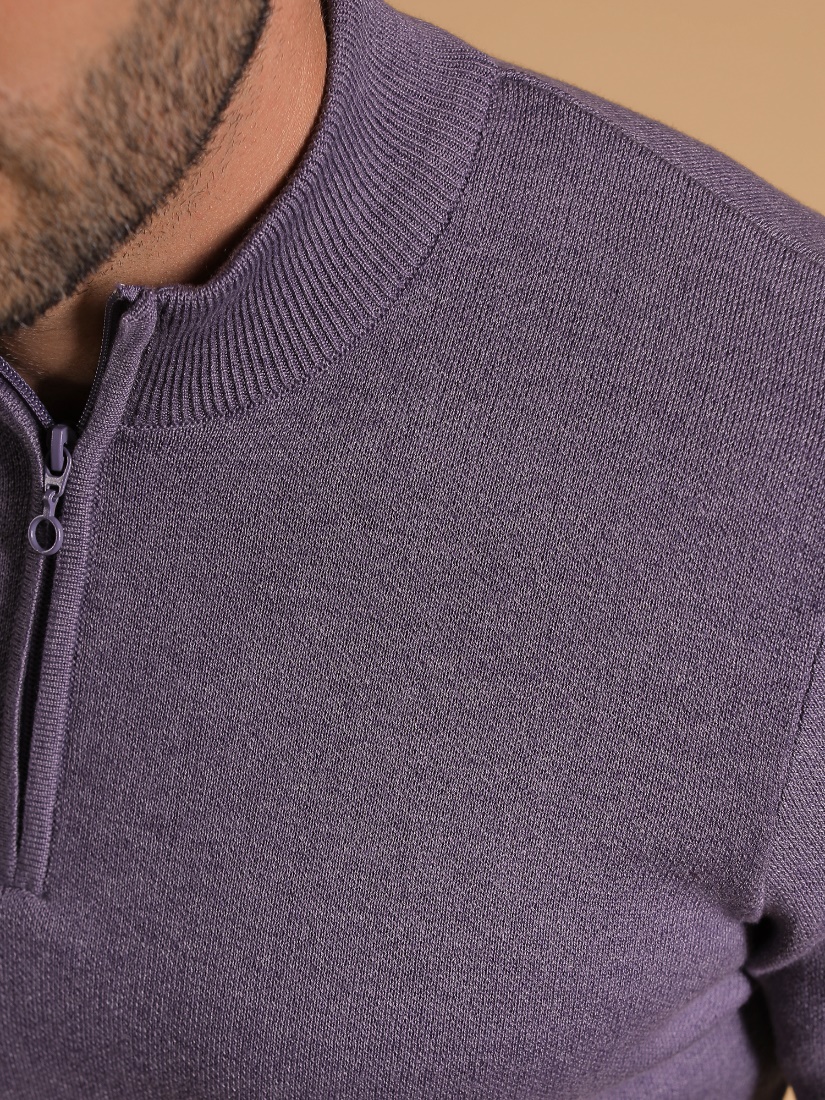 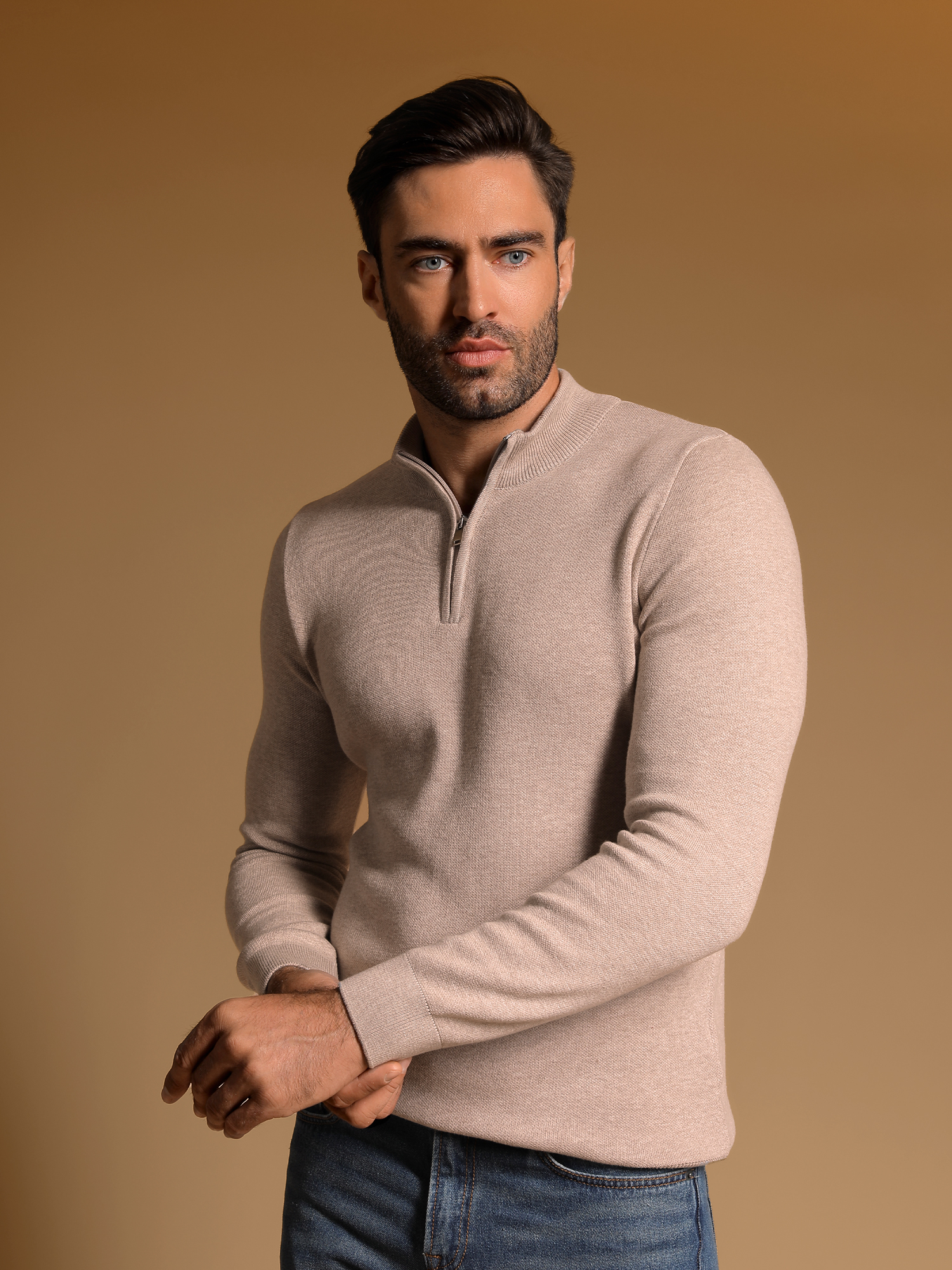 Арт.: 211466-16Состав: хлопок 50%, акрил 50%Размер: М,L,XL,XXLЦена: 2190 р.
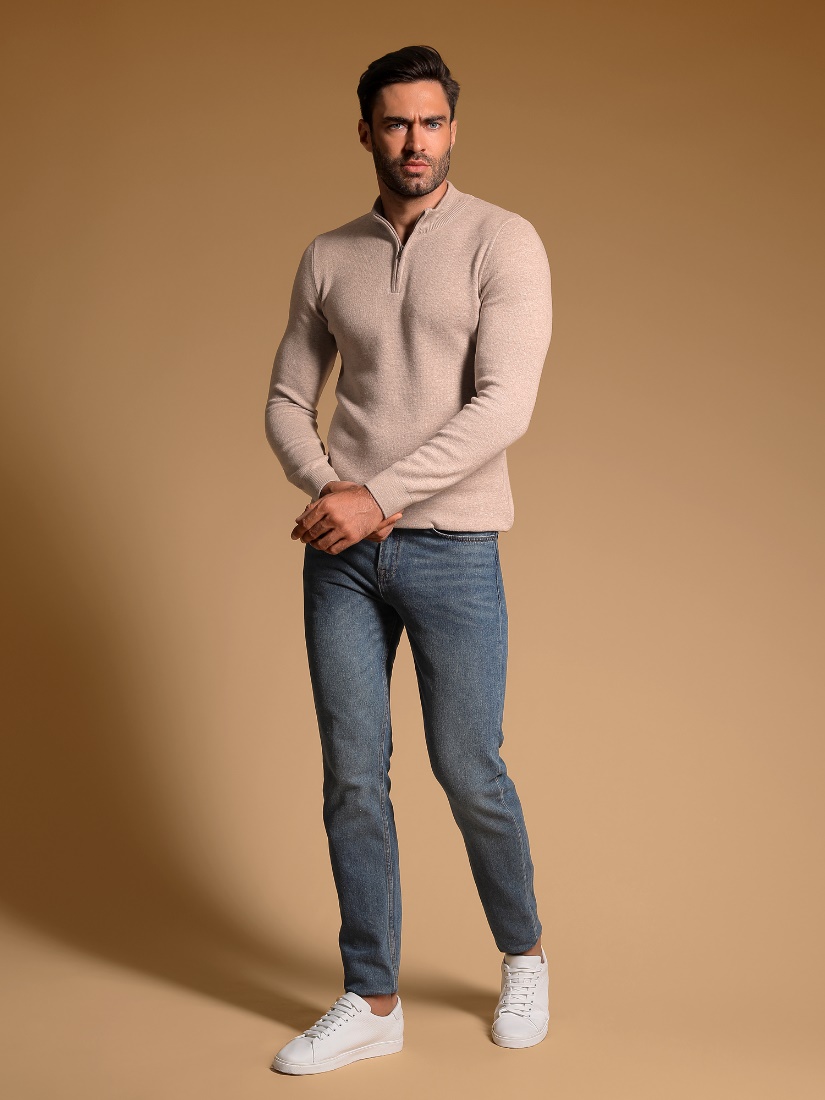 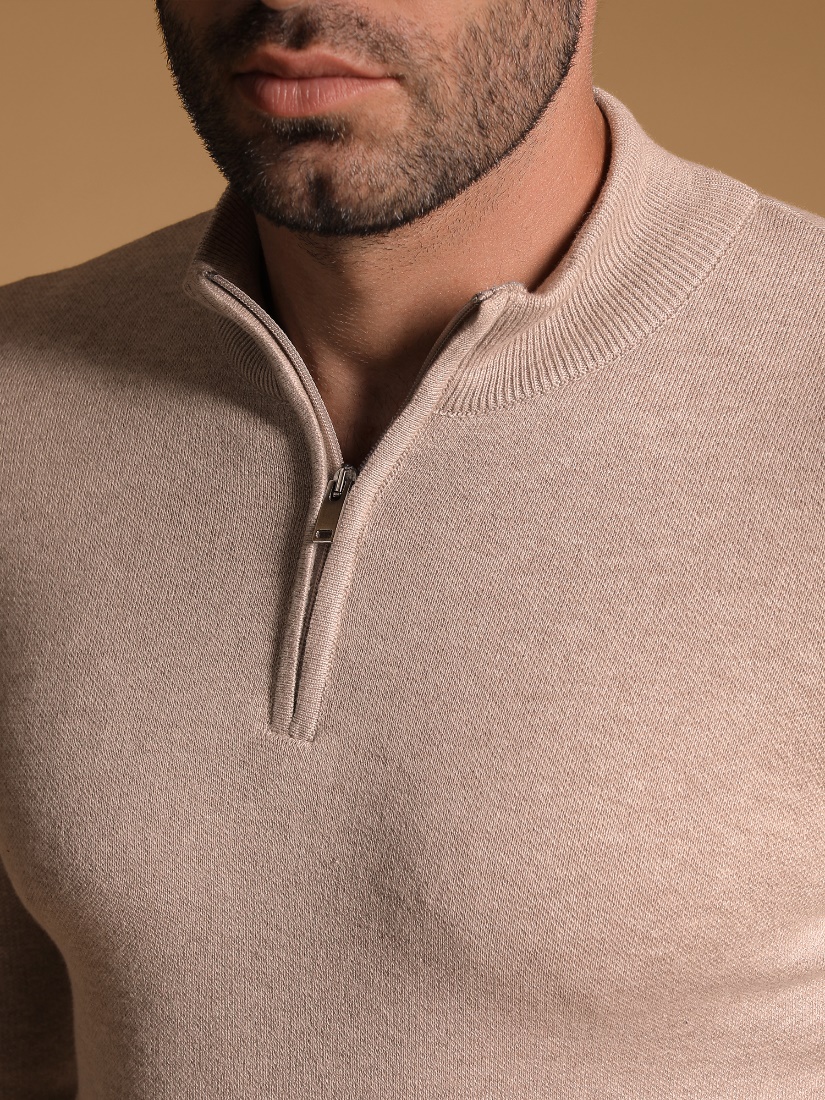 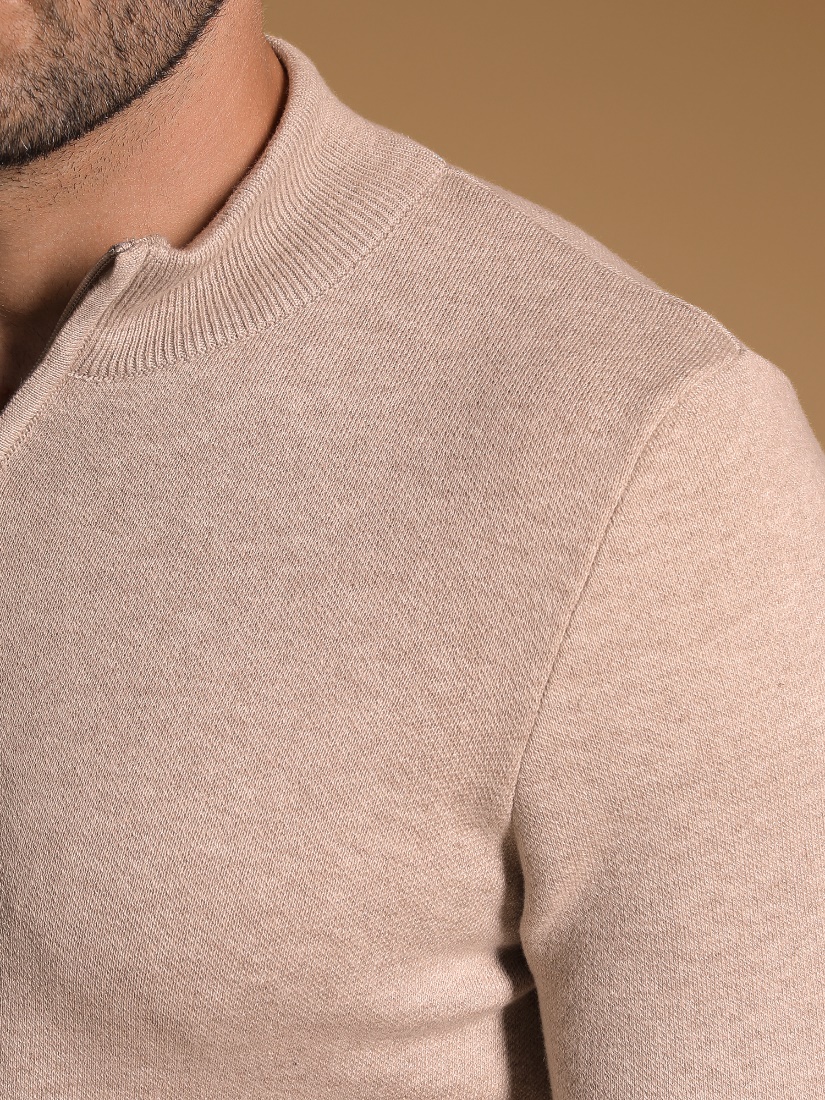 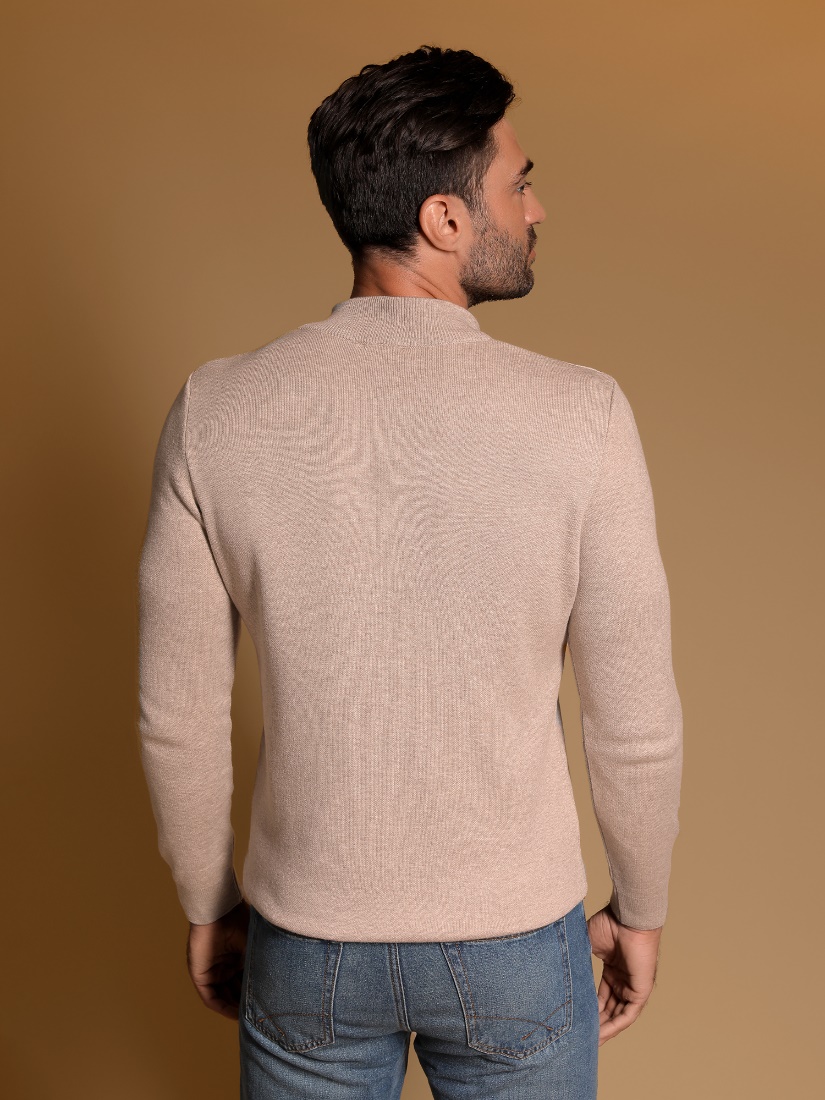 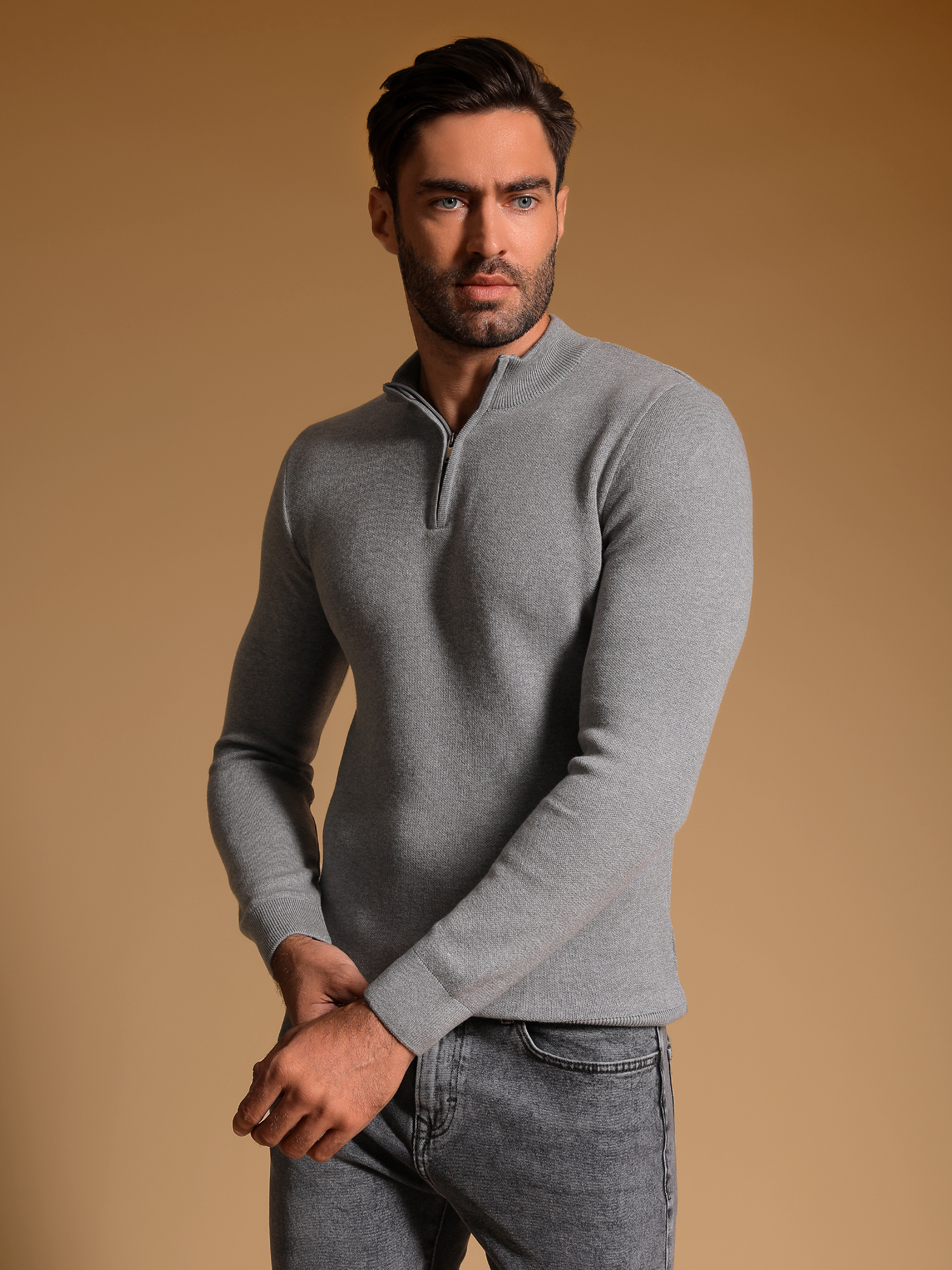 Арт.: 211466-17Состав: хлопок 50%, акрил 50%Размер: М,L,XL,XXLЦена: 2190 р.
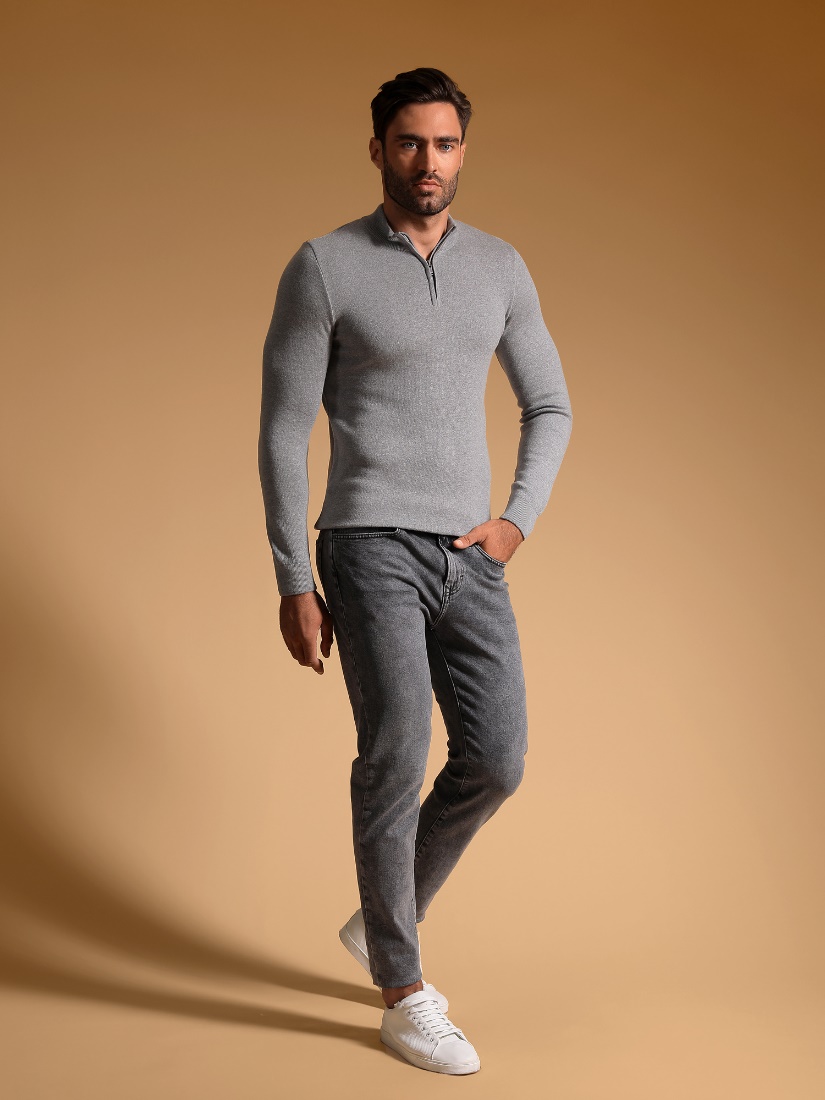 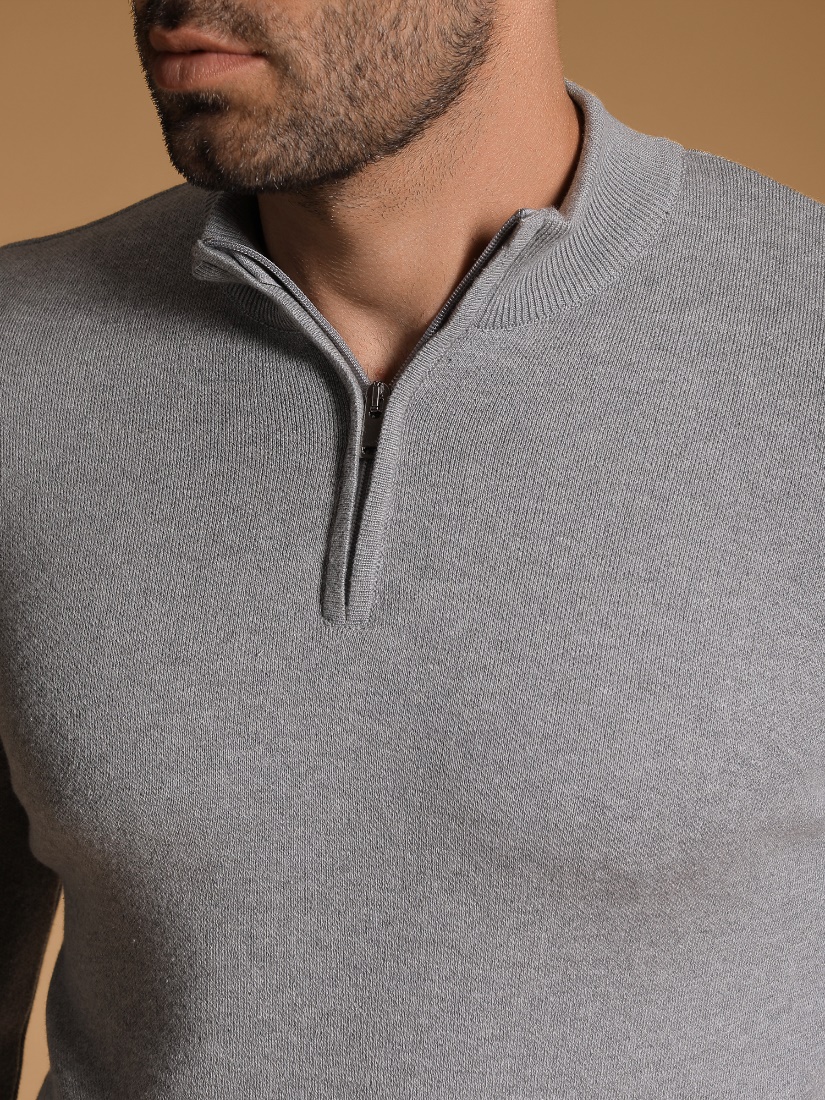 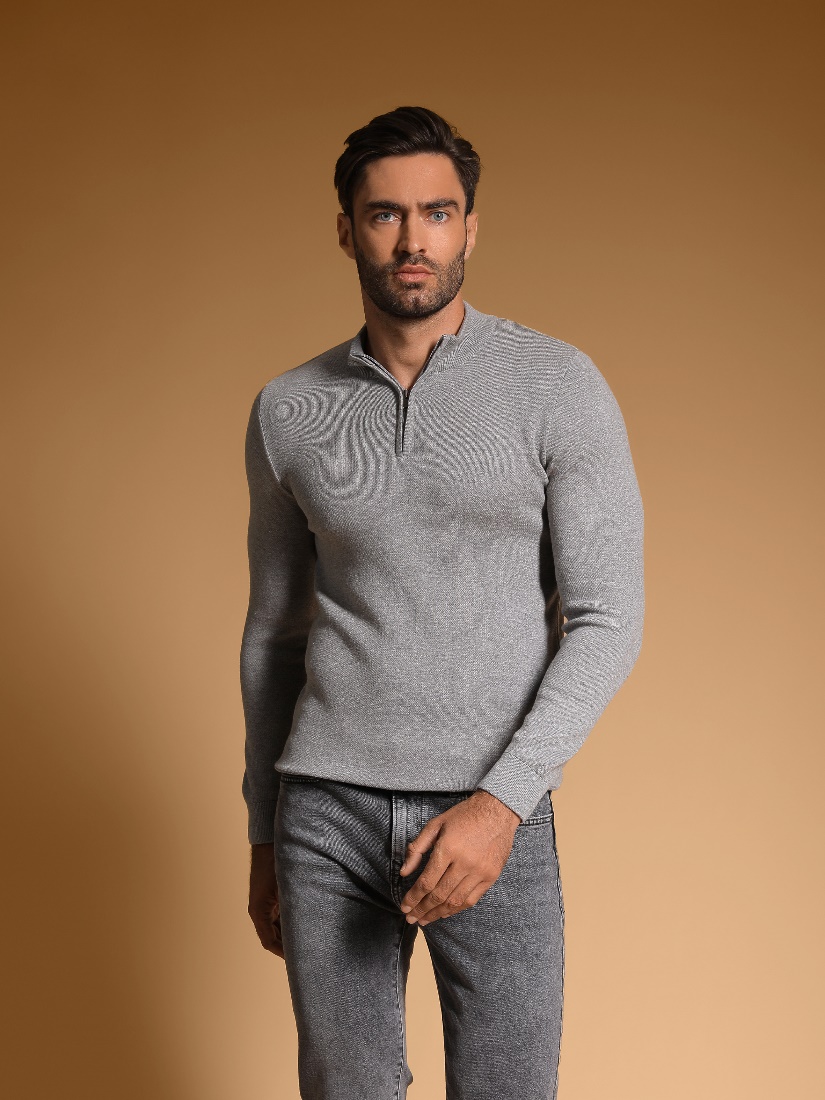 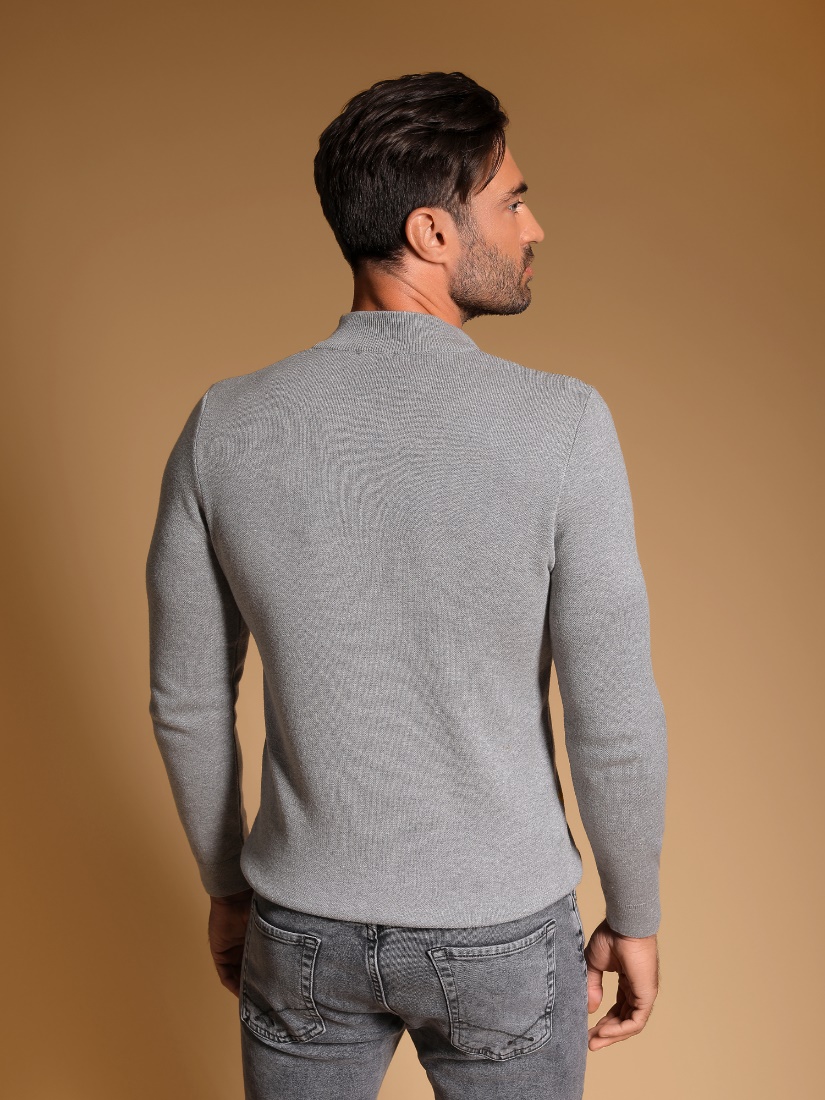 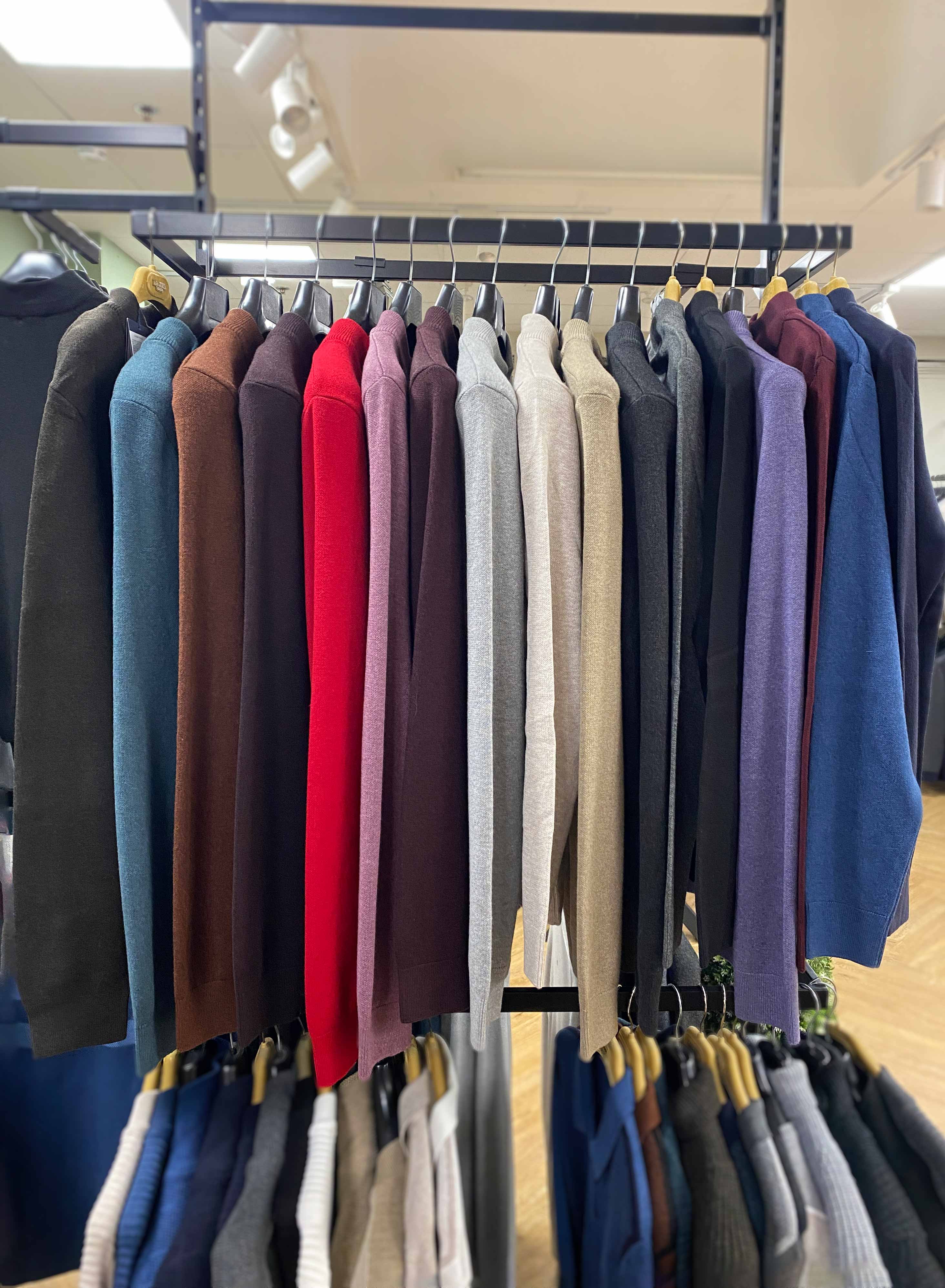